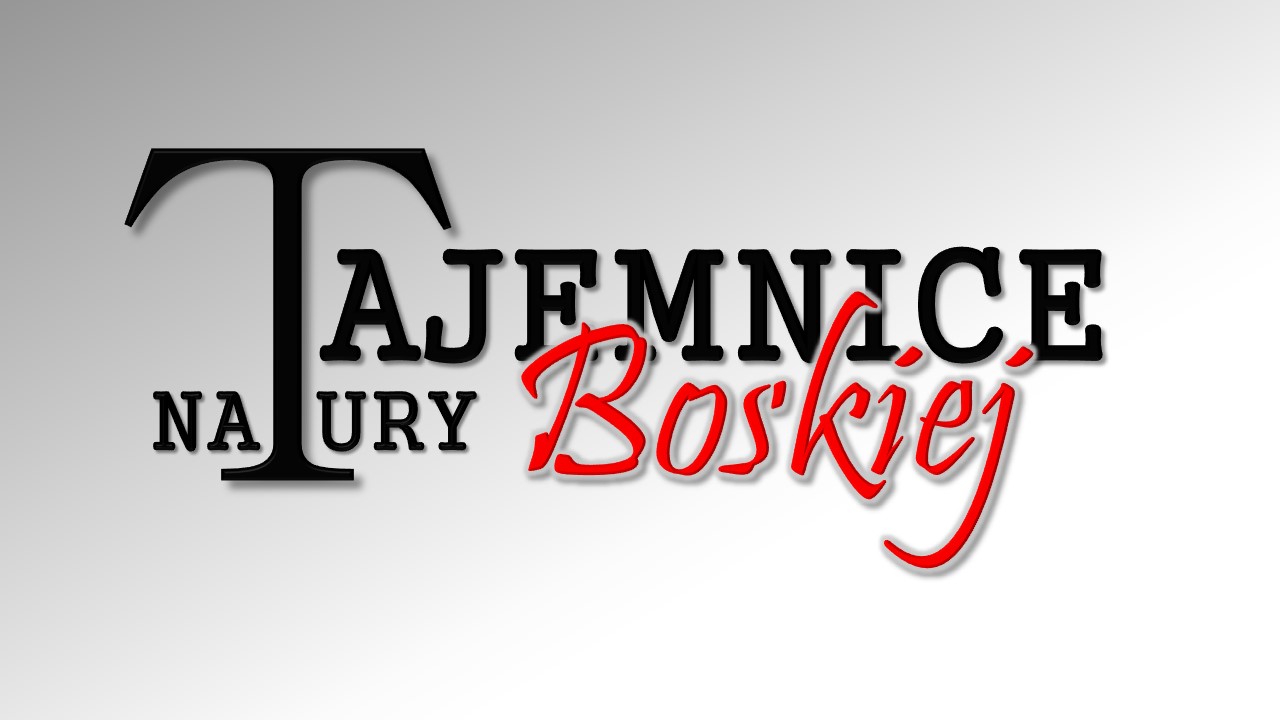 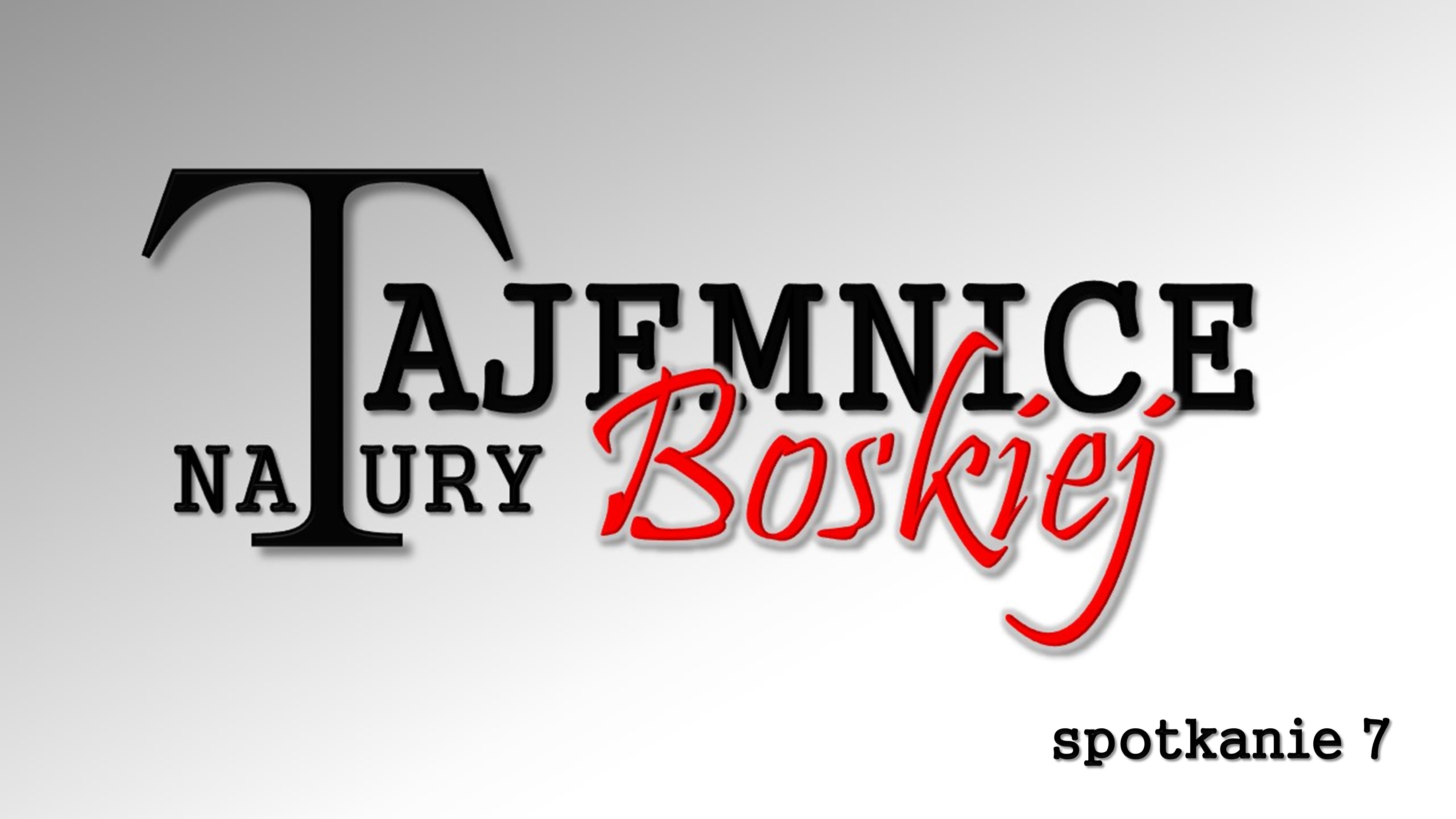 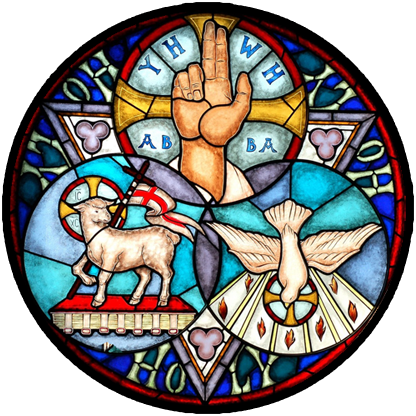 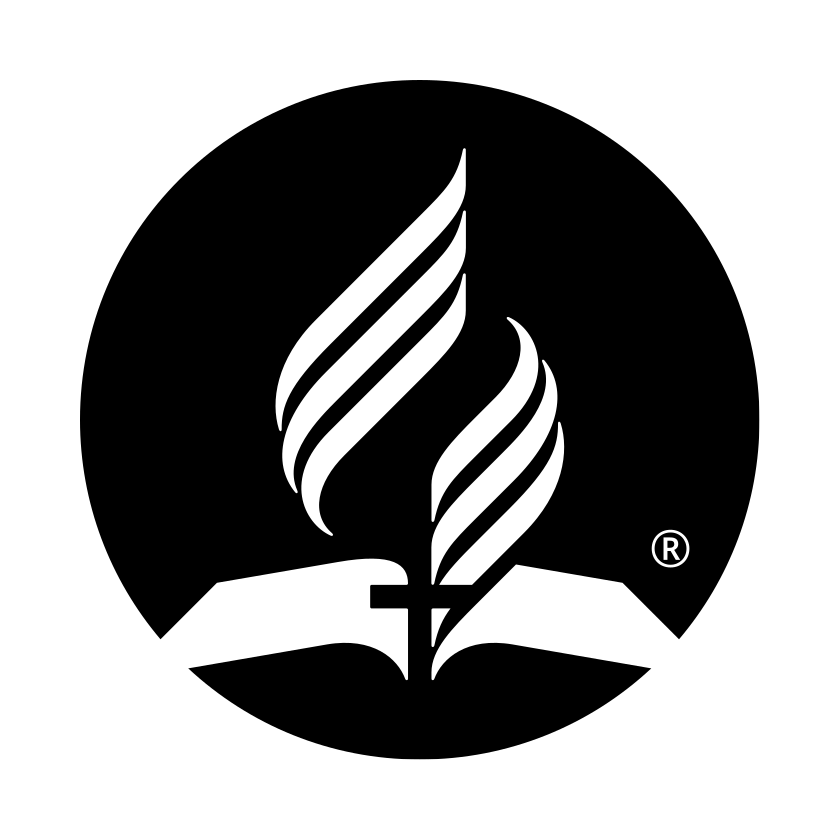 spotkanie 7
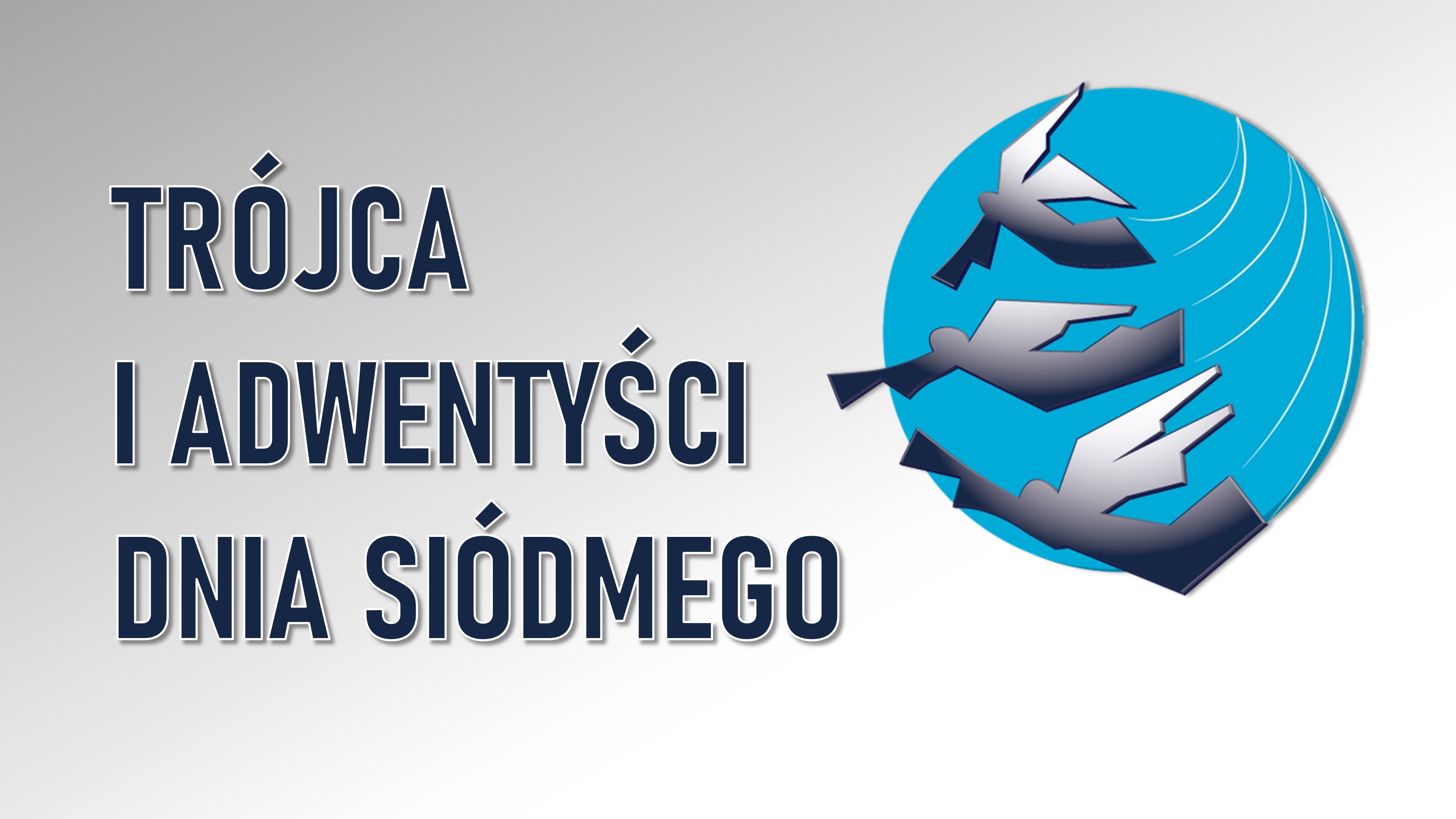 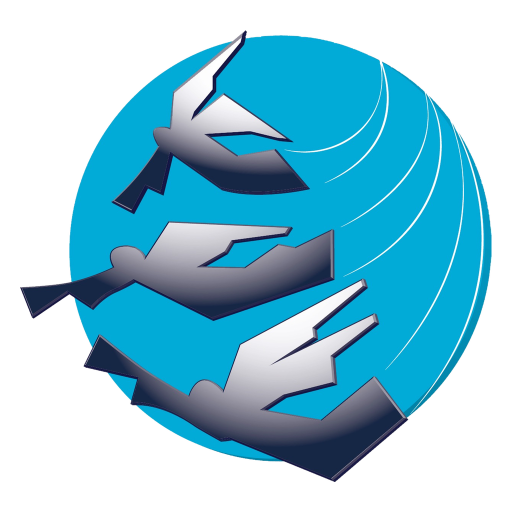 TRÓJCA 
I ADWENTYŚCI 
DNIA SIÓDMEGO
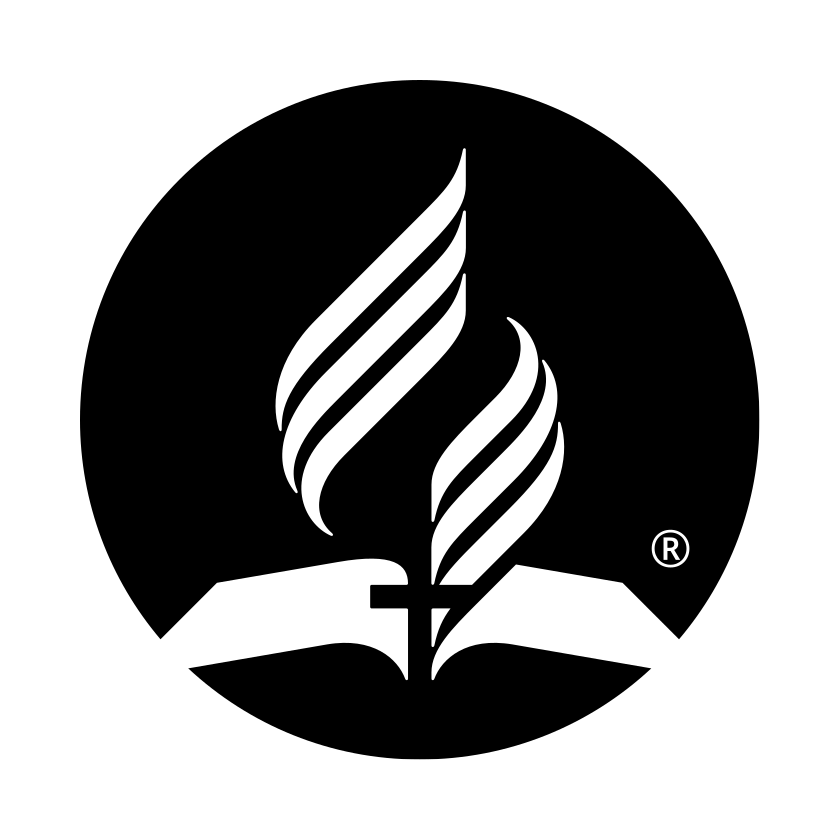 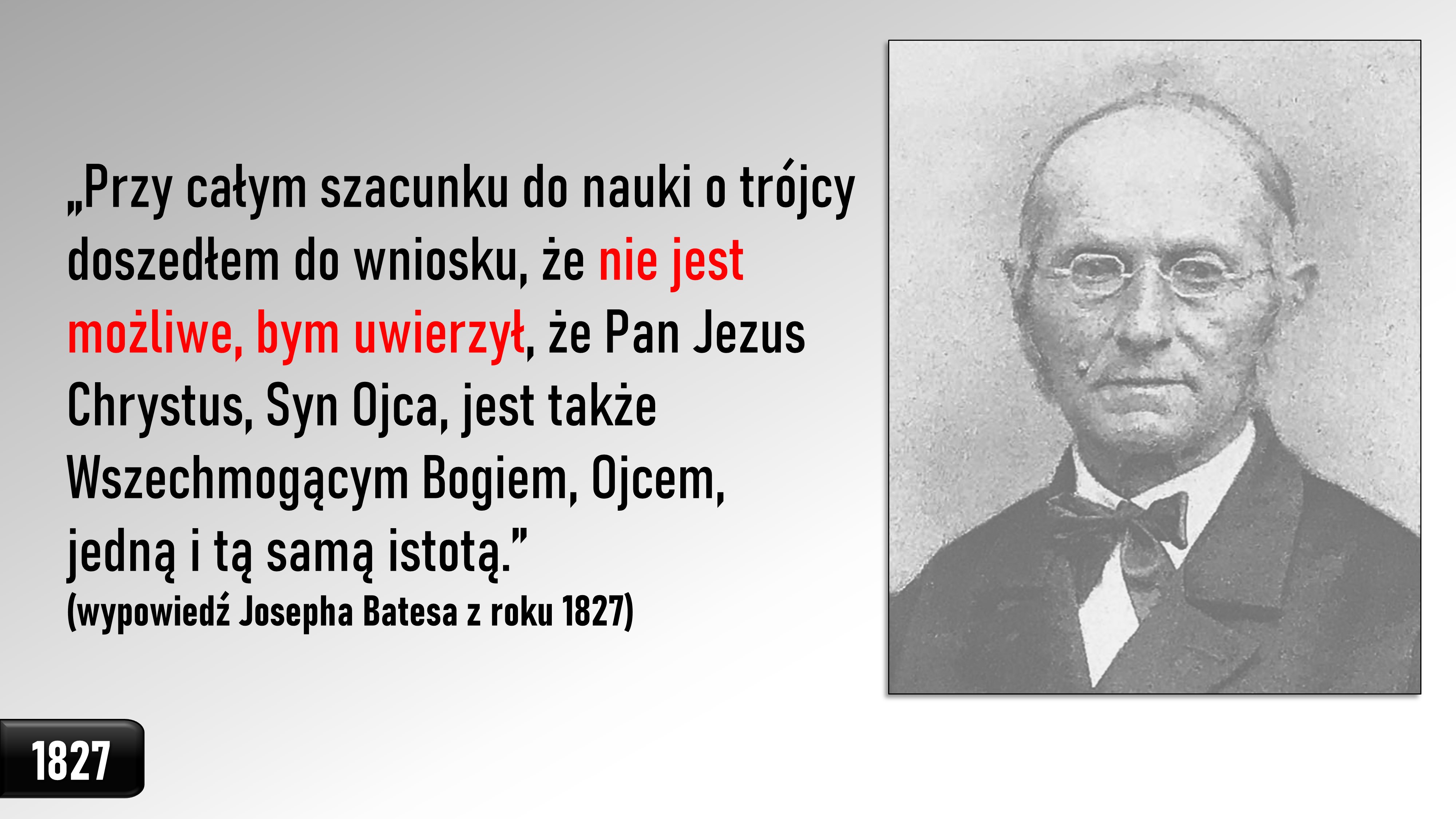 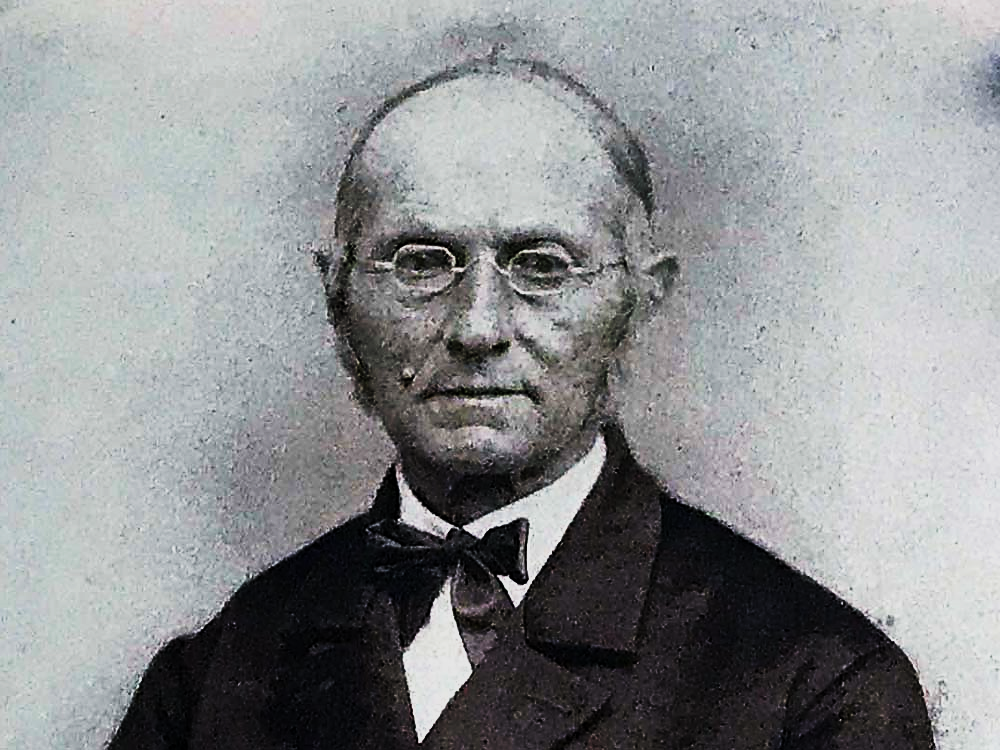 „Przy całym szacunku do nauki o trójcy doszedłem do wniosku, że nie jest możliwe, bym uwierzył, że Pan Jezus Chrystus, Syn Ojca, jest także Wszechmogącym Bogiem, Ojcem, 
jedną i tą samą istotą.” 
(wypowiedź Josepha Batesa z roku 1827)
1827
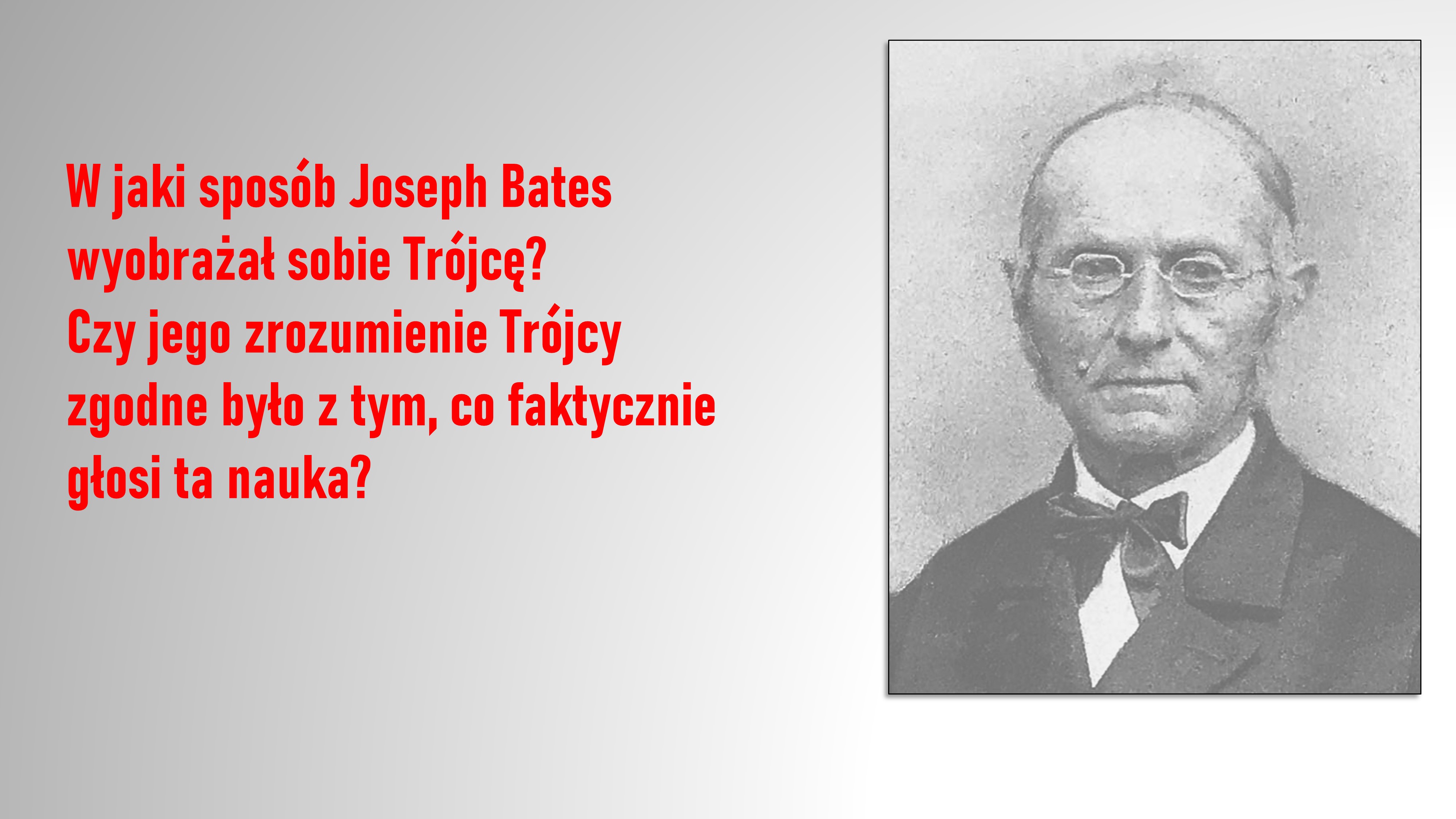 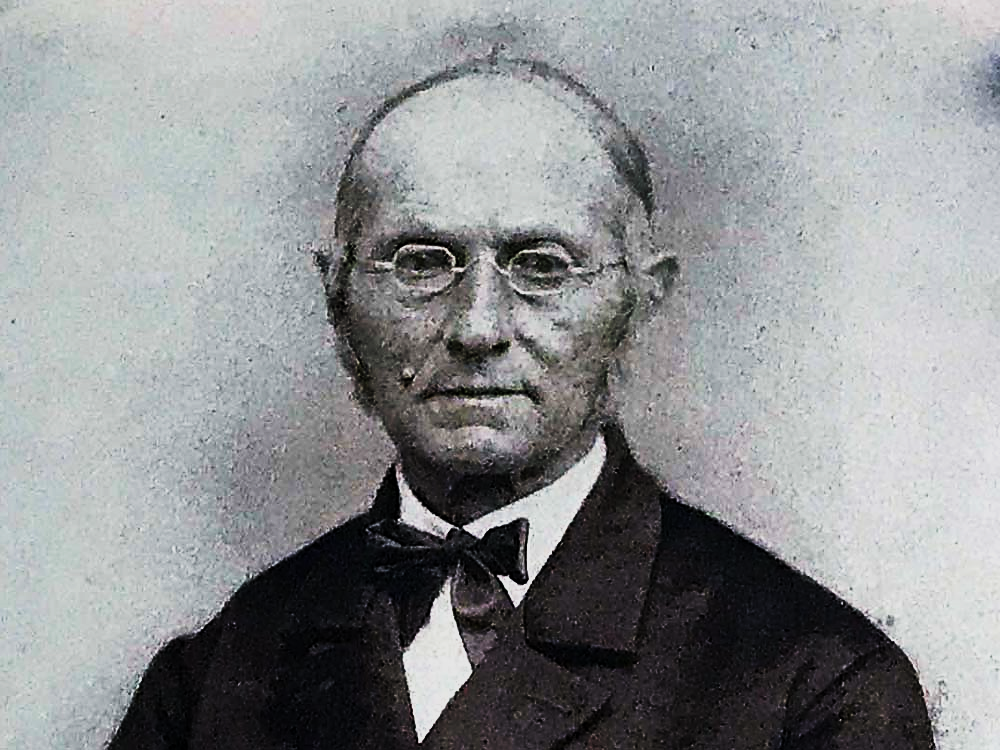 W jaki sposób Joseph Bates wyobrażał sobie Trójcę? 
Czy jego zrozumienie Trójcy zgodne było z tym, co faktycznie głosi ta nauka?
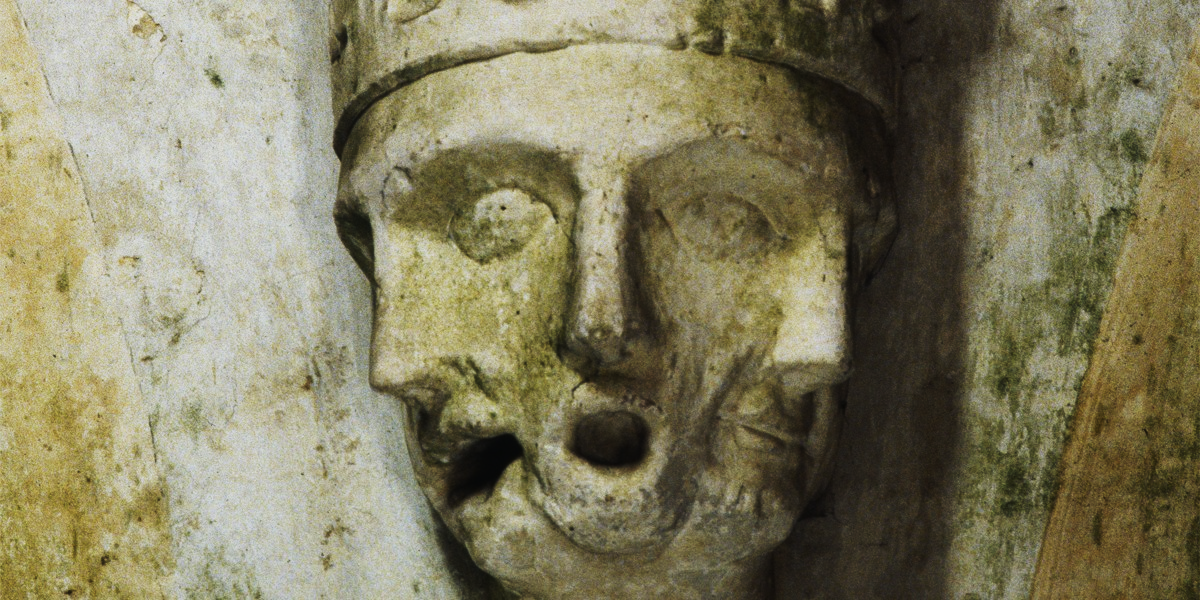 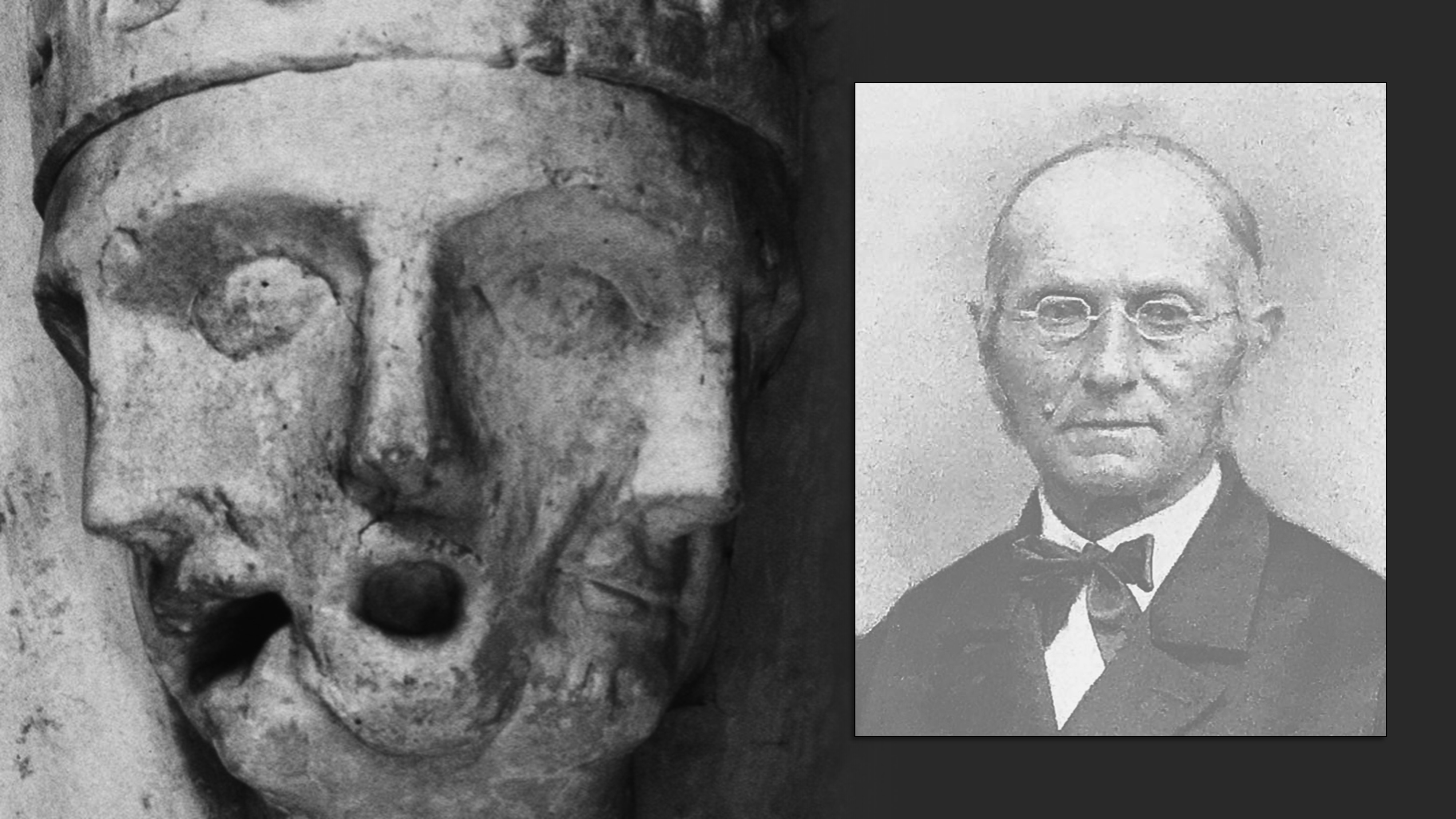 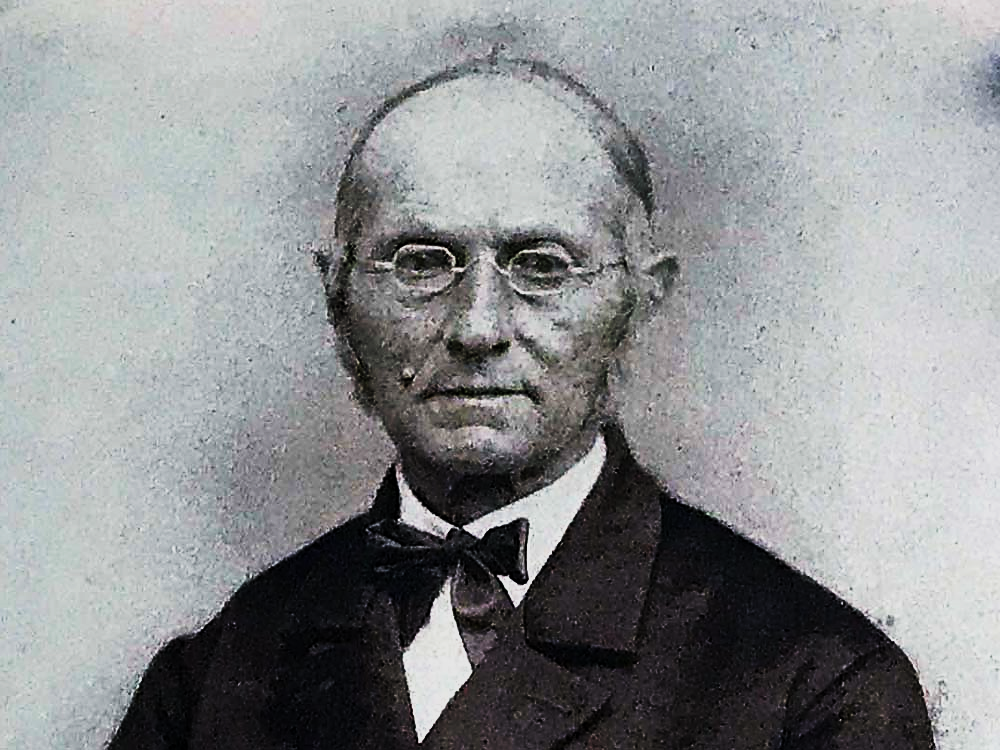 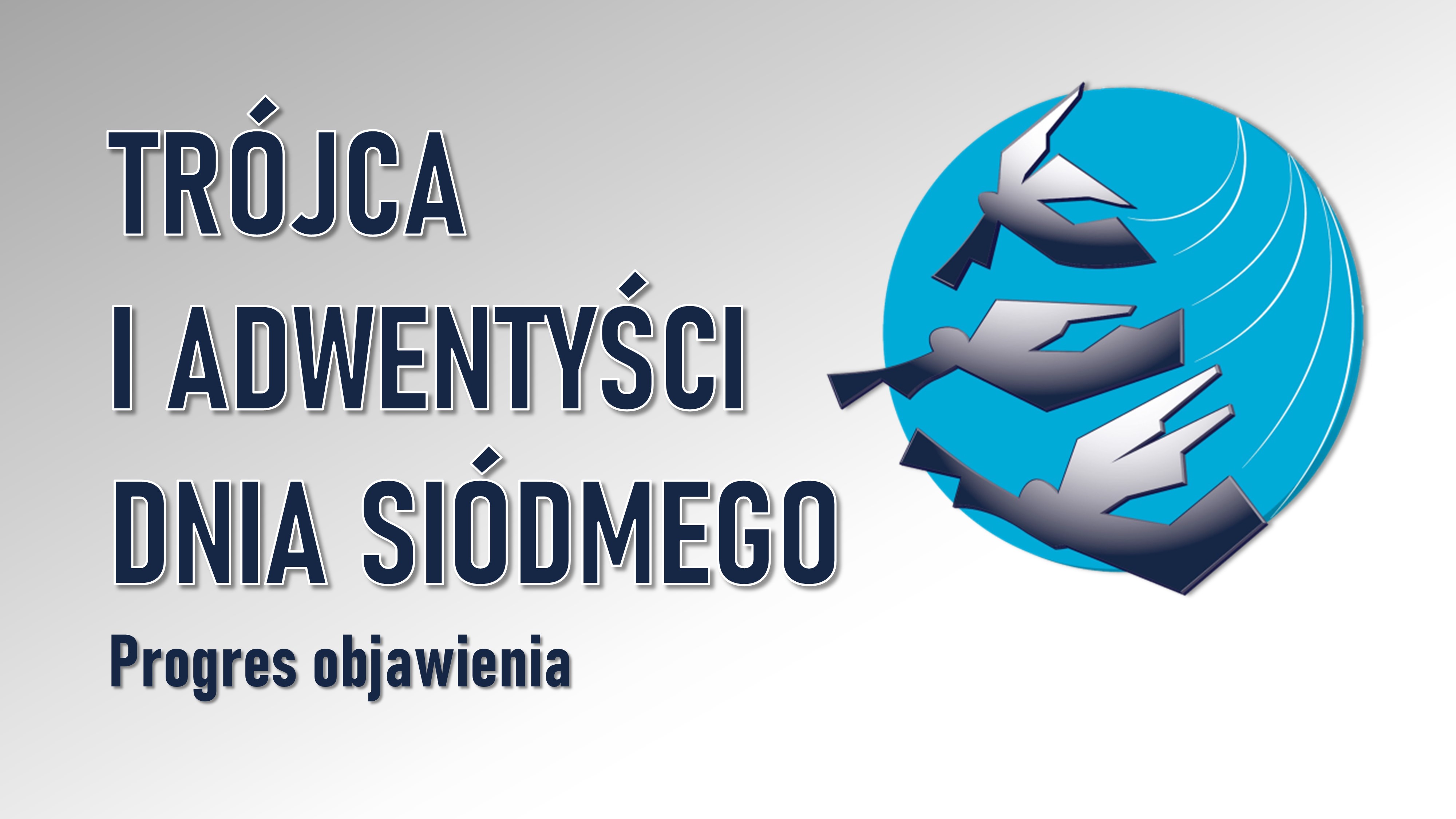 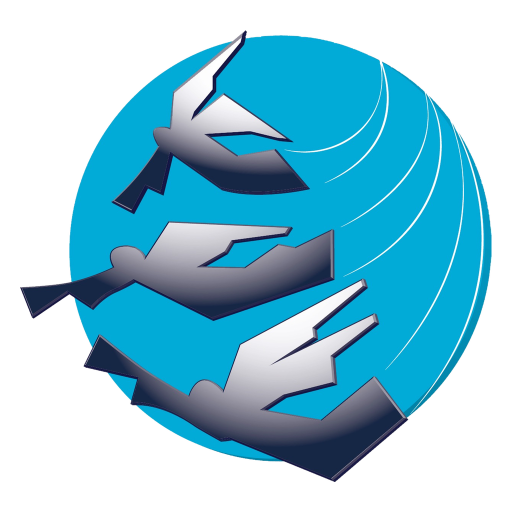 TRÓJCA 
I ADWENTYŚCI 
DNIA SIÓDMEGO
Progres objawienia
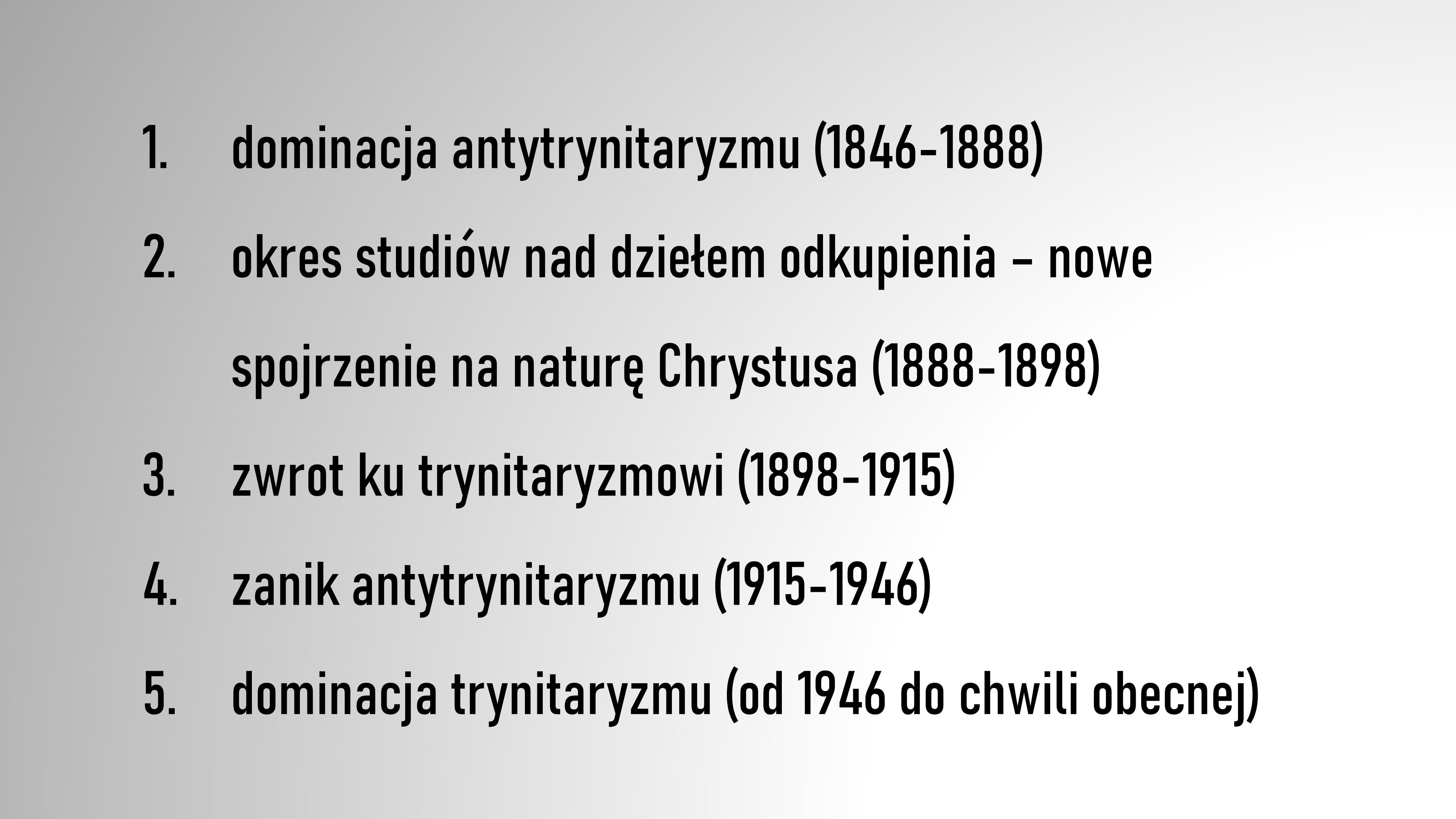 dominacja antytrynitaryzmu (1846-1888)
okres studiów nad dziełem odkupienia – nowe spojrzenie na naturę Chrystusa (1888-1898)
zwrot ku trynitaryzmowi (1898-1915)
zanik antytrynitaryzmu (1915-1946)
dominacja trynitaryzmu (od 1946 do chwili obecnej)
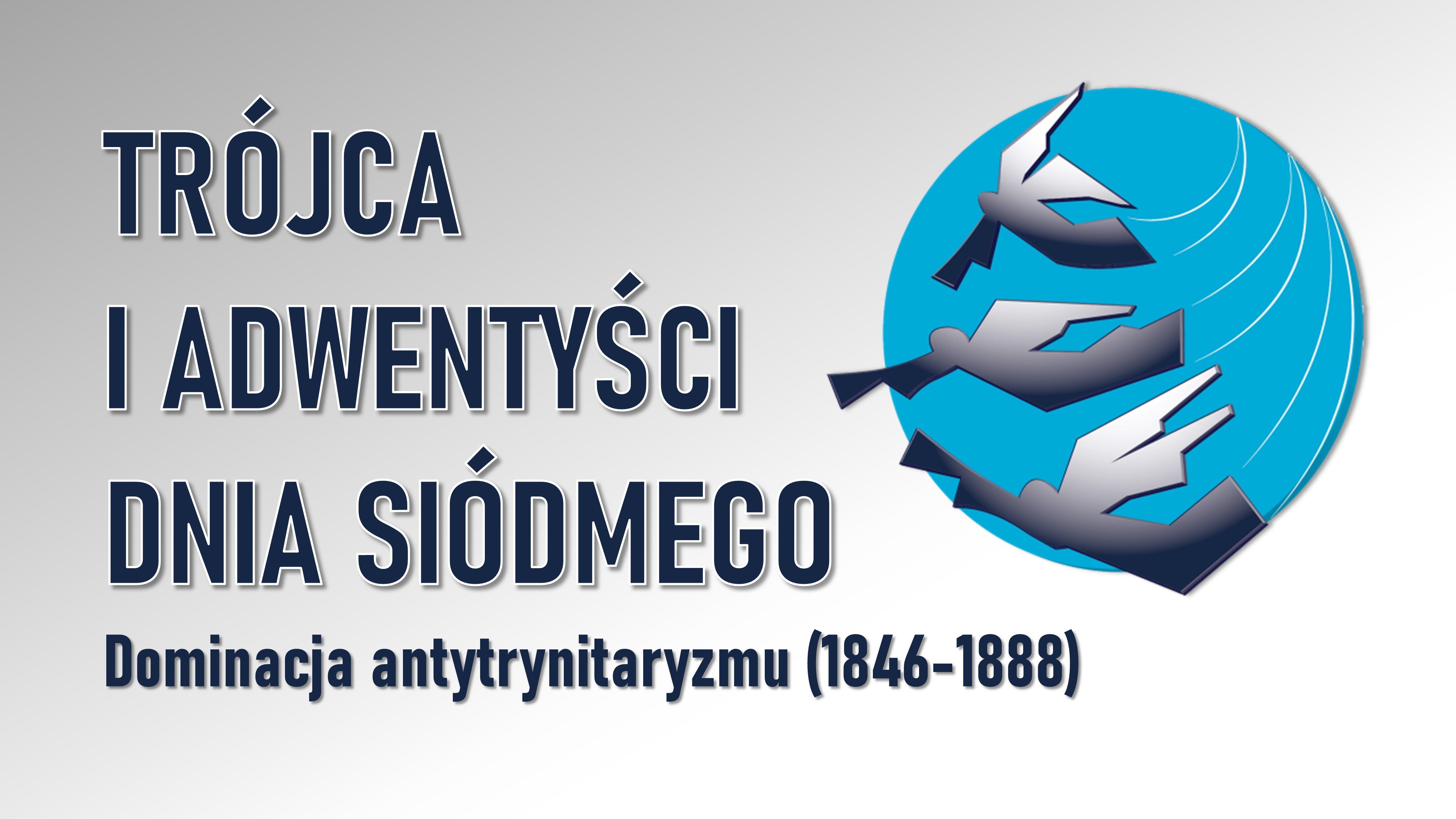 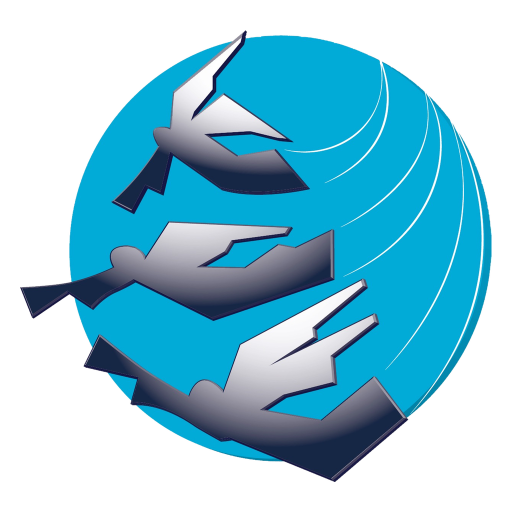 TRÓJCA 
I ADWENTYŚCI 
DNIA SIÓDMEGO
Dominacja antytrynitaryzmu (1846-1888)
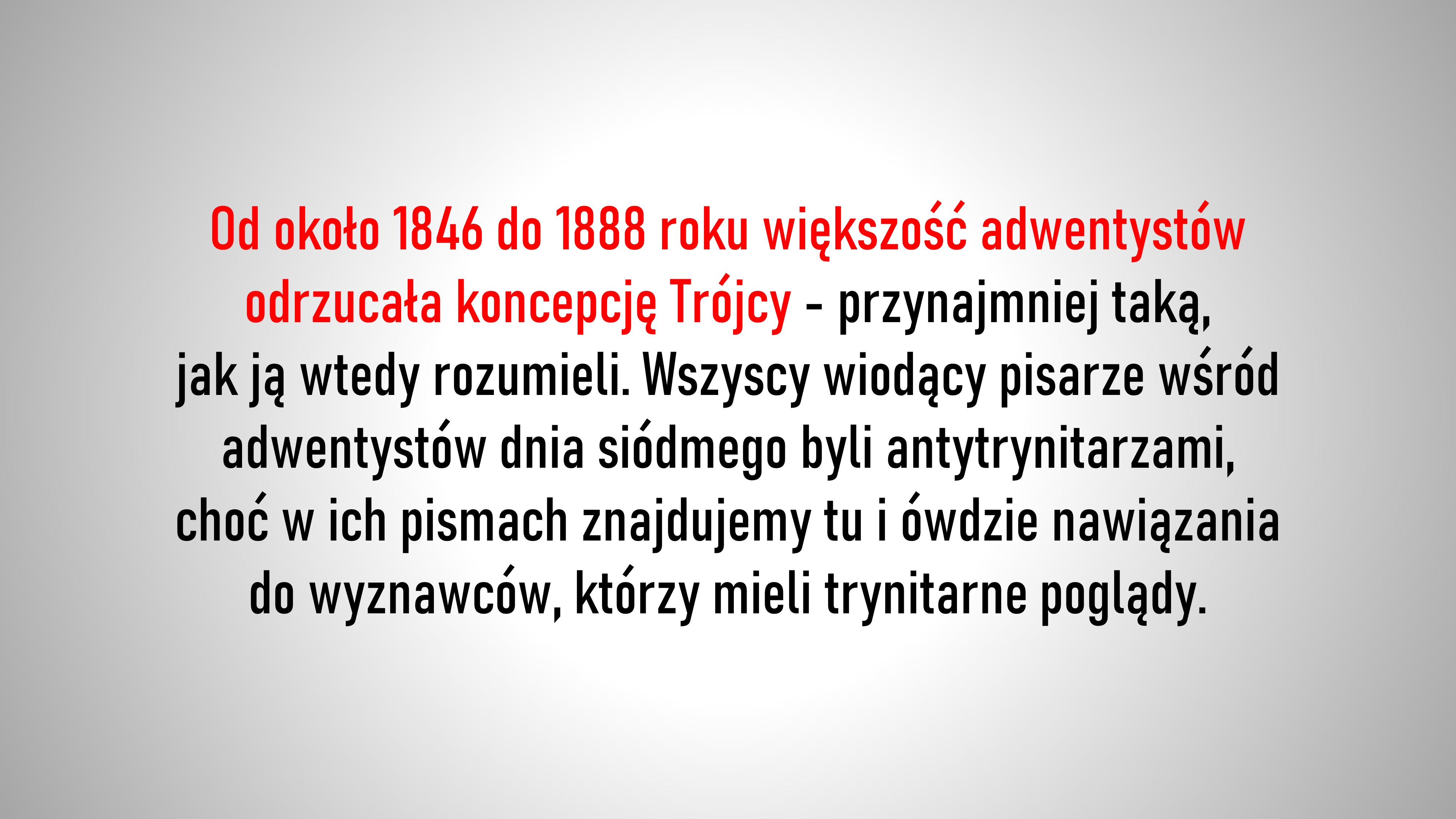 Od około 1846 do 1888 roku większość adwentystów odrzucała kon­cepcję Trójcy - przynajmniej taką, jak ją wtedy rozumieli. Wszyscy wio­dący pisarze wśród adwentystów dnia siódmego byli antytrynitarzami, 
choć w ich pismach znajdujemy tu i ówdzie nawiązania do wyznaw­ców, którzy mieli trynitarne poglądy.
6
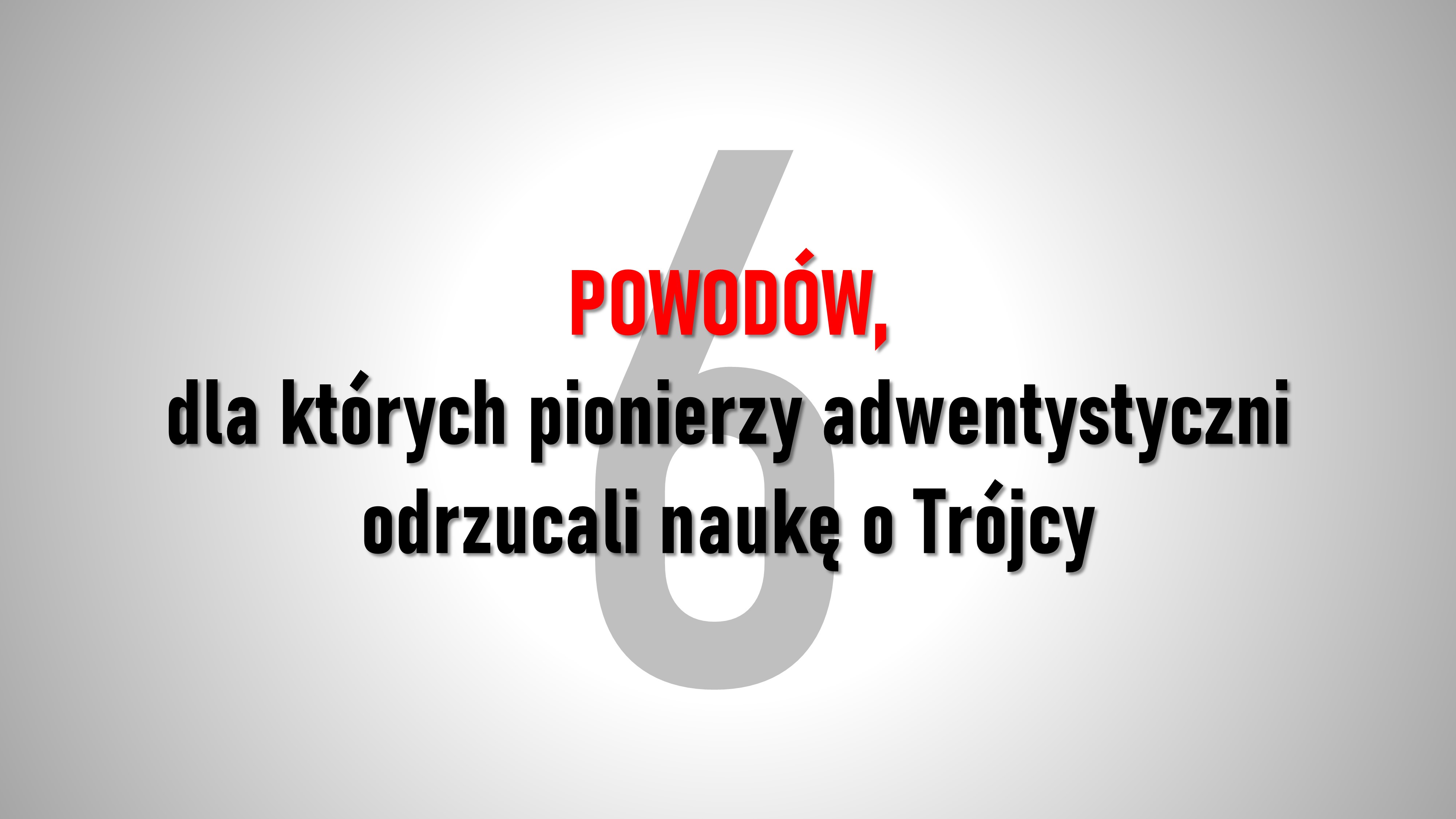 POWODÓW, 
dla których pionierzy adwentystyczni 
odrzucali naukę o Trójcy
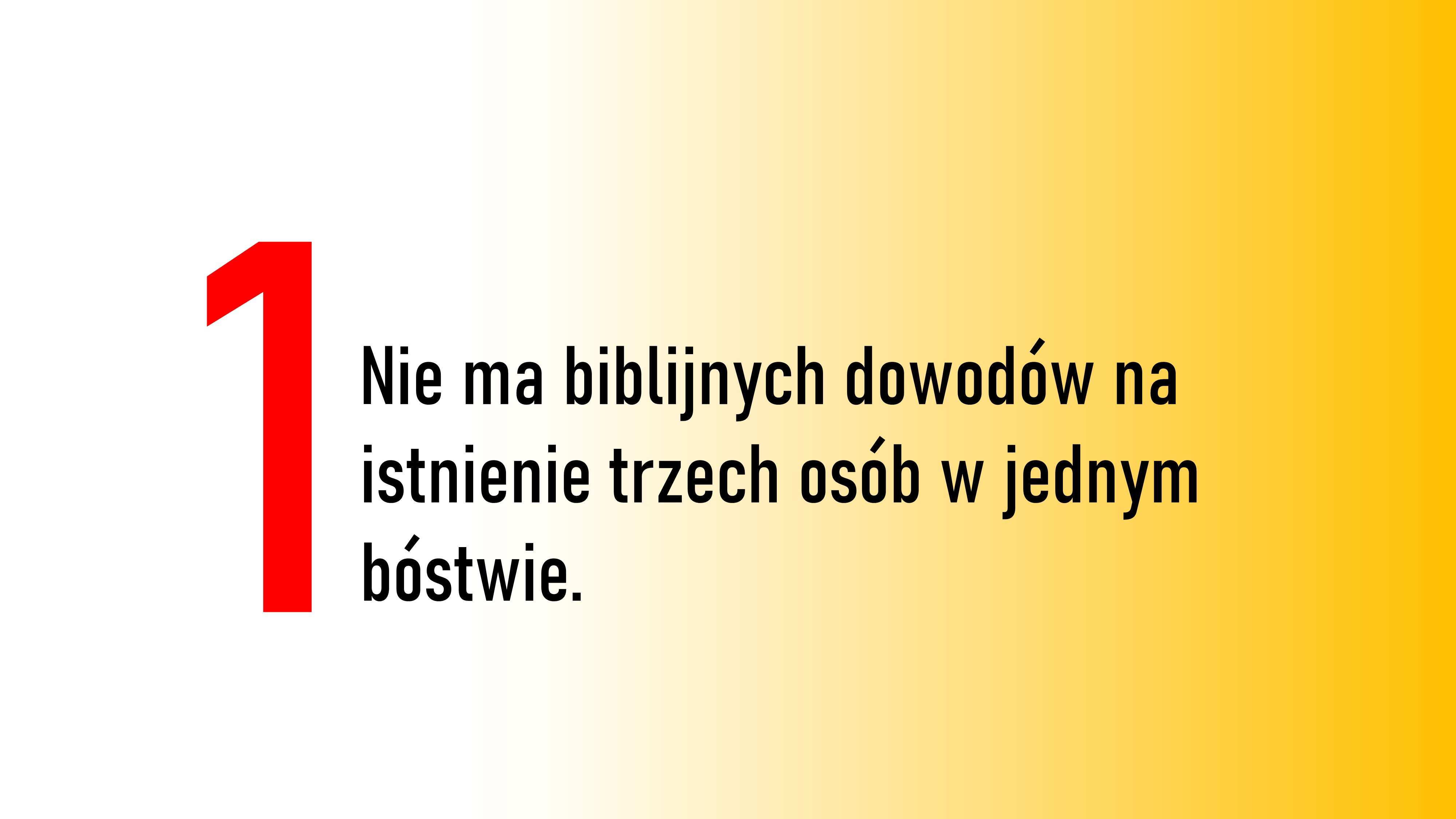 1
Nie ma biblijnych dowodów na istnienie trzech osób w jednym bóstwie.
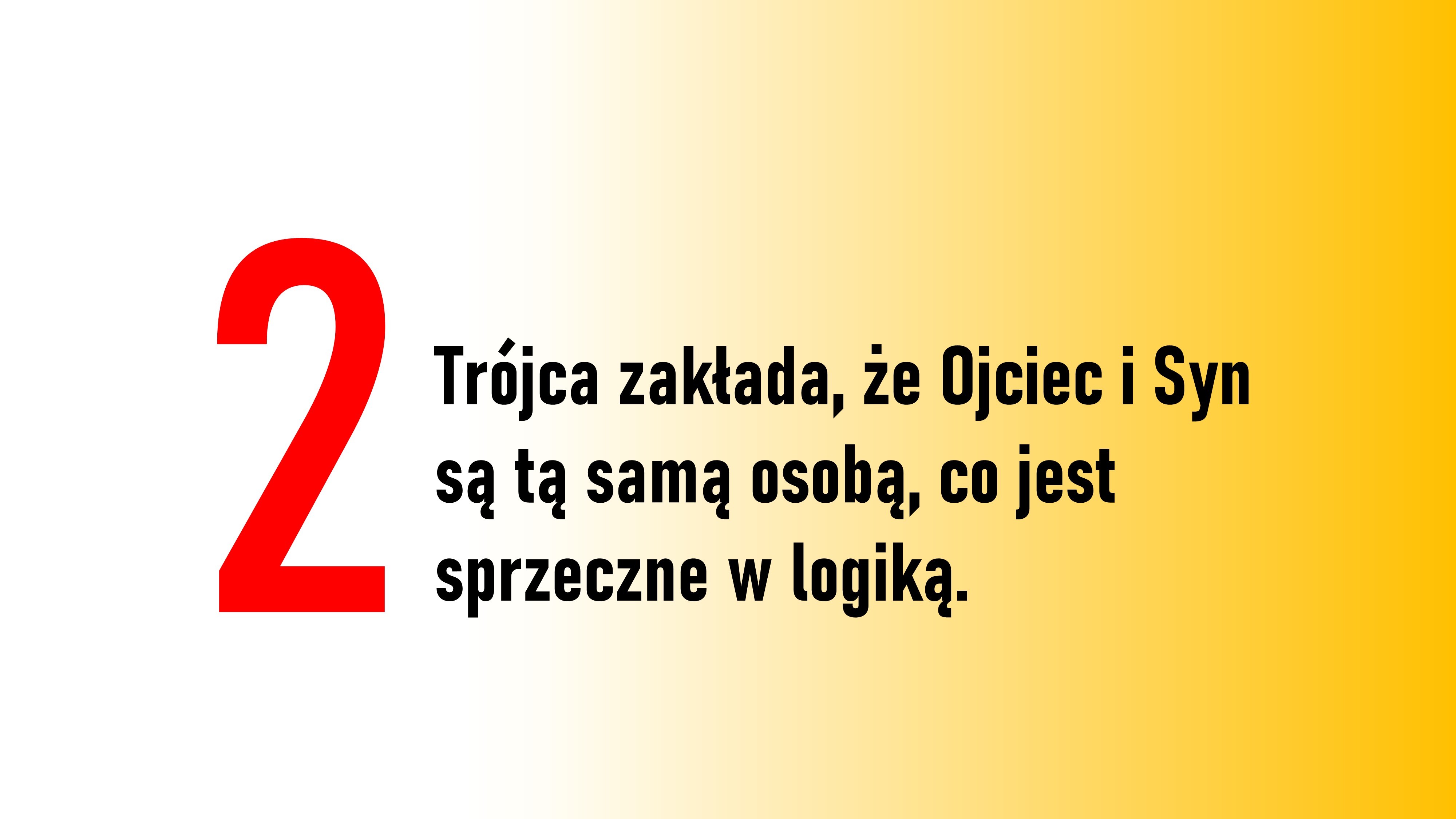 2
Trójca zakłada, że Ojciec i Syn są tą samą osobą, co jest sprzeczne w logiką.
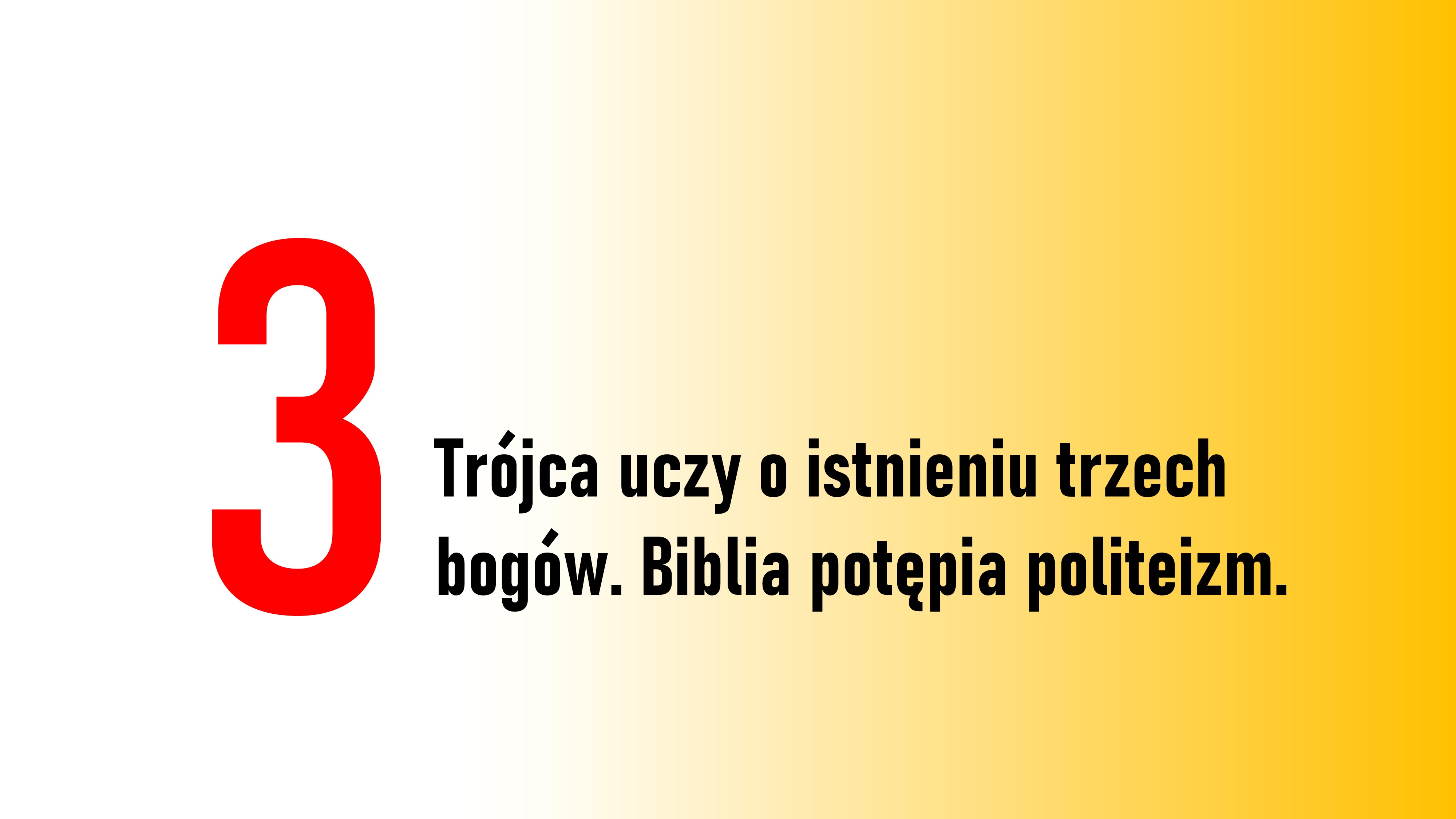 3
Trójca uczy o istnieniu trzech bogów. Biblia potępia politeizm.
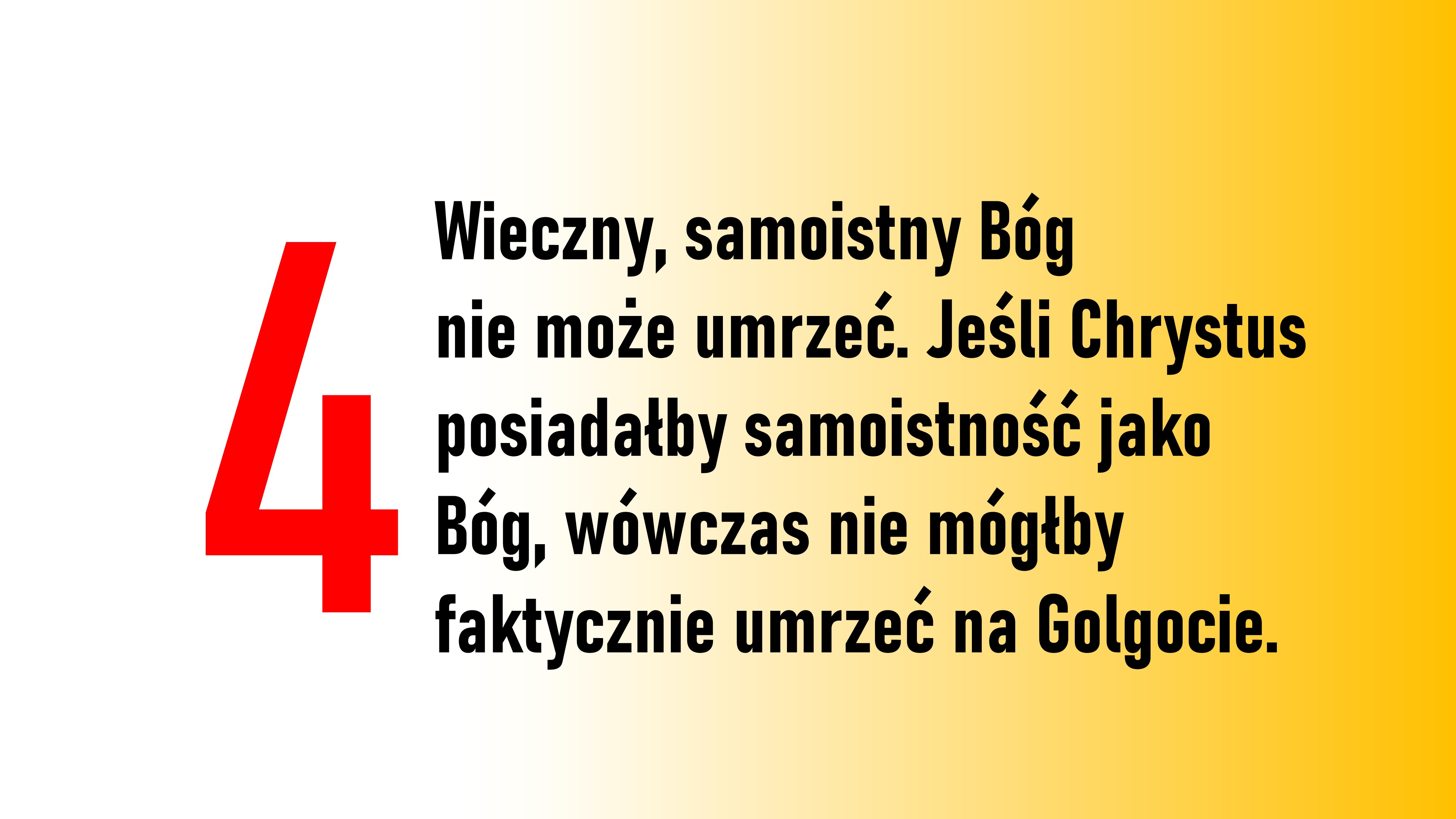 4
Wieczny, samoistny Bóg nie może umrzeć. Jeśli Chrystus posiadałby samoistność jako Bóg, wów­czas nie mógłby faktycznie umrzeć na Golgocie.
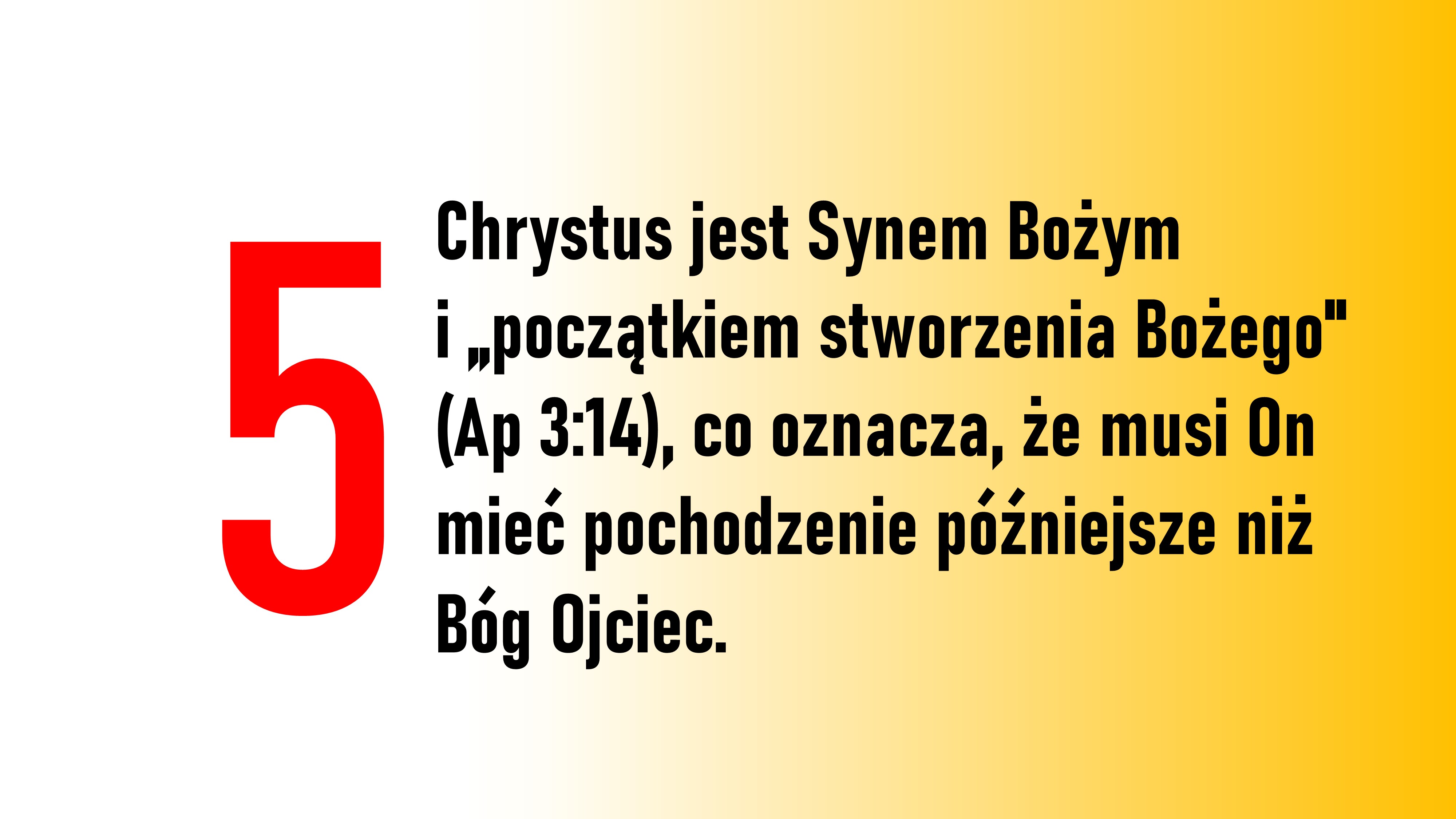 5
Chry­stus jest Synem Bożym i „początkiem stworzenia Bożego" (Ap 3:14), co oznacza, że musi On mieć pochodzenie późniejsze niż Bóg Ojciec.
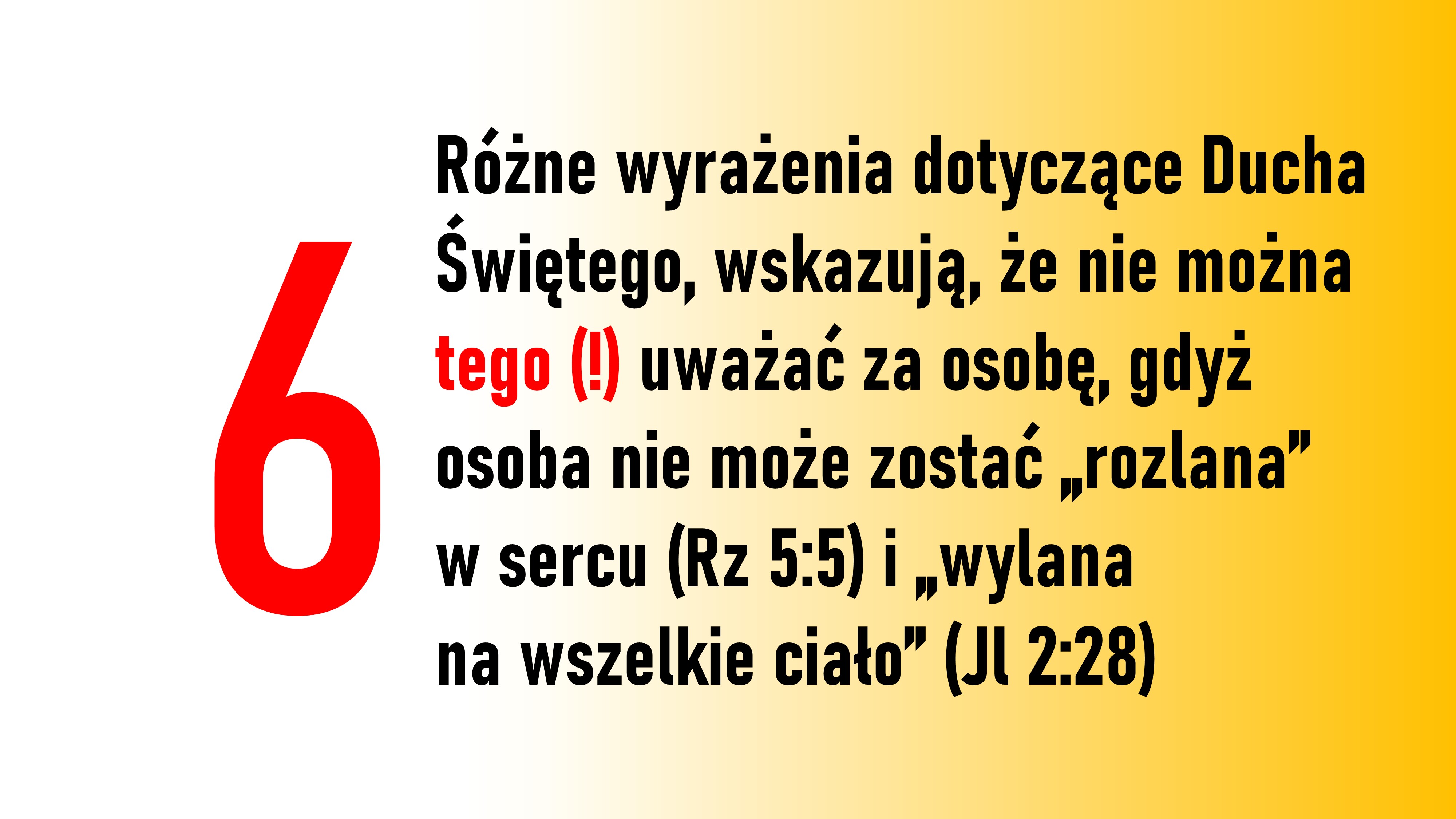 6
Różne wyrażenia dotyczące Du­cha Świętego, wskazują, że nie można tego (!) uważać za osobę, gdyż osoba nie może zostać „rozlana” w sercu (Rz 5:5) i „wylana 
na wszelkie ciało” (Jl 2:28)
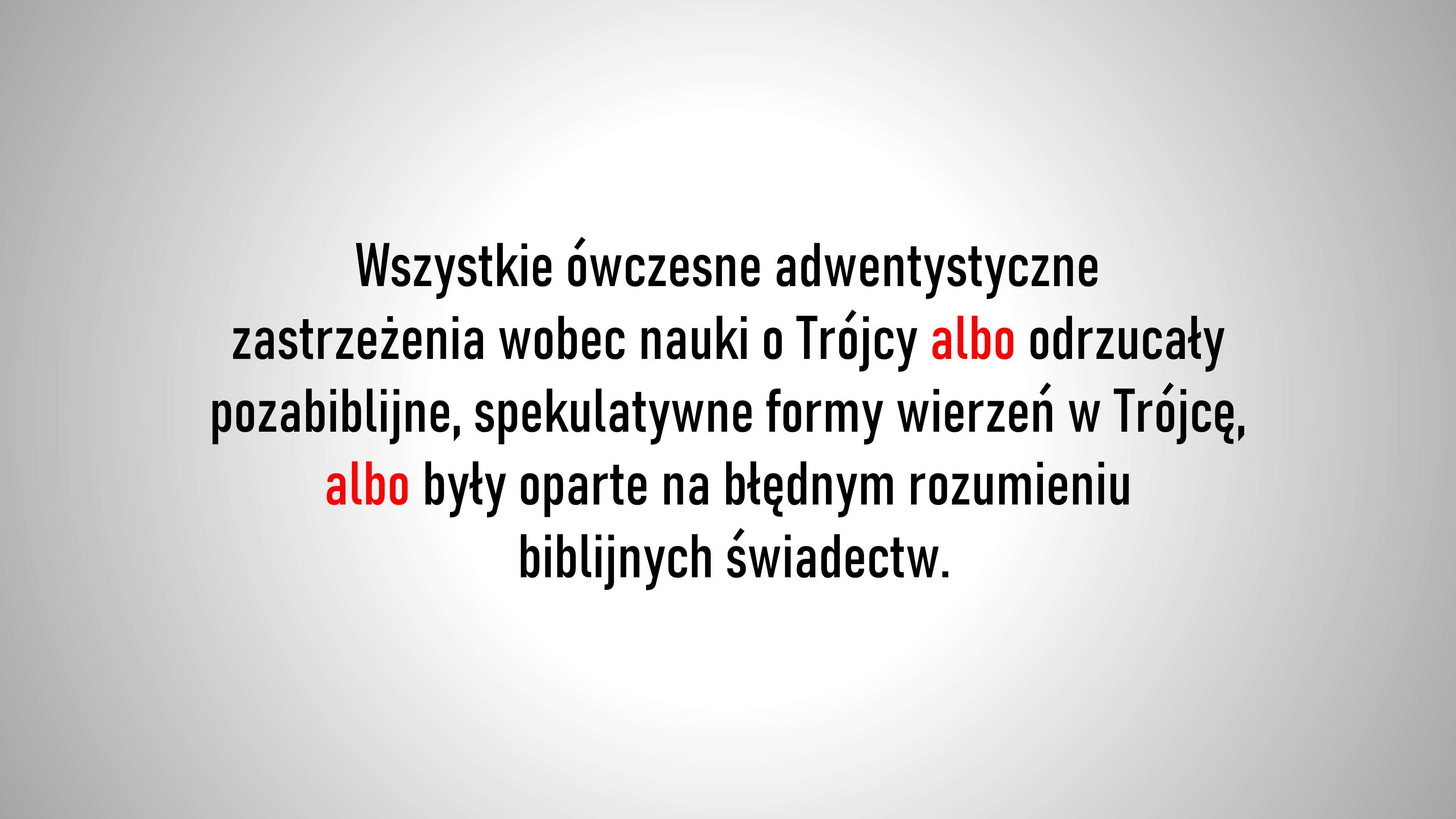 Wszystkie ówczesne adwentystyczne 
zastrzeżenia wobec nauki o Trójcy albo odrzucały pozabiblijne, spekulatywne formy wierzeń w Trójcę, 
albo były oparte na błędnym rozumieniu
 biblijnych świadectw.
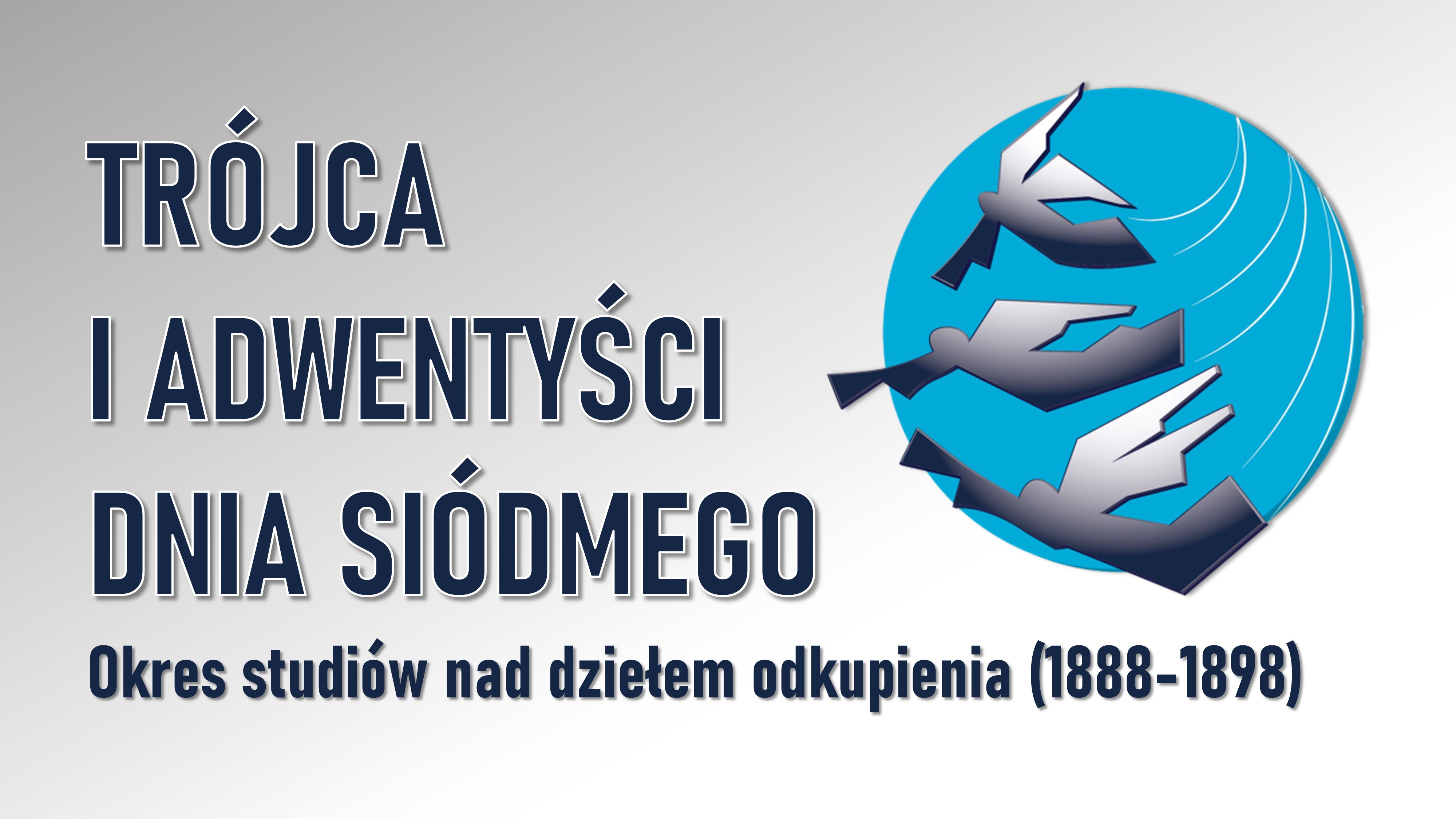 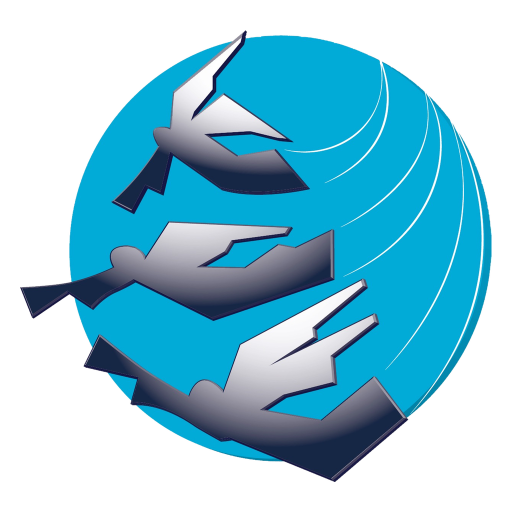 TRÓJCA 
I ADWENTYŚCI 
DNIA SIÓDMEGO
Okres studiów nad dziełem odkupienia (1888-1898)
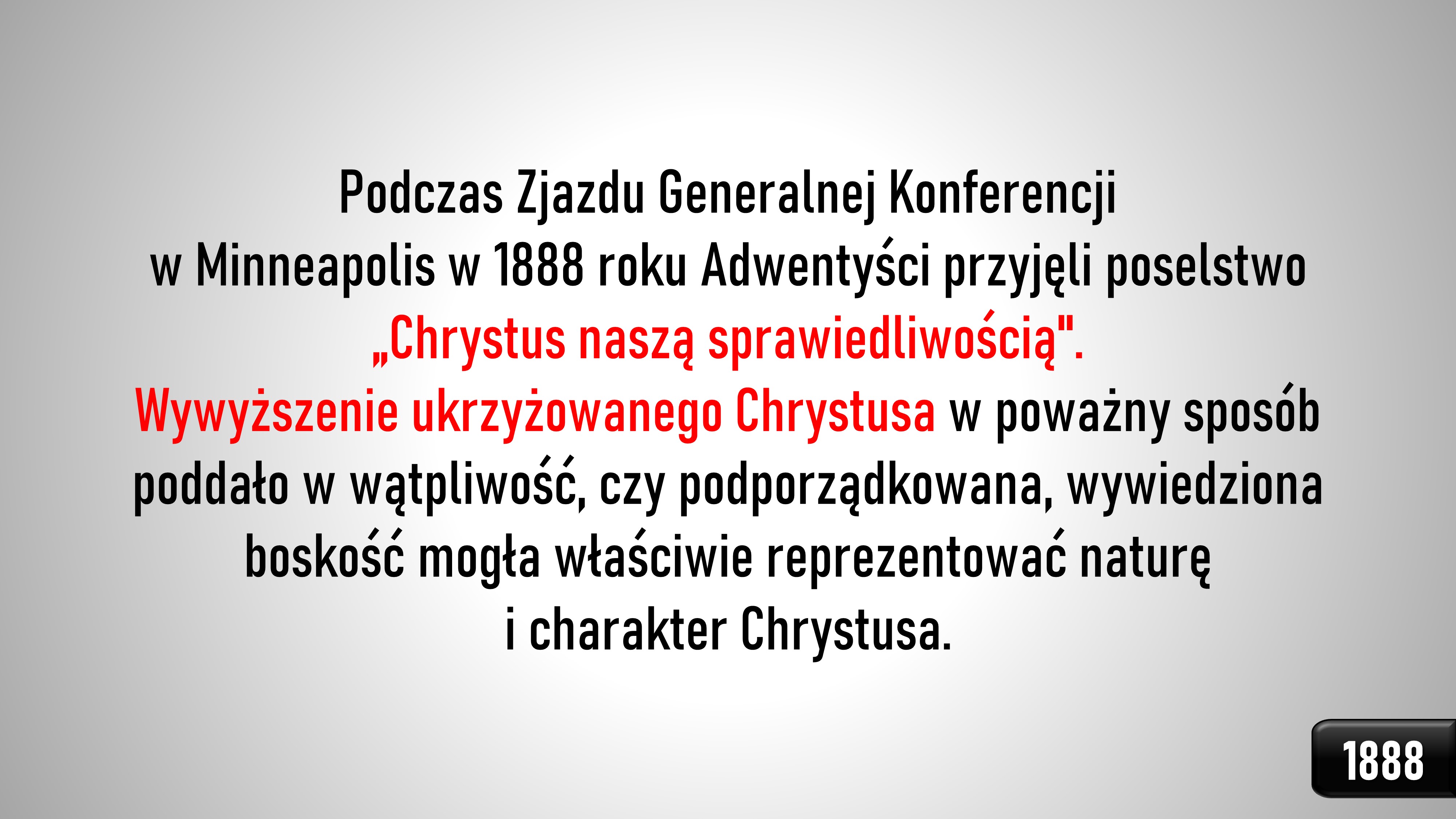 Podczas Zjazdu Generalnej Konferencji 
w Minneapolis w 1888 roku Adwentyści przy­jęli poselstwo 
„Chrystus naszą sprawiedliwością". 
Wywyższenie ukrzyżowanego Chrystusa w poważny sposób poddało w wątpliwość, czy podporządkowana, wywiedziona boskość mogła właściwie reprezen­tować naturę i charakter Chrystusa.
1888
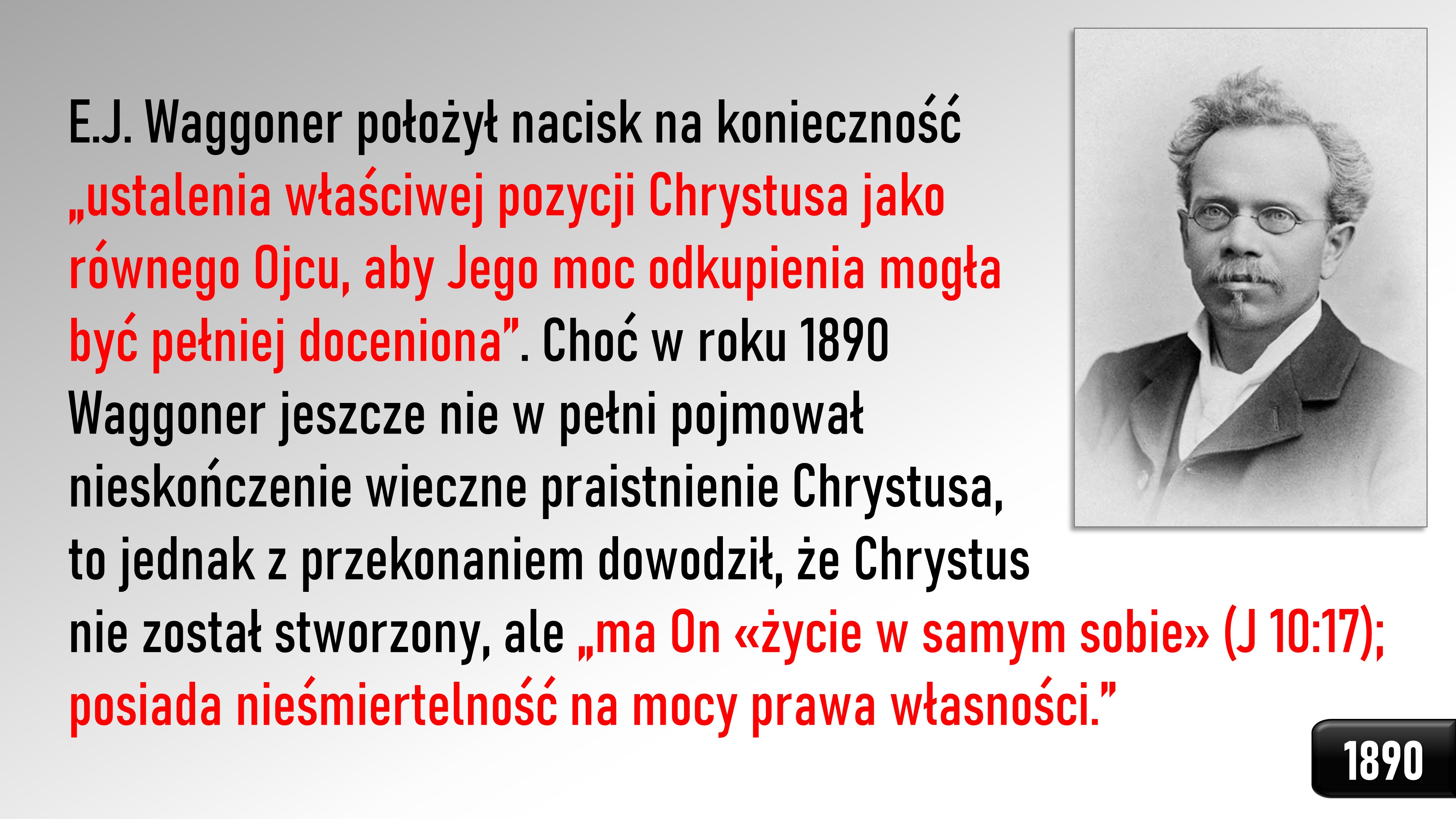 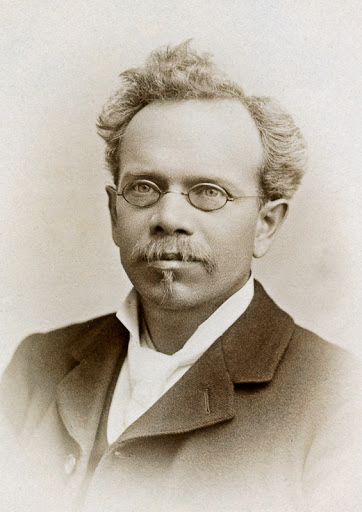 E.J. Waggoner położył nacisk na ko­nieczność „ustalenia właściwej pozycji Chrystusa jako równego Ojcu, aby Jego moc odkupienia mogła być pełniej doceniona”. Choć w roku 1890 Waggoner jeszcze nie w pełni pojmował nieskończenie wieczne praist­nienie Chrystusa, to jednak z przekonaniem dowodził, że Chrystus nie został stworzony, ale „ma On «życie w samym sobie» (J 10:17); posiada nieśmiertelność na mocy prawa własności.”
1890
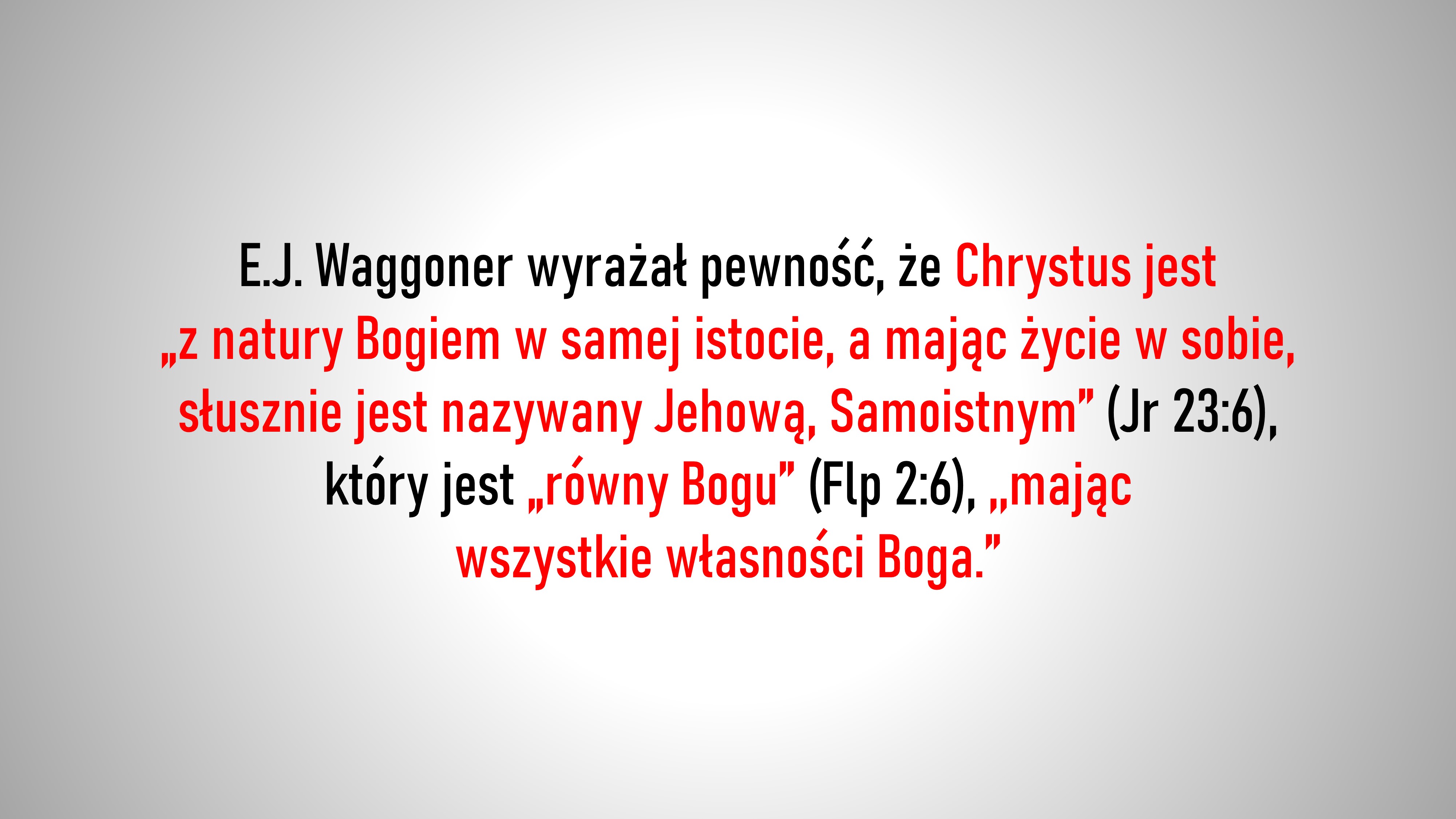 E.J. Waggoner wyrażał pewność, że Chrystus jest 
„z natury Bogiem w samej istocie, a mając życie w sobie, 
słusznie jest nazywany Jehową, Samoistnym” (Jr 23:6), 
który jest „równy Bogu” (Flp 2:6), ,,mając 
wszystkie własności Boga.”
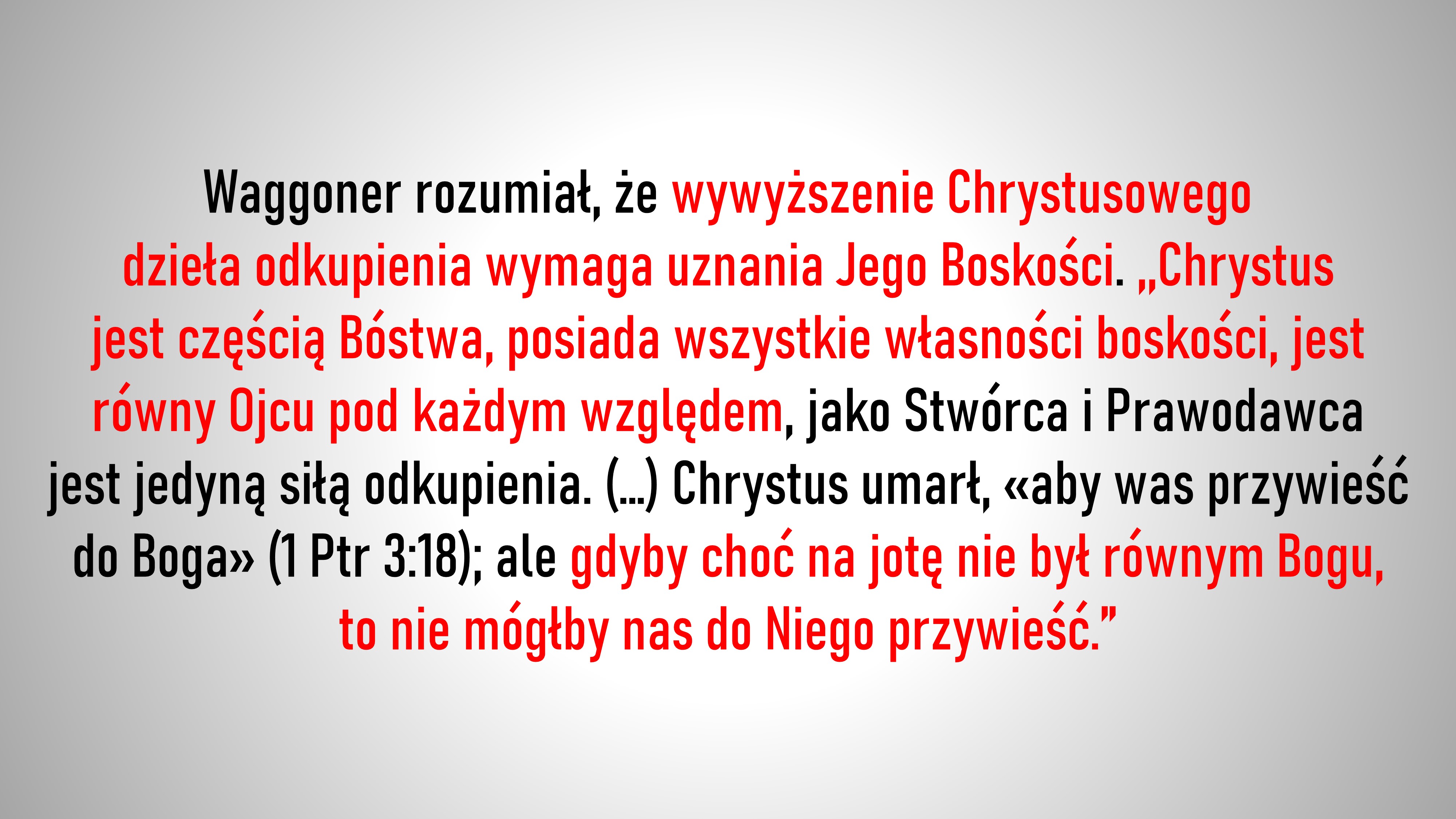 Waggoner rozumiał, że wywyższenie Chrystusowego 
dzieła odkupienia wyma­ga uznania Jego Boskości. ,,Chrystus jest częścią Bóstwa, posiada wszystkie własności boskości, jest równy Ojcu pod każ­dym względem, jako Stwórca i Prawodawca jest jedyną siłą odkupienia. (…) Chrystus umarł, «aby was przywieść do Boga» (1 Ptr 3:18); ale gdy­by choć na jotę nie był równym Bogu, to nie mógłby nas do Niego przy­wieść.”
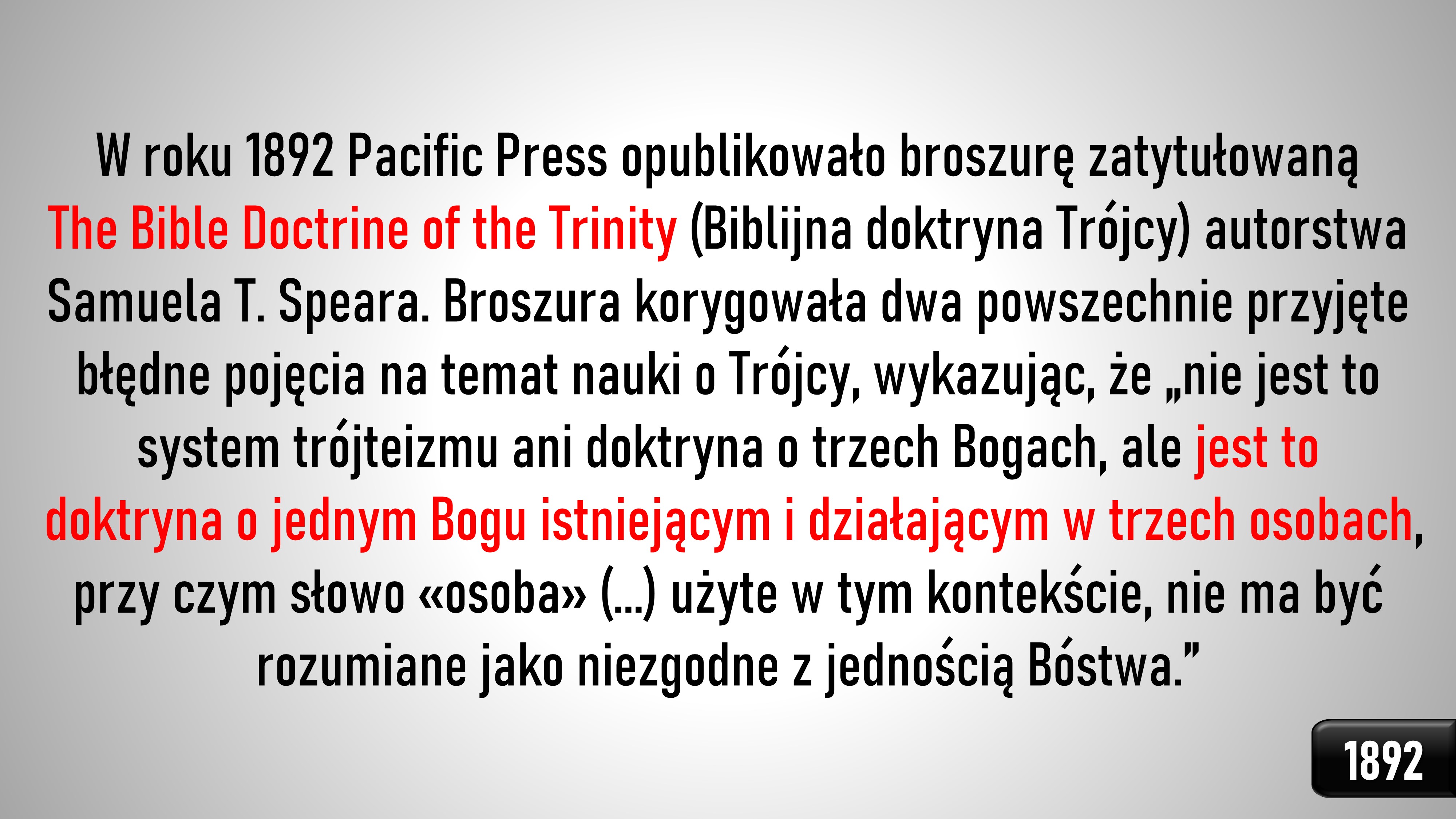 W roku 1892 Pacific Press opublikowało broszurę zatytułowaną The Bible Doctrine of the Trinity (Biblijna doktryna Trójcy) autorstwa Samuela T. Speara. Bro­szura korygowała dwa powszechnie przyjęte błędne pojęcia na temat nauki o Trójcy, wykazując, że „nie jest to system trójteizmu ani doktryna o trzech Bogach, ale jest to doktryna o jednym Bogu istniejącym i dzia­łającym w trzech osobach, przy czym słowo «osoba» (...) użyte w tym kontekście, nie ma być rozumiane jako niezgodne z jednością Bóstwa.”
1892
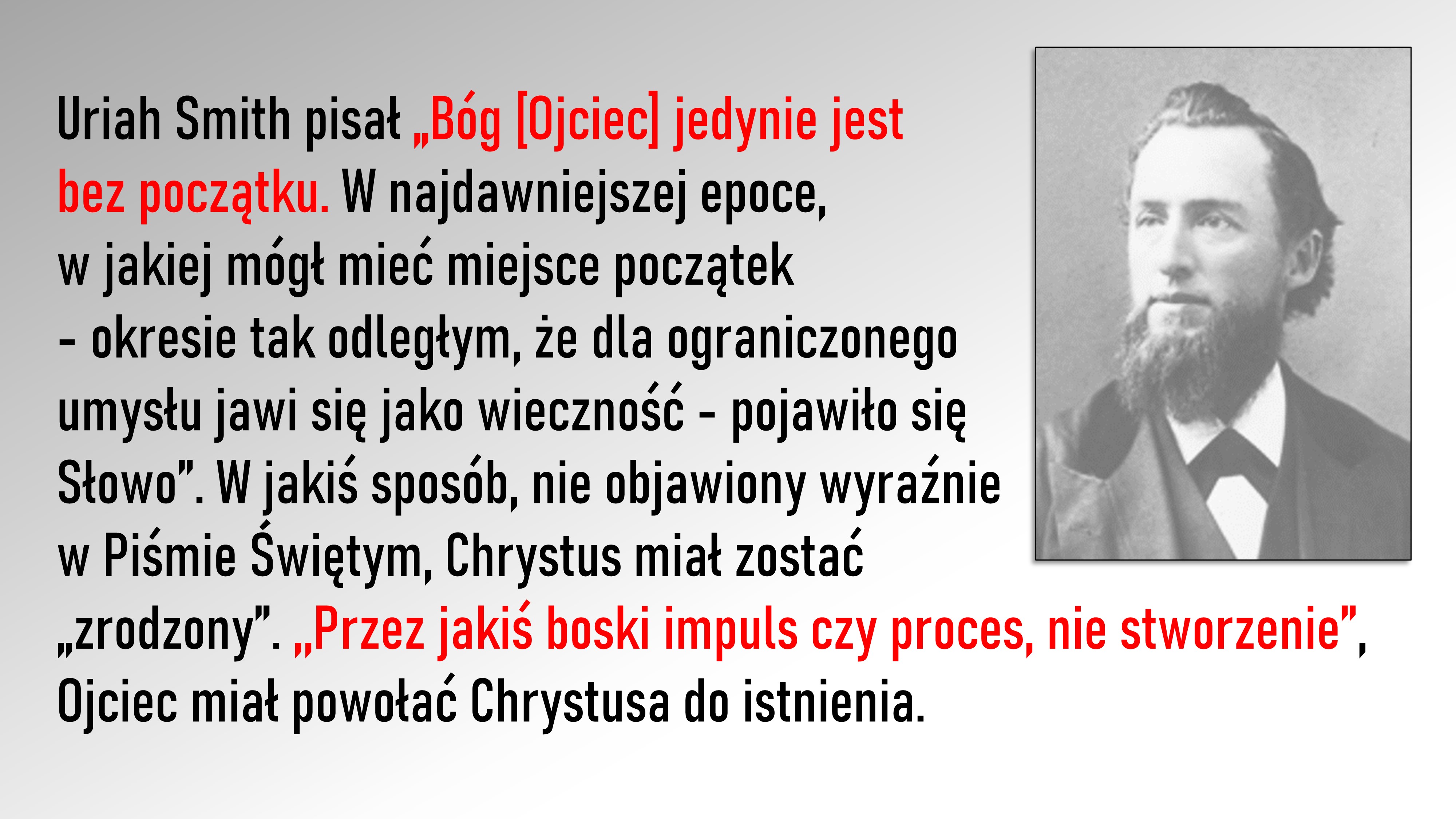 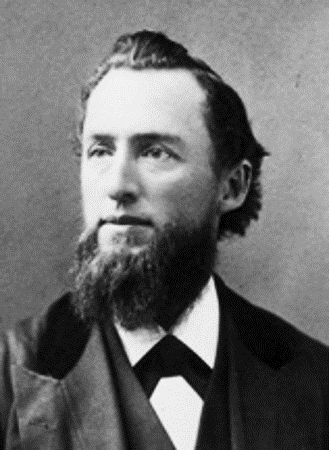 Uriah Smith pisał „Bóg [Ojciec] jedynie jestbez początku. W najdawniejszej epoce, w jakiej mógł mieć miejsce po­czątek - okresie tak odległym, że dla ograniczonego umysłu jawi się jako wieczność - pojawiło się Słowo”. W jakiś sposób, nie objawiony wyraź­niew Piśmie Świętym, Chrystus miał zostać „zrodzony”. ,,Przez jakiś bo­ski impuls czy proces, nie stworzenie”, Ojciec miał powołać Chrystusa do istnienia.
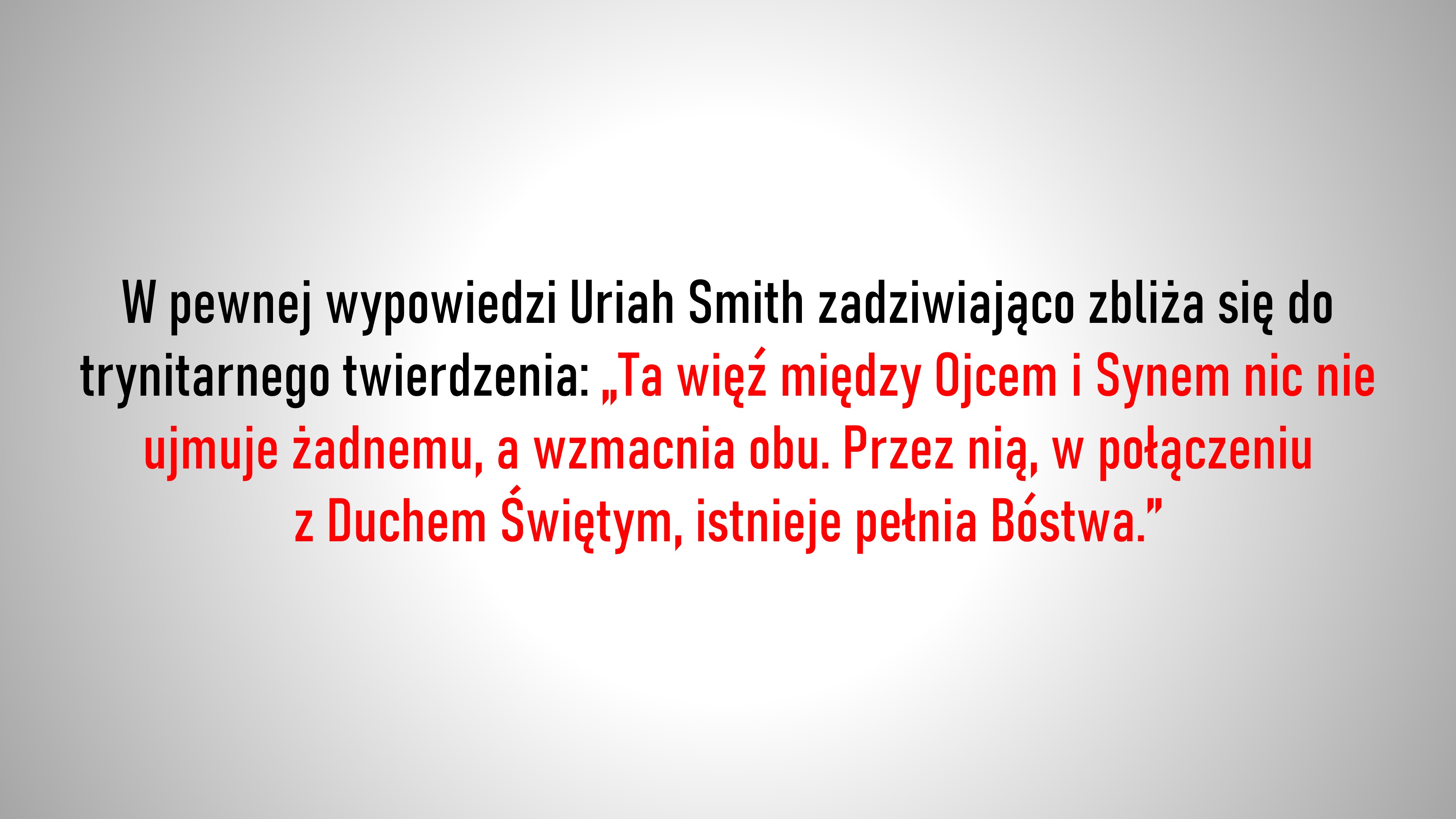 W pewnej wypowiedzi Uriah Smith zadziwiająco zbliża się do 
tryni­tarnego twierdzenia: „Ta więź między Ojcem i Synem nic nie ujmuje żad­nemu, a wzmacnia obu. Przez nią, w połączeniu z Duchem Świętym, istnieje pełnia Bóstwa.”
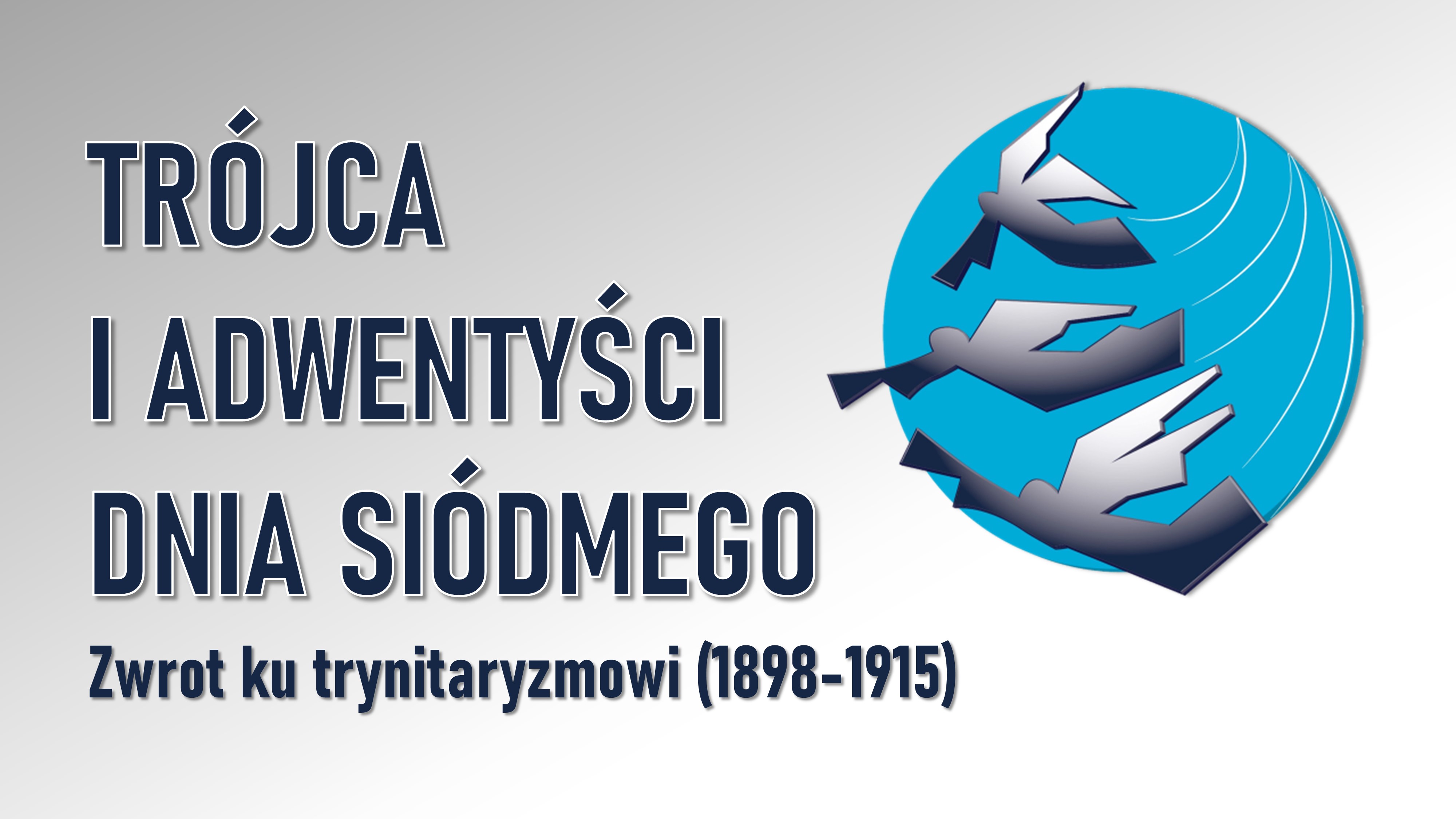 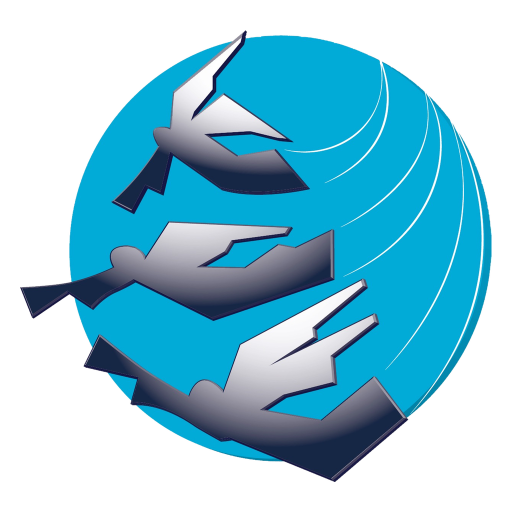 TRÓJCA 
I ADWENTYŚCI 
DNIA SIÓDMEGO
Zwrot ku trynitaryzmowi (1898-1915)
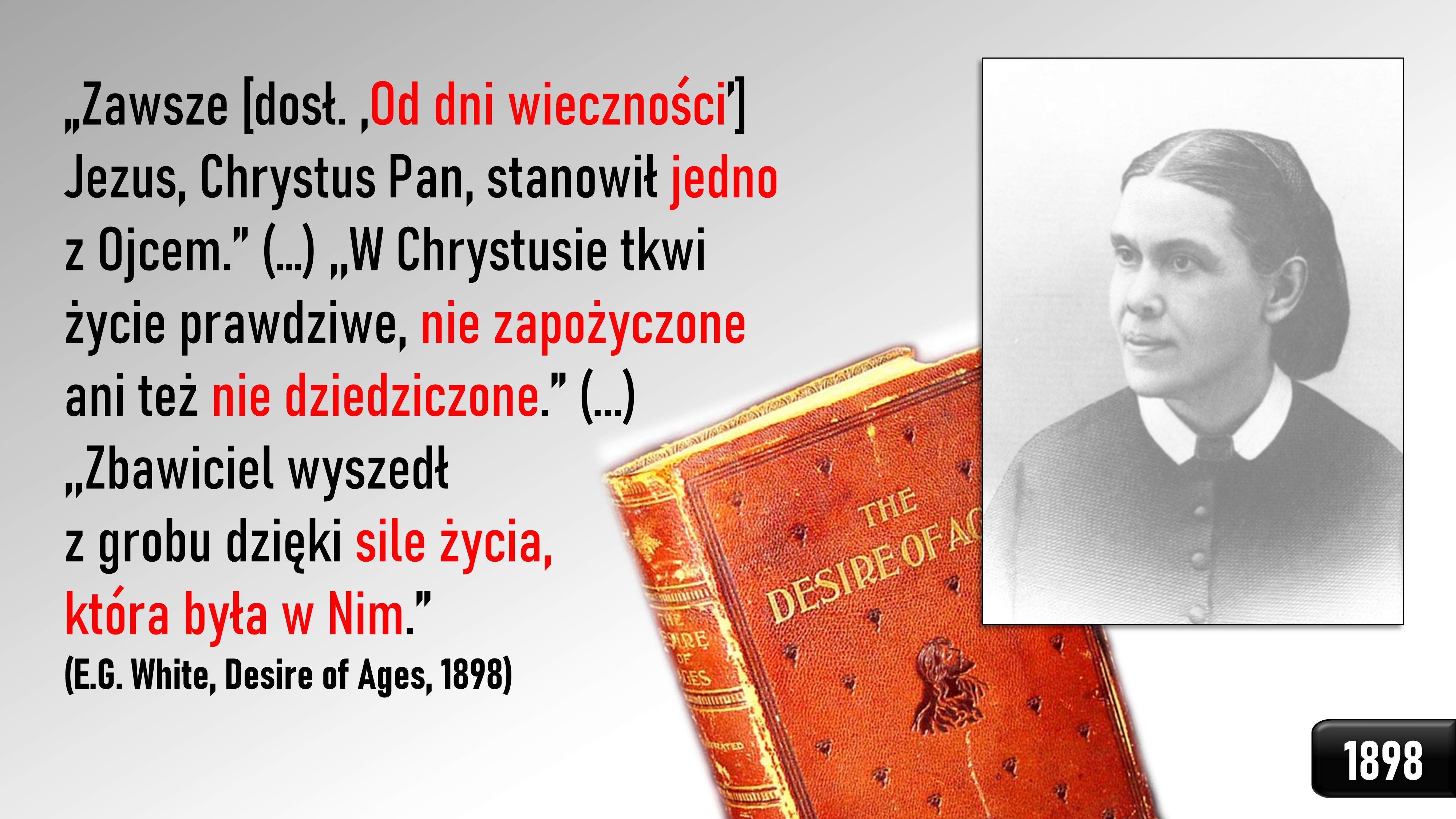 „Zawsze [dosł. ‚Od dni wieczności’] Jezus, Chrystus Pan, stanowił jedno 
z Ojcem.” (…) ,,W Chrystusie tkwi życie prawdziwe, nie zapożyczone ani też nie dzie­dziczone.” (...)
,,Zbawiciel wyszedł z grobu dzięki sile życia, która była w Nim.” 
(E.G. White, Desire of Ages, 1898)
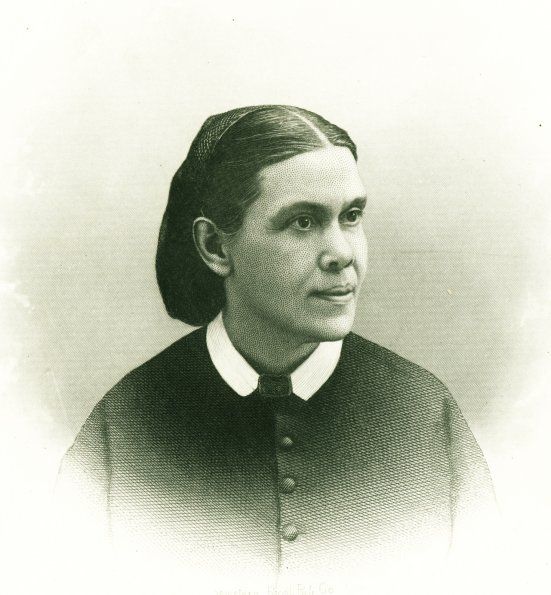 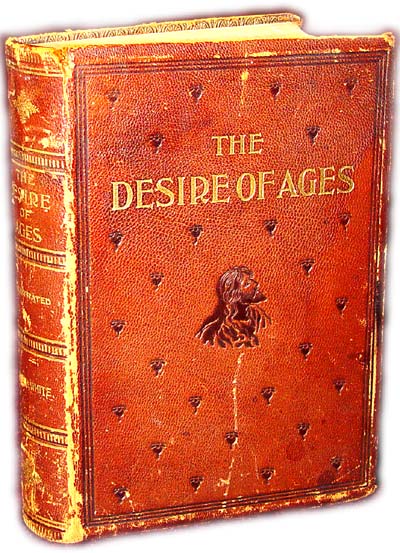 1898
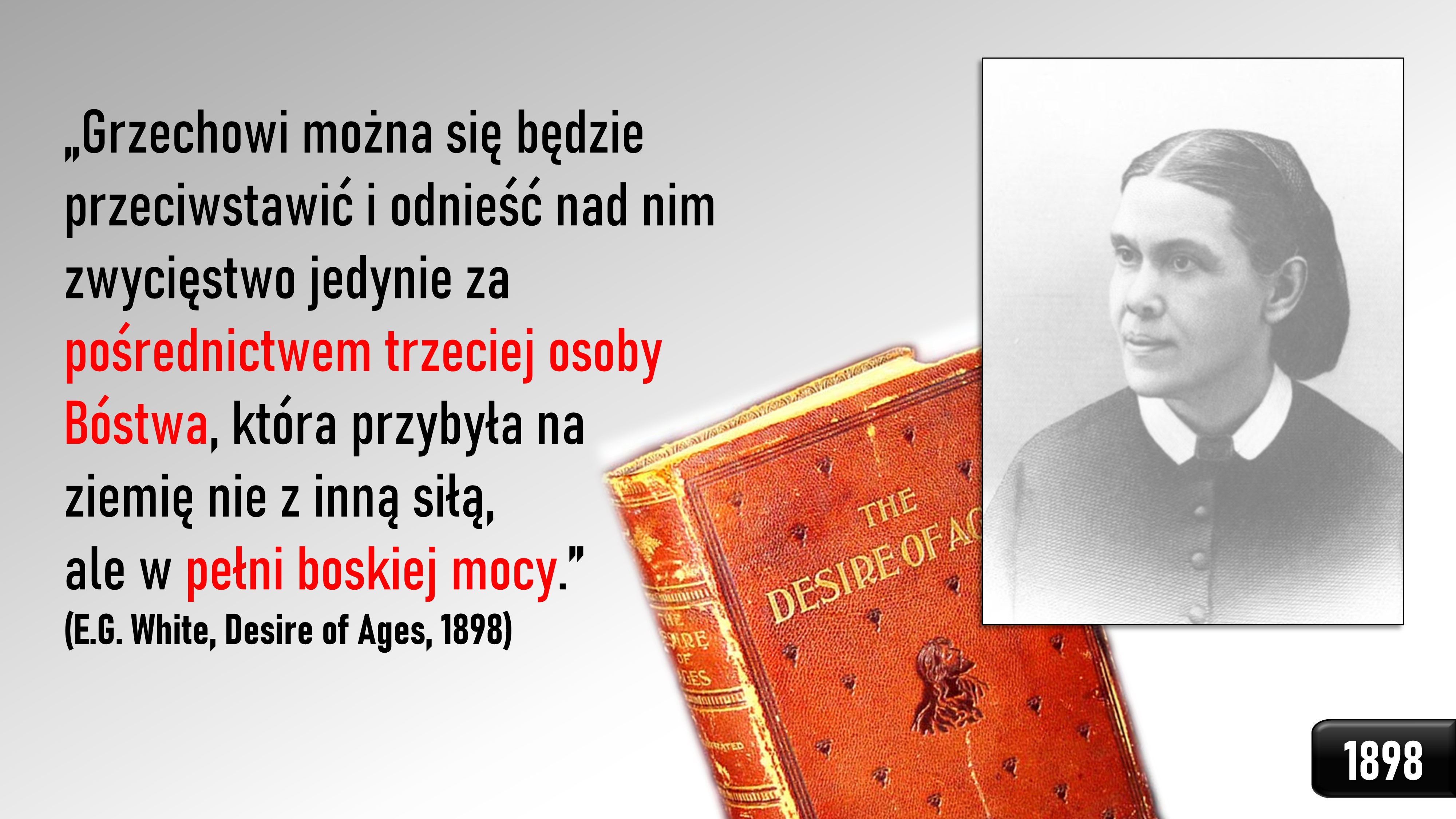 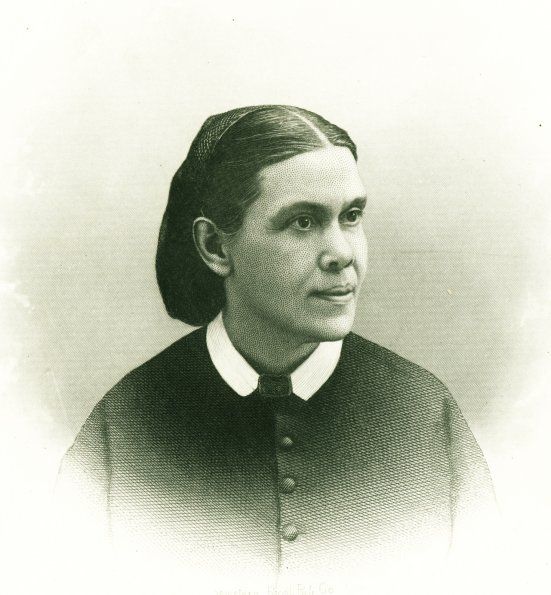 „Grzechowi można się będzie 
przeciwstawić i odnieść nad nim zwycięstwo jedynie za pośrednictwem trzeciej osoby Bóstwa, która przybyła na 
ziemię nie z inną siłą, 
ale w pełni boskiej mocy.” 
(E.G. White, Desire of Ages, 1898)
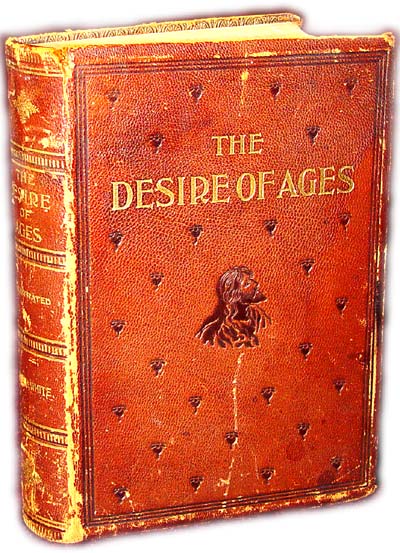 1898
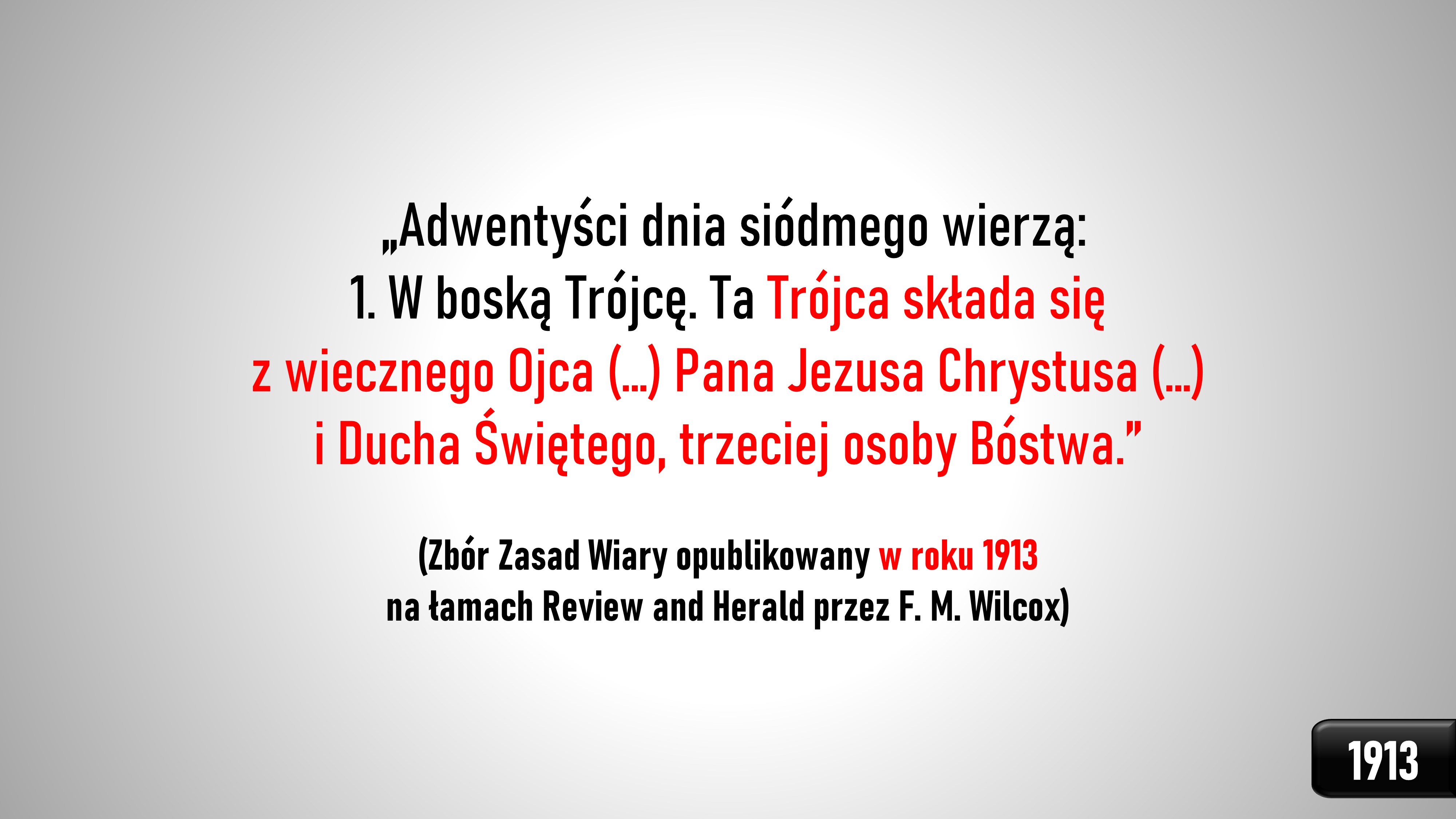 „Adwentyści dnia siódmego wierzą: 
1. W boską Trójcę. Ta Trójca składa się z wiecznego Ojca (…) Pana Jezusa Chrystusa (…) i Ducha Świętego, trzeciej osoby Bóstwa.”

(Zbór Zasad Wiary opublikowany w roku 1913 
na łamach Review and Herald przez F. M. Wilcox)
1913
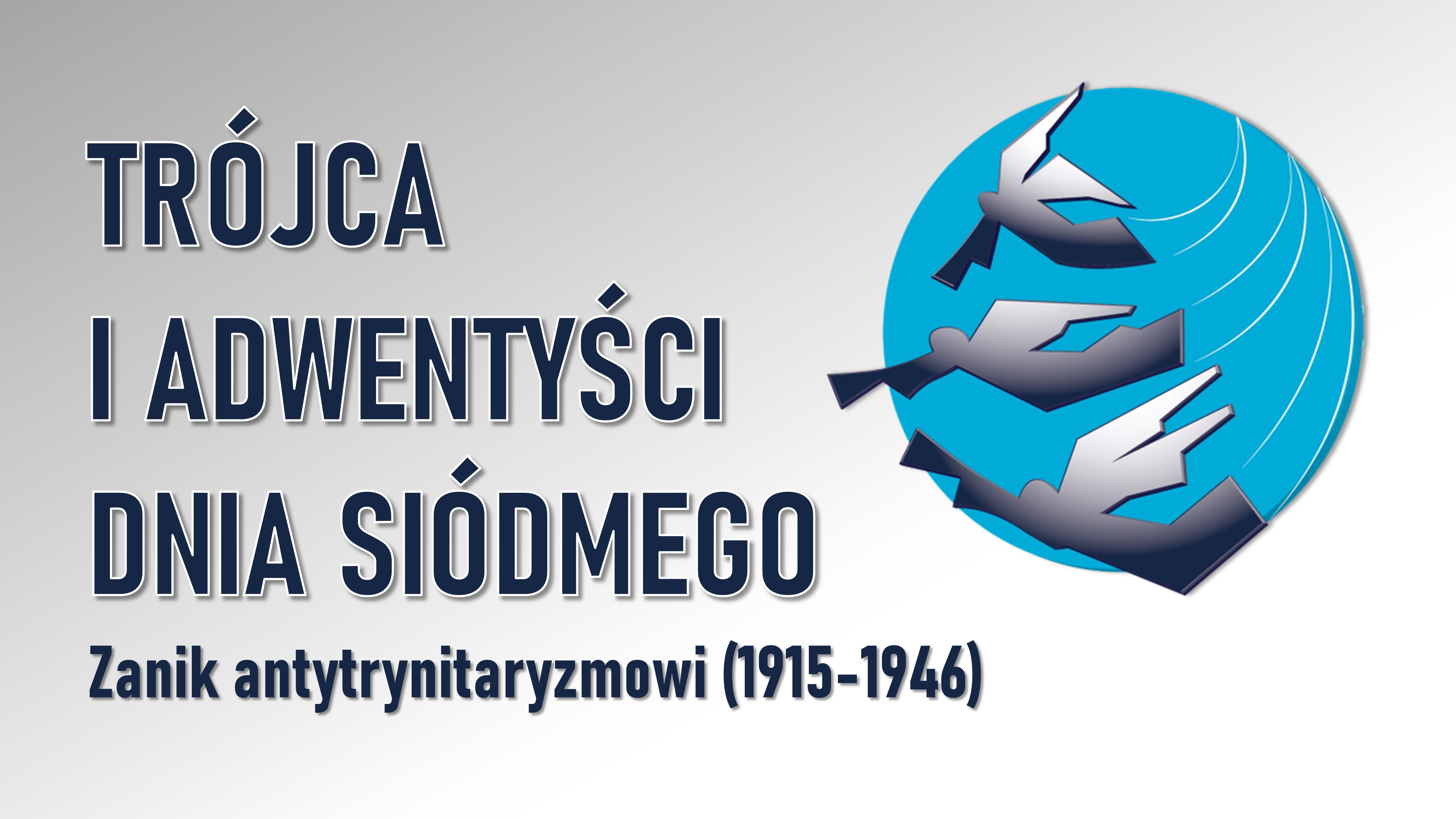 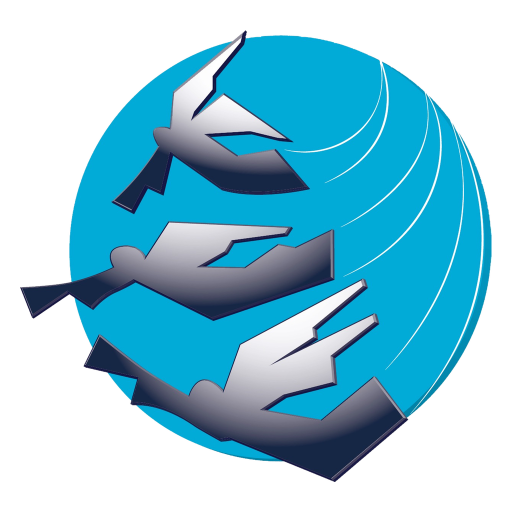 TRÓJCA 
I ADWENTYŚCI 
DNIA SIÓDMEGO
Zanik antytrynitaryzmowi (1915-1946)
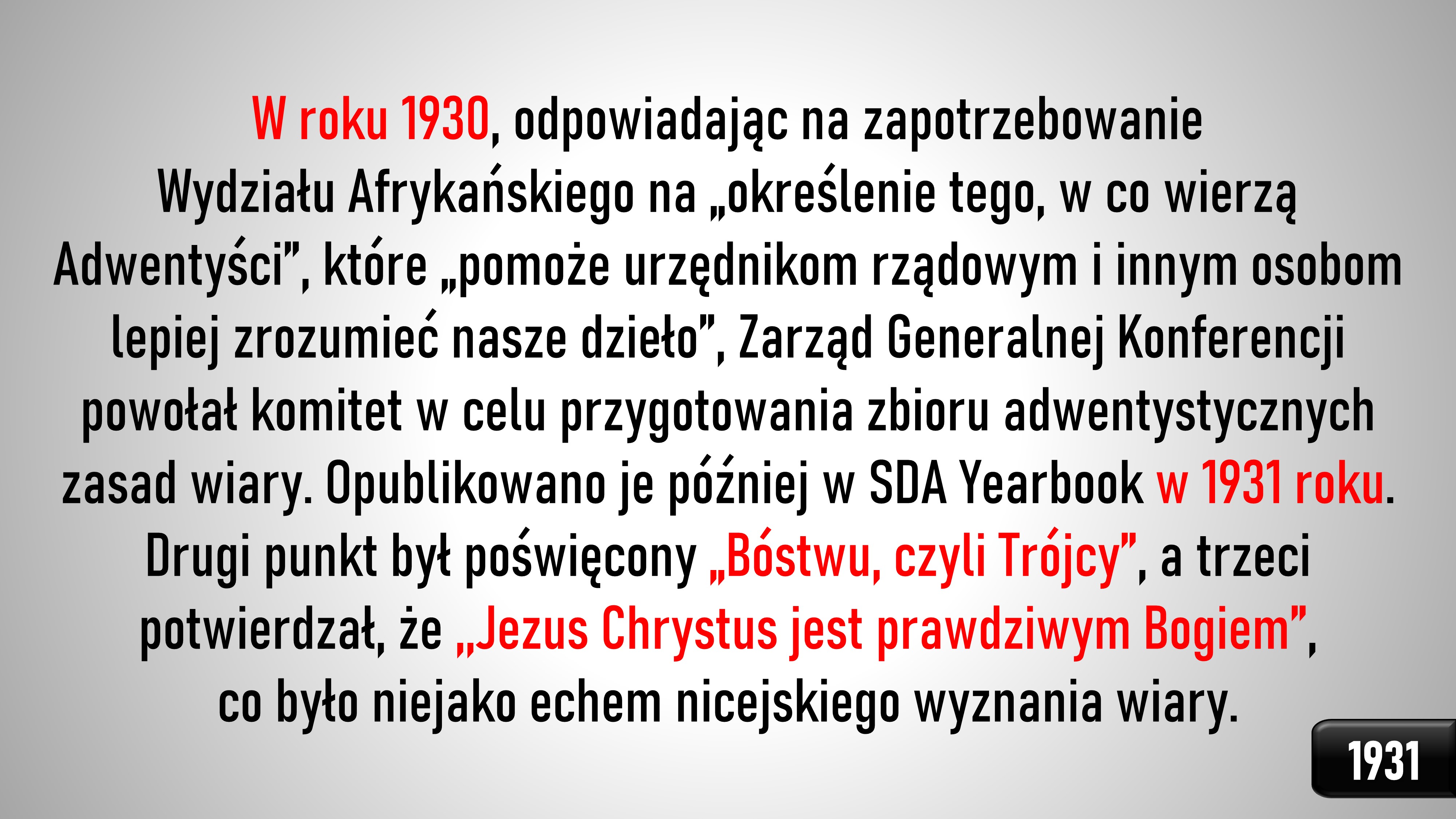 W roku 1930, odpowiadając na zapotrzebowanie 
Wydziału Afrykań­skiego na „określenie tego, w co wierzą 
Adwentyści”, które „pomoże urzędnikom rządowym i innym osobom lepiej zrozumieć nasze dzieło”, Zarząd Generalnej Konferencji 
powołał komitet w celu przygotowania zbioru adwentystycznych 
zasad wiary. Opublikowano je później w SDA Yearbook w 1931 roku. 
Dru­gi punkt był poświęcony „Bóstwu, czyli Trójcy”, a trzeci 
potwierdzał, że ,,Jezus Chrystus jest prawdziwym Bogiem”, 
co było niejako echem nicej­skiego wyznania wiary.
1931
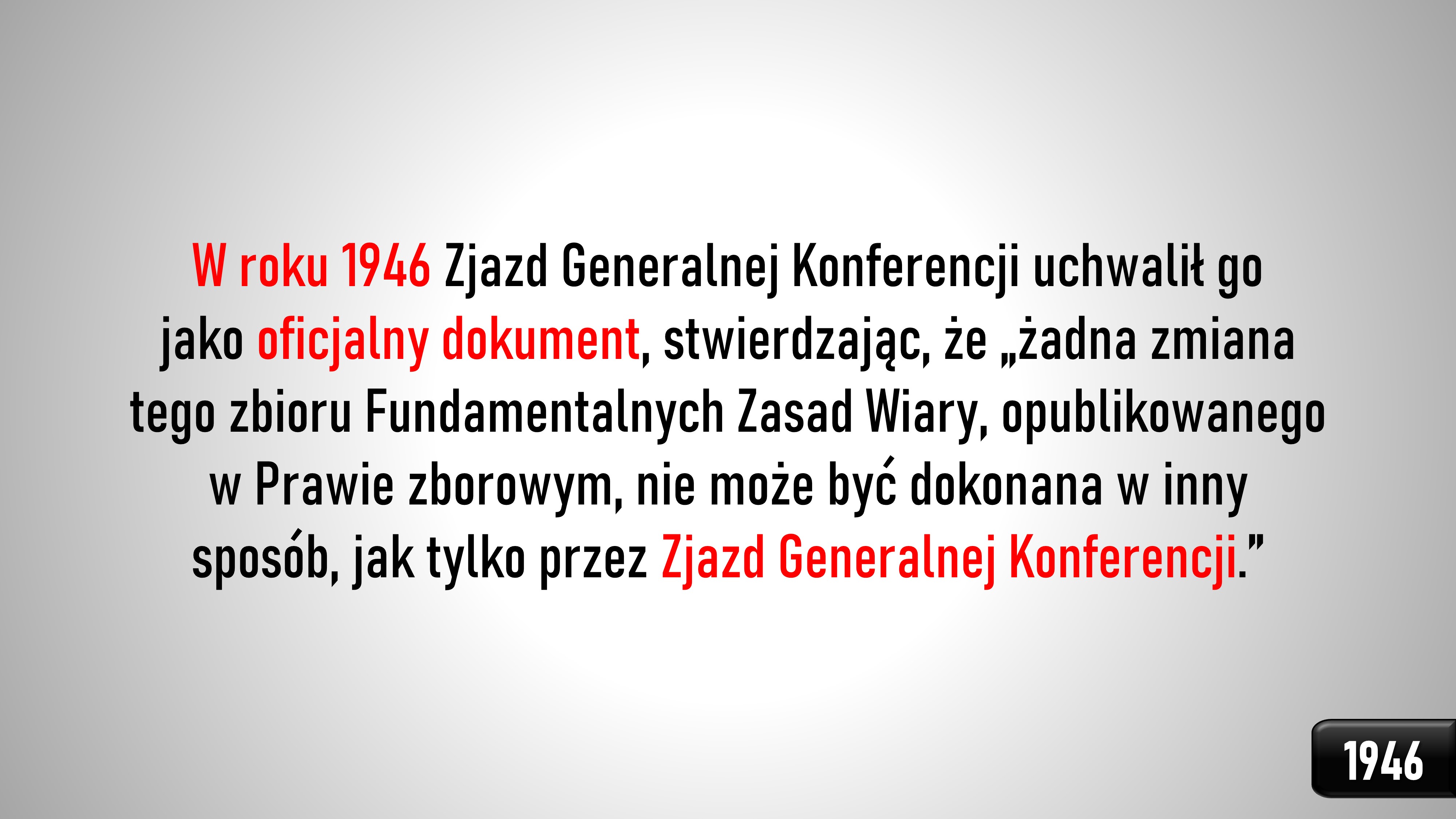 W roku 1946 Zjazd Ge­neralnej Konferencji uchwalił go 
jako oficjalny dokument, stwierdzając, że „żadna zmiana 
tego zbioru Fundamentalnych Zasad Wia­ry, opublikowanego 
w Prawie zborowym, nie może być dokonana w inny 
sposób, jak tylko przez Zjazd Generalnej Konferencji.”
1946
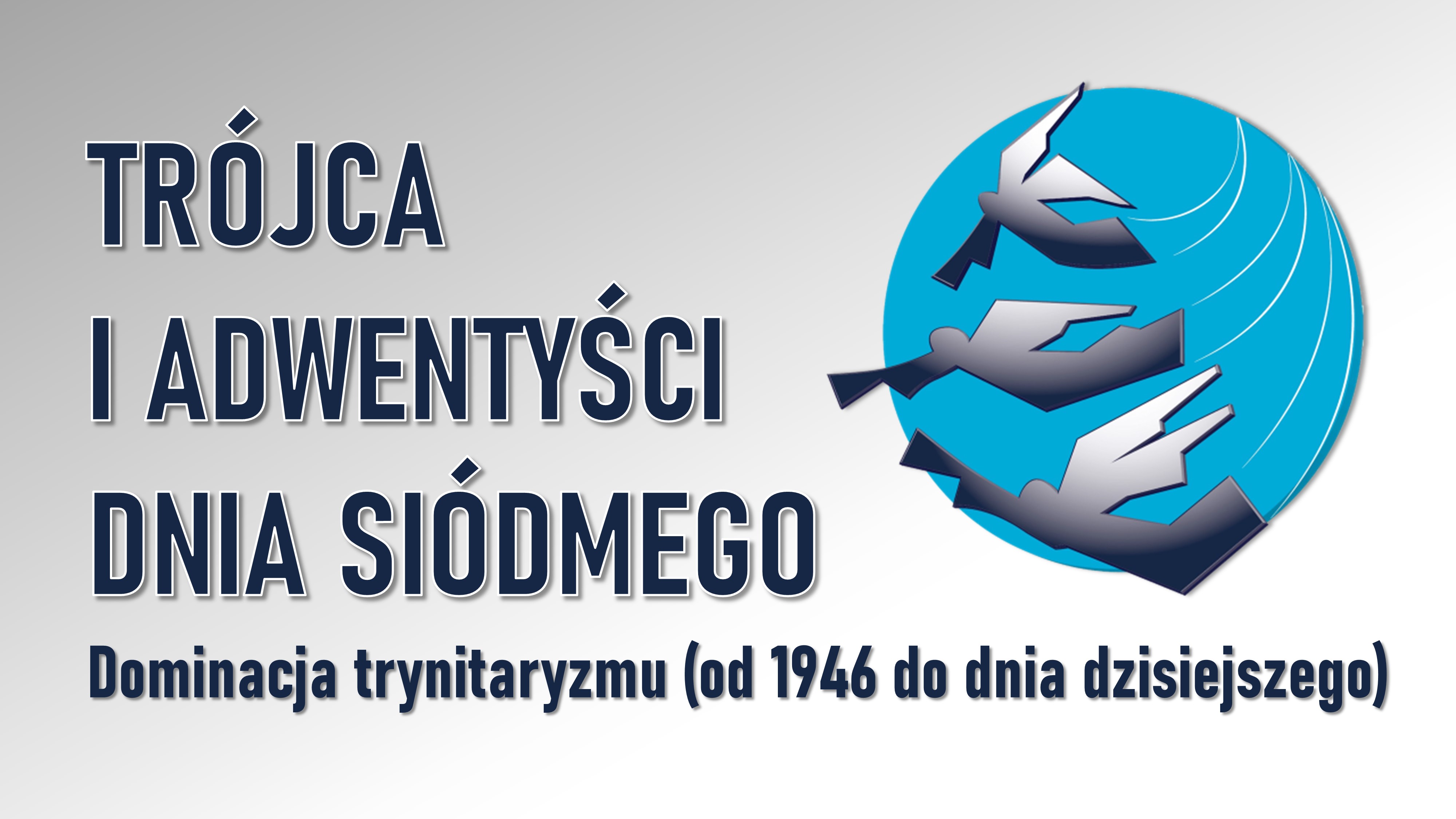 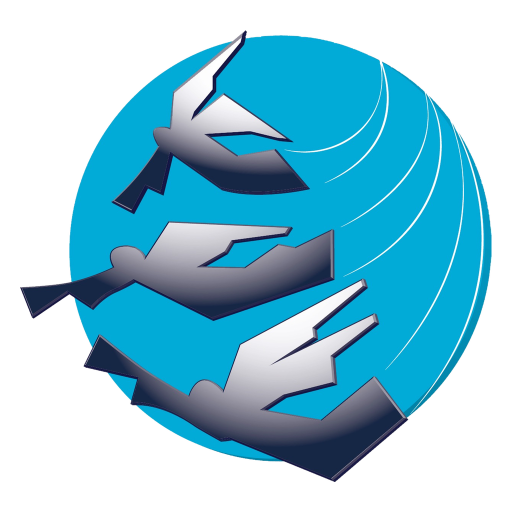 TRÓJCA 
I ADWENTYŚCI 
DNIA SIÓDMEGO
Dominacja trynitaryzmu (od 1946 do dnia dzisiejszego)
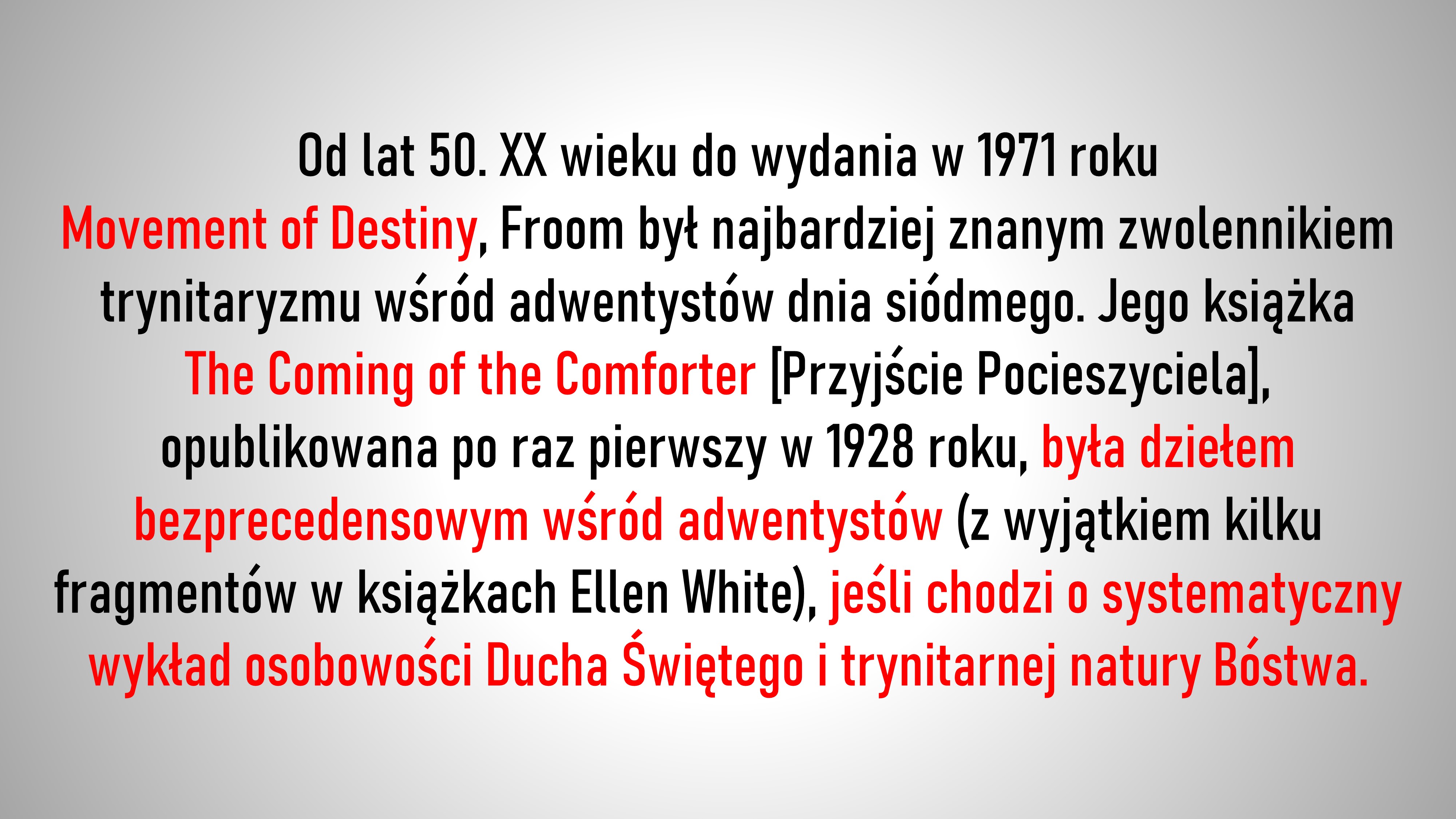 Od lat 50. XX wieku do wydania w 1971 roku 
Movement of Destiny, Froom był najbardziej znanym zwolennikiem trynitaryzmu wśród adwen­tystów dnia siódmego. Jego książka The Coming of the Comforter [Przyjście Pocieszyciela], opublikowana po raz pierwszy w 1928 roku, była dziełem bezprecedensowym wśród adwentystów (z wyjątkiem kilku fragmentów w książkach Ellen White), jeśli chodzi o systematyczny wykład osobowości Ducha Świętego i trynitarnej natu­ry Bóstwa.
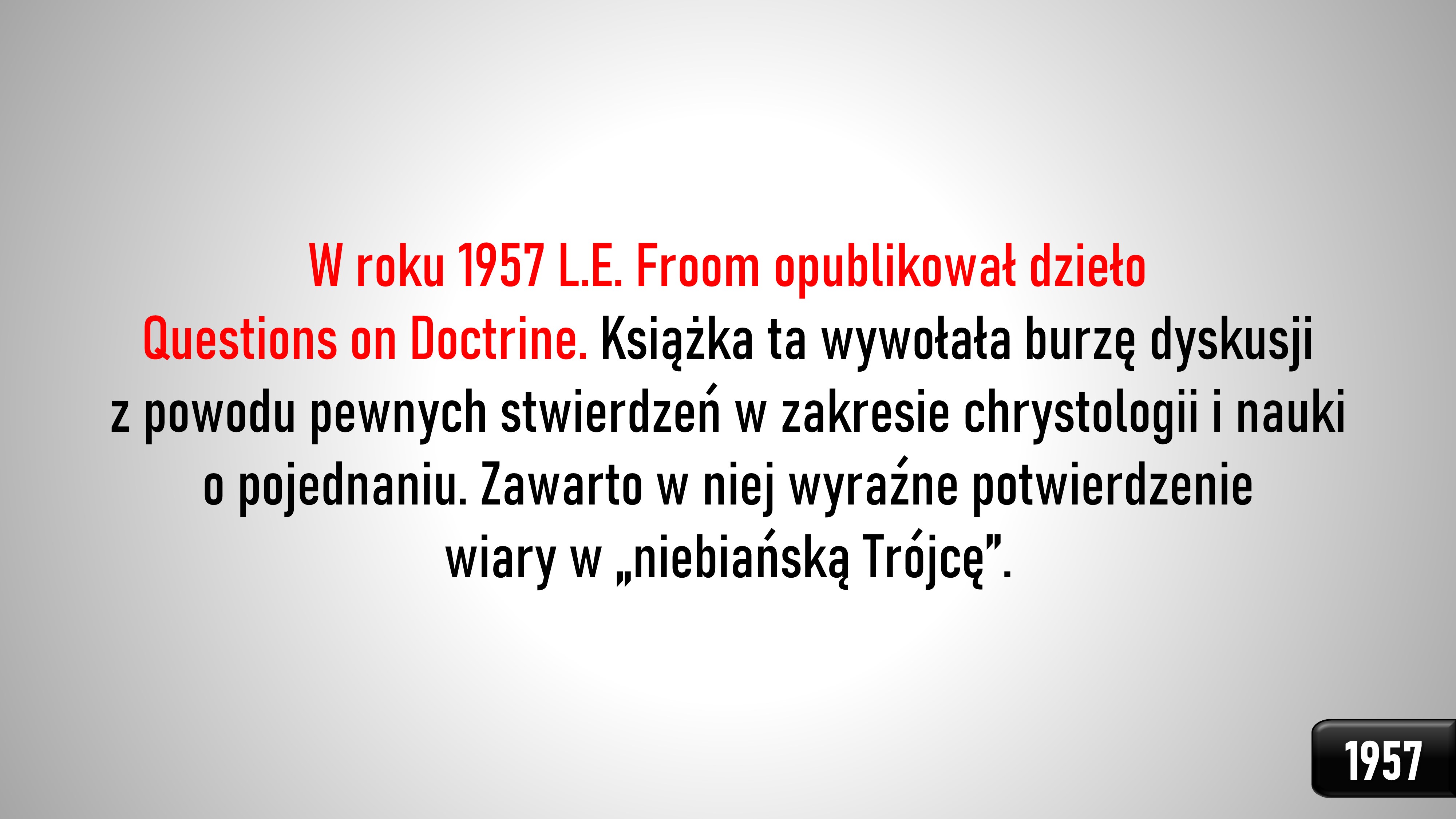 W roku 1957 L.E. Froom opublikował dzieło 
Questions on Doctrine. Książka ta wywołała burzę dyskusji 
z powodu pewnych stwierdzeń w zakresie chrystologii i nauki o pojednaniu. Zawarto w niej wyraźne­ potwierdzenie 
wiary w „niebiańską Trójcę”.
1957
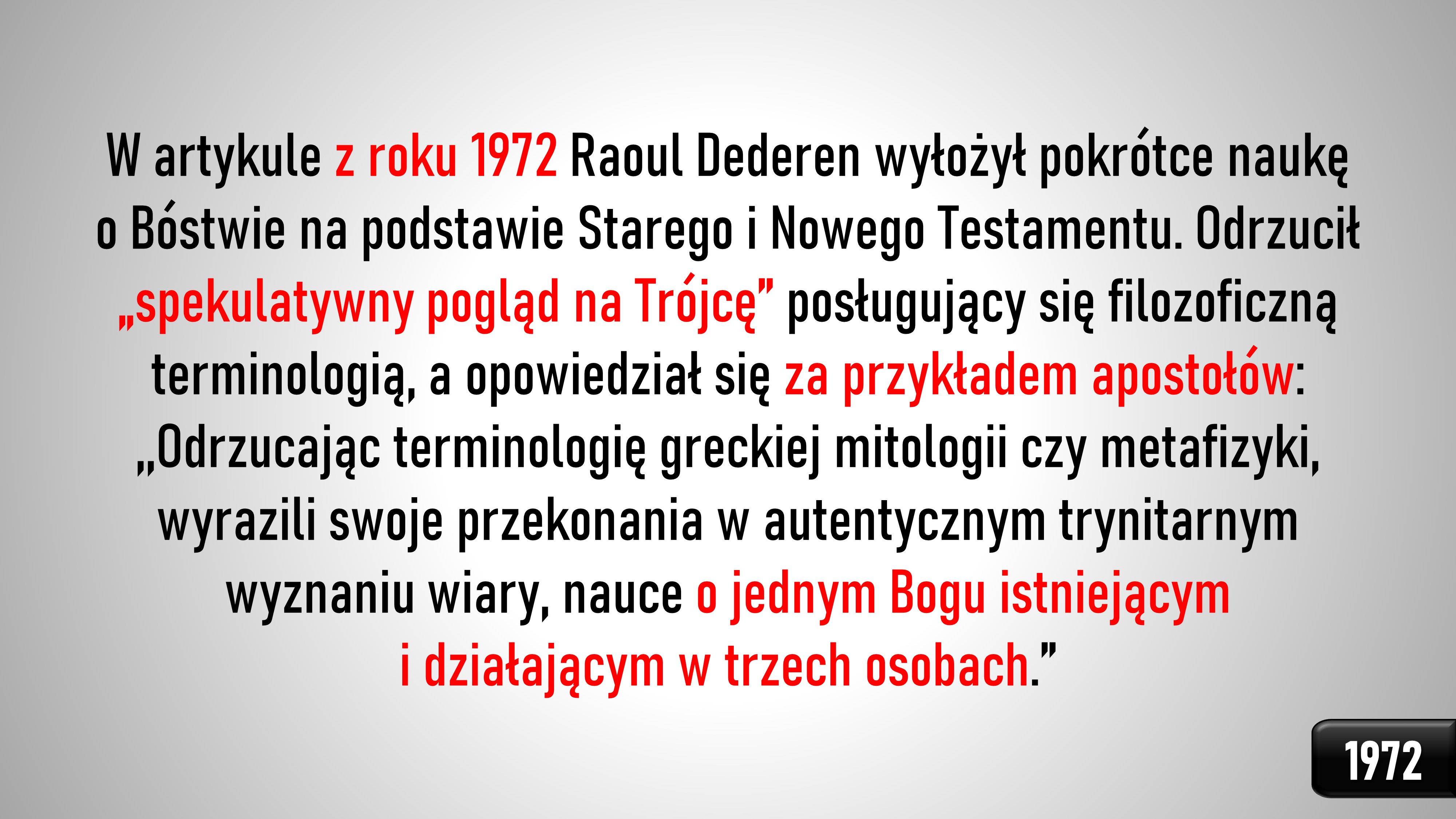 W artykule z roku 1972 Raoul Dederen wyłożył pokrótce naukę o Bóstwie na podstawie Starego i Nowego Te­stamentu. Odrzucił „spekulatywny pogląd na Trójcę” posługujący się fi­lozoficzną terminologią, a opowiedział się za przykładem apostołów: 
,,Odrzucając terminologię greckiej mitologii czy metafizyki, 
wyrazili swoje przekonania w autentycznym trynitarnym 
wyznaniu wiary, nauce o jednym Bogu istniejącym 
i działającym w trzech osobach.”
1972
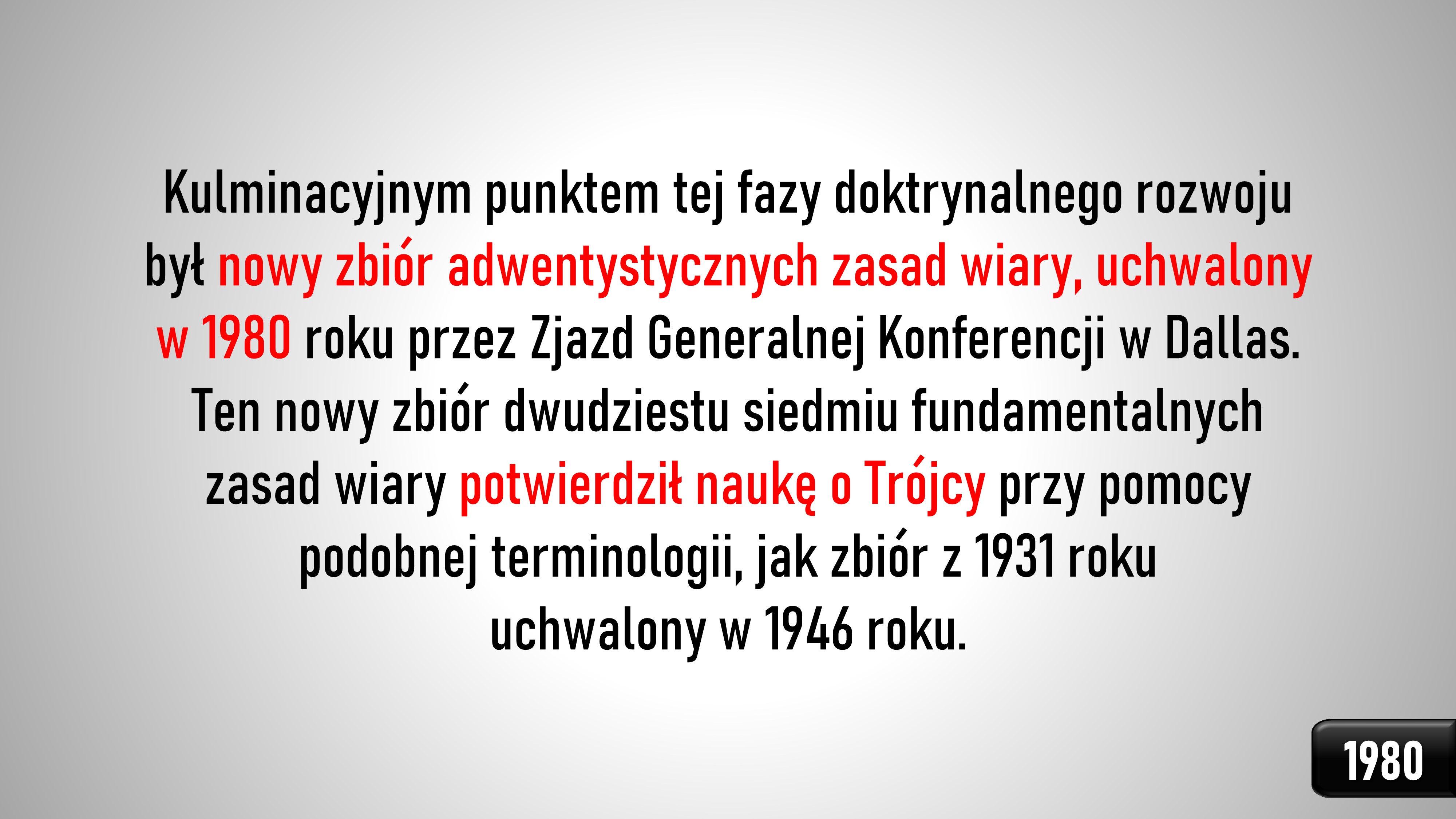 Kulminacyjnym punktem tej fazy doktrynalnego rozwoju 
był nowy zbiór adwentystycznych zasad wiary, uchwalony 
w 1980 roku przez Zjazd Generalnej Konferencji w Dallas. 
Ten nowy zbiór dwudziestu siedmiu fun­damentalnych 
zasad wiary potwierdził naukę o Trójcy przy pomocy 
podobnej terminologii, jak zbiór z 1931 roku 
uchwalony w 1946 roku.
1980
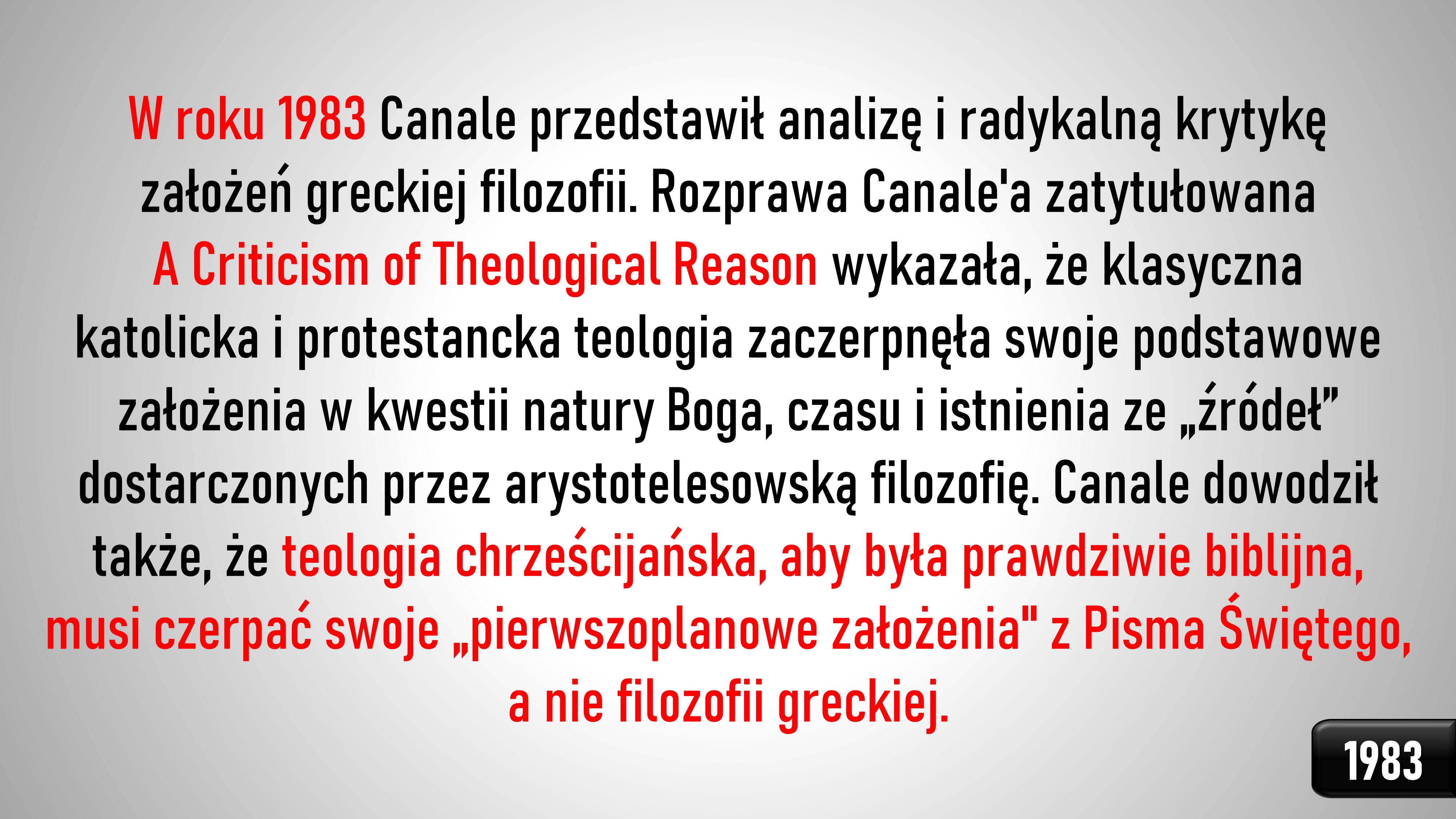 W roku 1983 Canale przedstawił analizę i radykalną krytykę 
założeń greckiej filozofii. Roz­prawa Canale'a zatytułowana 
A Criticism of Theological Reason wykazała, że klasyczna 
katolicka i protestancka teologia zaczerpnęła swoje podsta­wowe założenia w kwestii natury Boga, czasu i istnienia ze „źródeł” 
do­starczonych przez arystotelesowską filozofię. Canale dowodził 
także, że teologia chrześcijańska, aby była prawdziwie biblijna, 
musi czerpać swoje „pierw­szoplanowe założenia" z Pisma Świętego, 
a nie filozofii greckiej.
1983
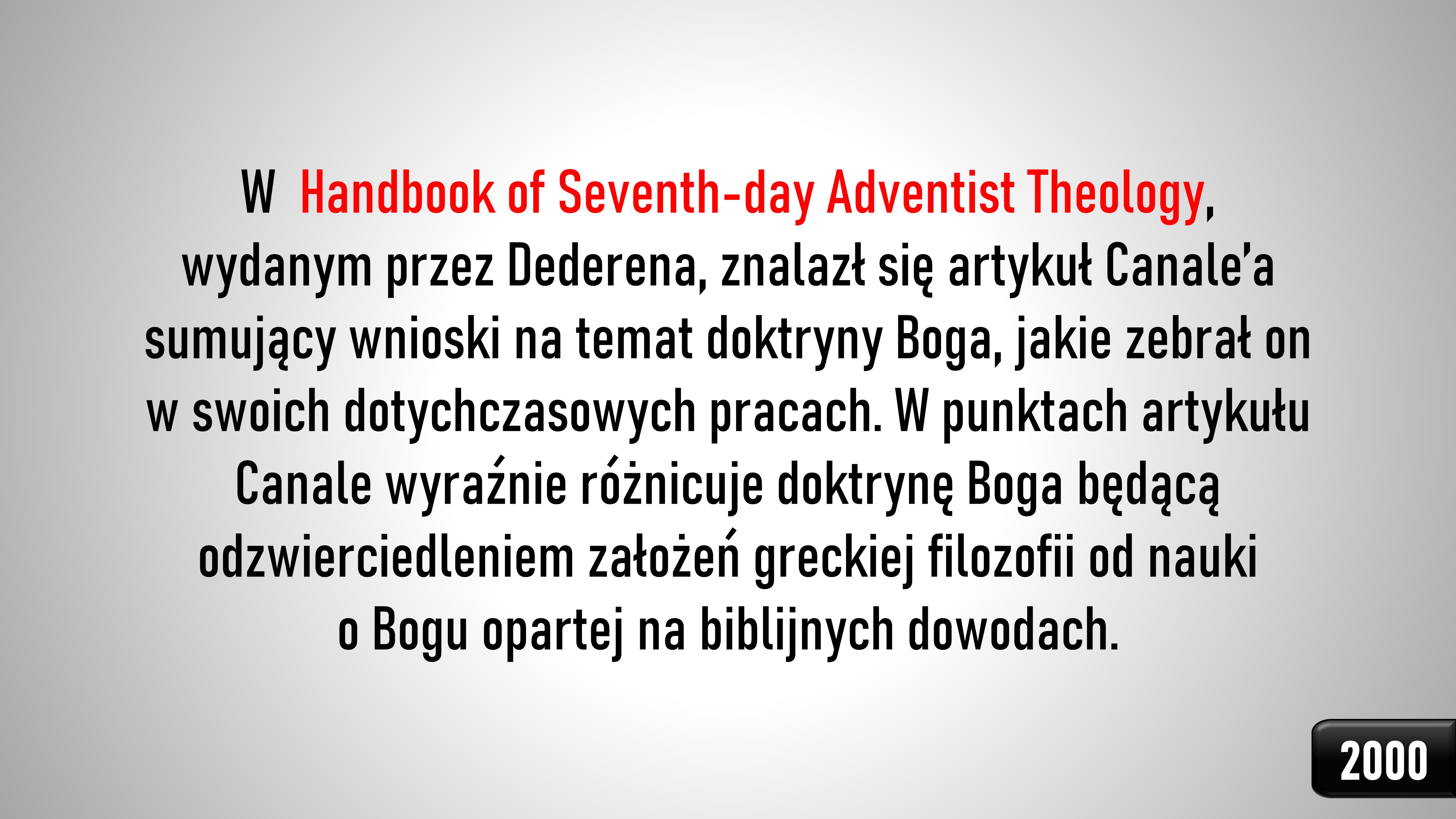 W  Handbook of Seventh-day Adventist Theology, 
wydanym przez Dederena, znalazł się artykuł Canale’a 
sumujący wnioski na temat doktryny Boga, jakie zebrał on 
w swoich dotychczasowych pracach. W punktach artykułu 
Canale wyraźnie różnicuje doktrynę Boga będącą 
odzwierciedleniem założeń greckiej filozofii od nauki 
o Bogu opartej na biblijnych dowodach.
2000
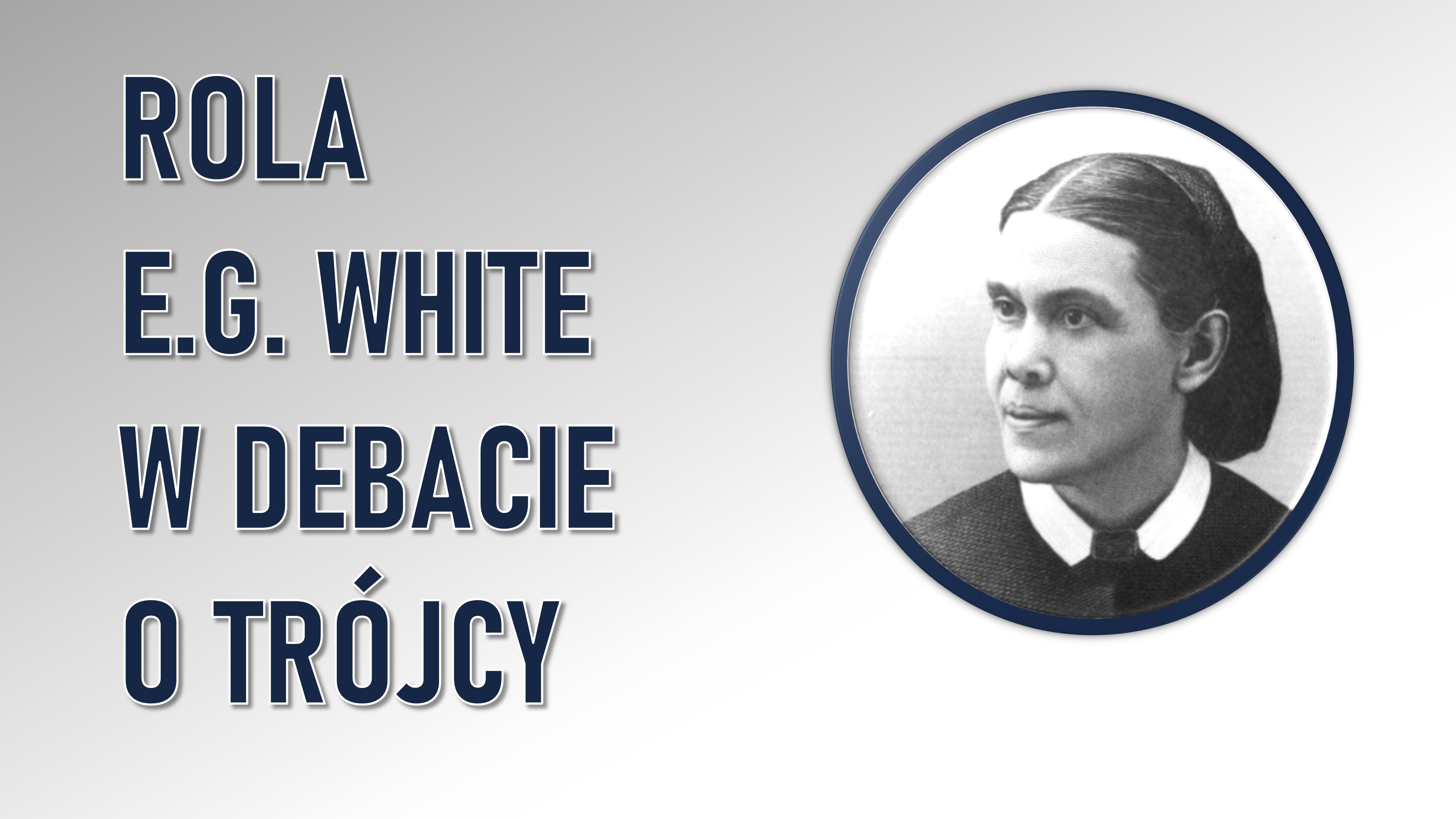 ROLA 
E.G. WHITE
W DEBACIE 
O TRÓJCY
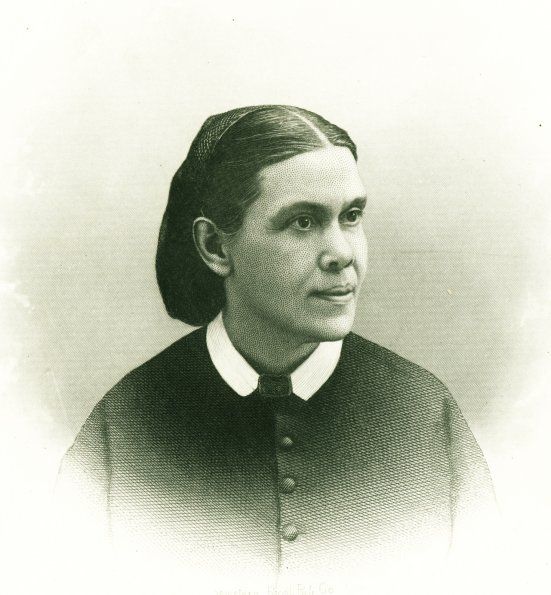 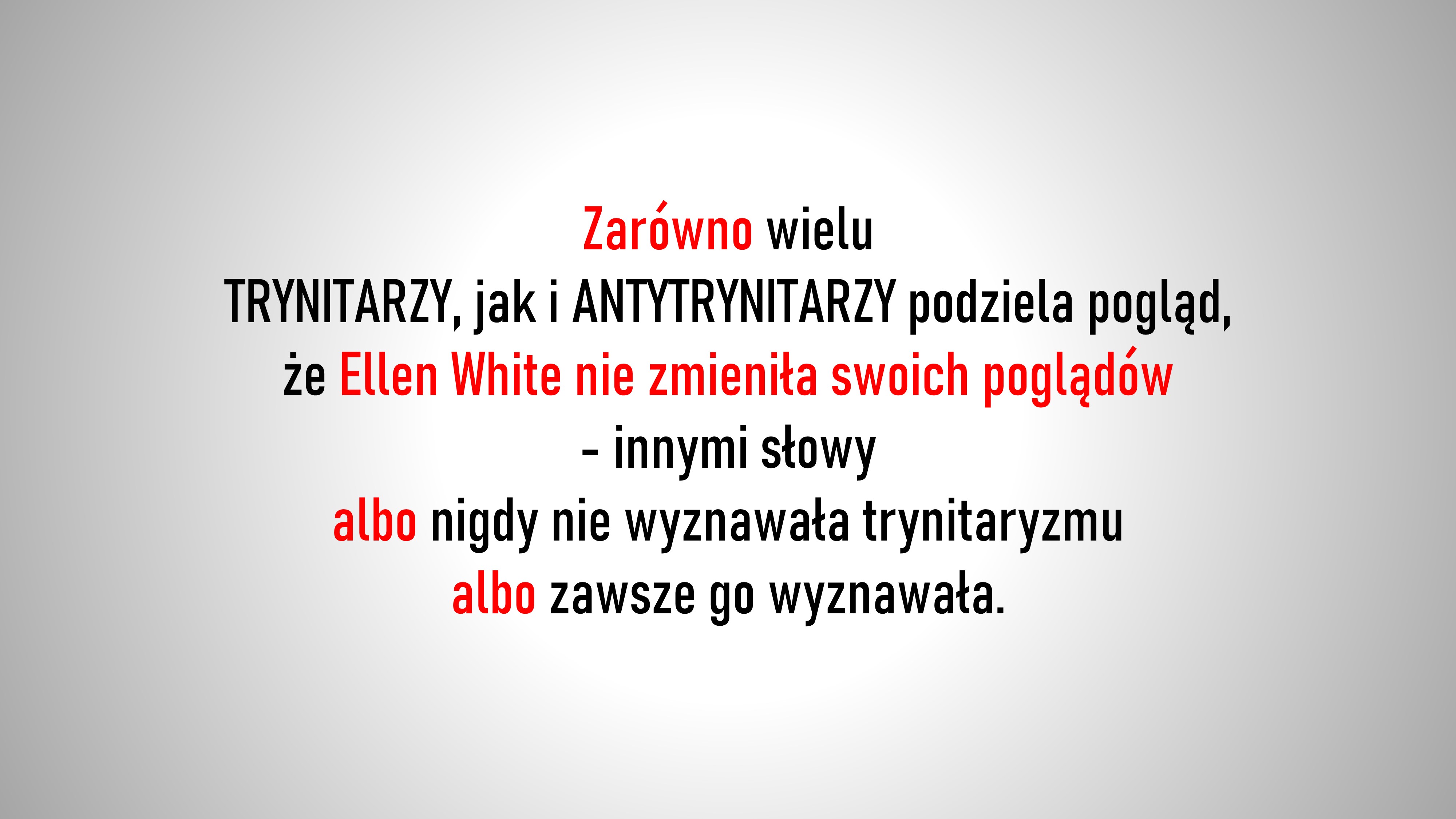 Zarówno wielu 
TRYNITARZY, jak i ANTYTRYNITARZY podziela pogląd, że Ellen White nie zmieniła swoich poglądów 
- innymi słowy
albo nigdy nie wyznawała trynitaryzmu 
albo zawsze go wyzna­wała.
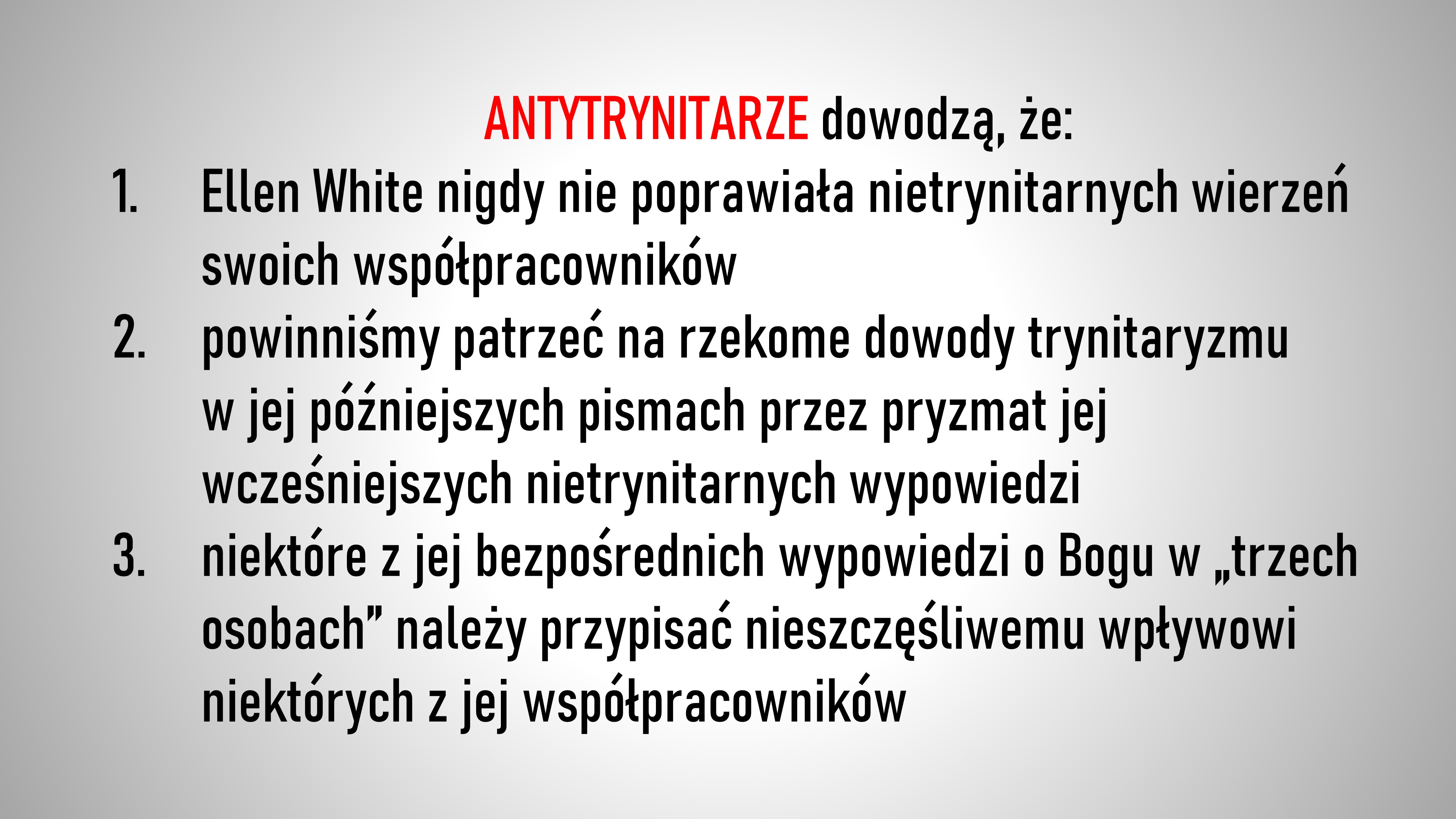 ANTYTRYNITARZE dowodzą, że: 
Ellen White nigdy nie poprawiała nietrynitarnych wierzeń swoich współpracowników
powinniśmy patrzeć na rzekome dowody try­nitaryzmu w jej późniejszych pismach przez pryzmat jej wcześniejszych nietrynitarnych wypowiedzi
niektóre z jej bezpośrednich wypowiedzi o Bogu w „trzech osobach” należy przypisać nieszczęśliwemu wpływowi niektó­rych z jej współpracowników
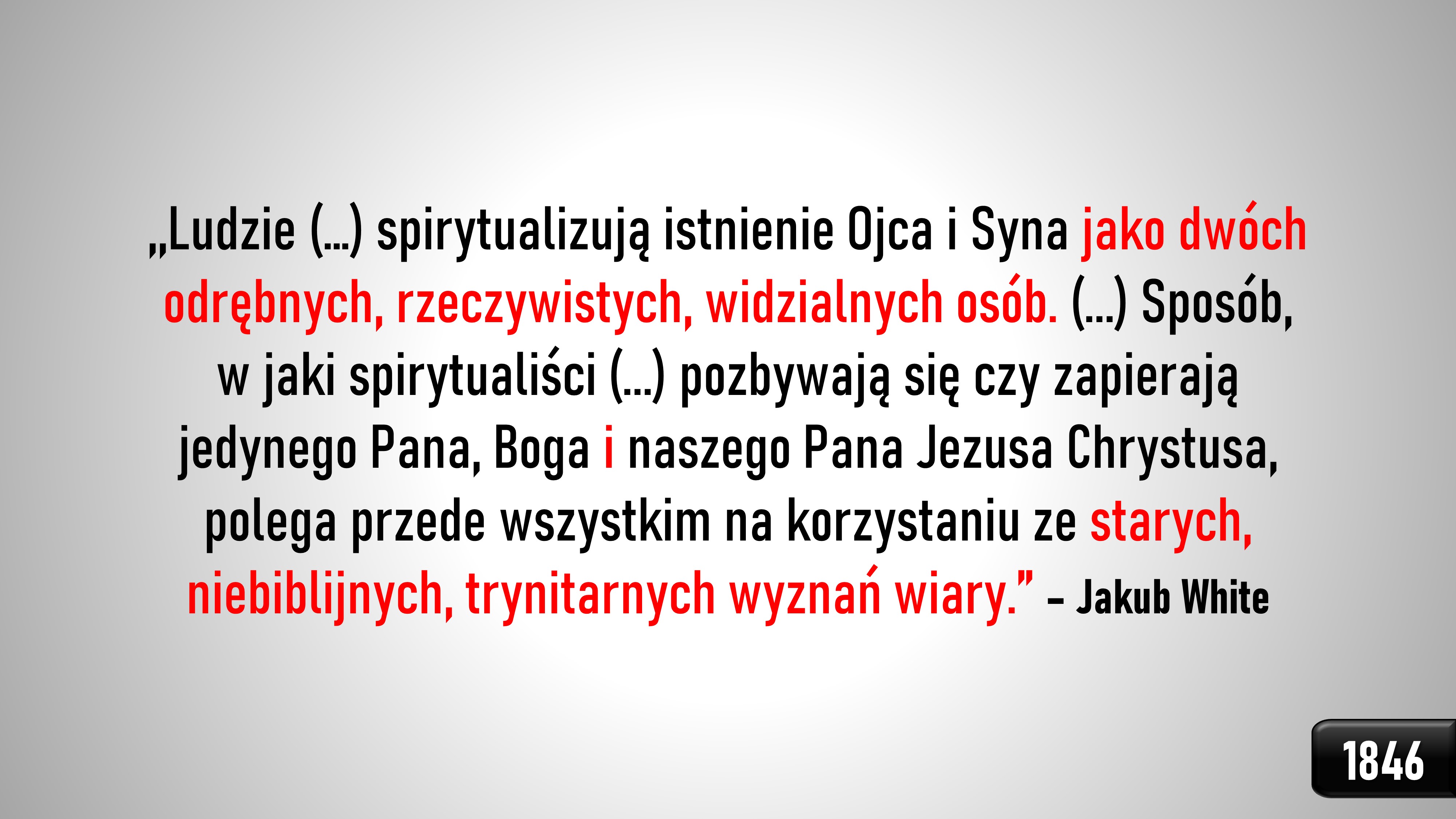 ,,Ludzie (…) spirytualizują istnienie Ojca i Syna jako dwóch odrębnych, rzeczywistych, widzialnych osób. (...) Sposób, w jaki spirytualiści (...) pozbywają się czy zapierają jedynego Pana, Boga i naszego Pana Jezusa Chrystusa, polega przede wszystkim na korzysta­niu ze starych, niebiblijnych, trynitarnych wyznań wiary.” – Jakub White
1846
[Speaker Notes: ŹÓDŁO: J. White, w: Day-Star, 24 I 1846.

Ellen White zgadzała się ze swoim mężem, że Chrystus i Ojciec byli „dwo­ma odrębnymi, rzeczywistymi, widzialnymi osobami", ale nie mamy żad­nego zapisu (aż do czasów kryzysu Kellogga z 1905 roku), w którym wprost krytykowałaby jakikolwiek trynitarny pogląd, jak czynił to jej mąż.]
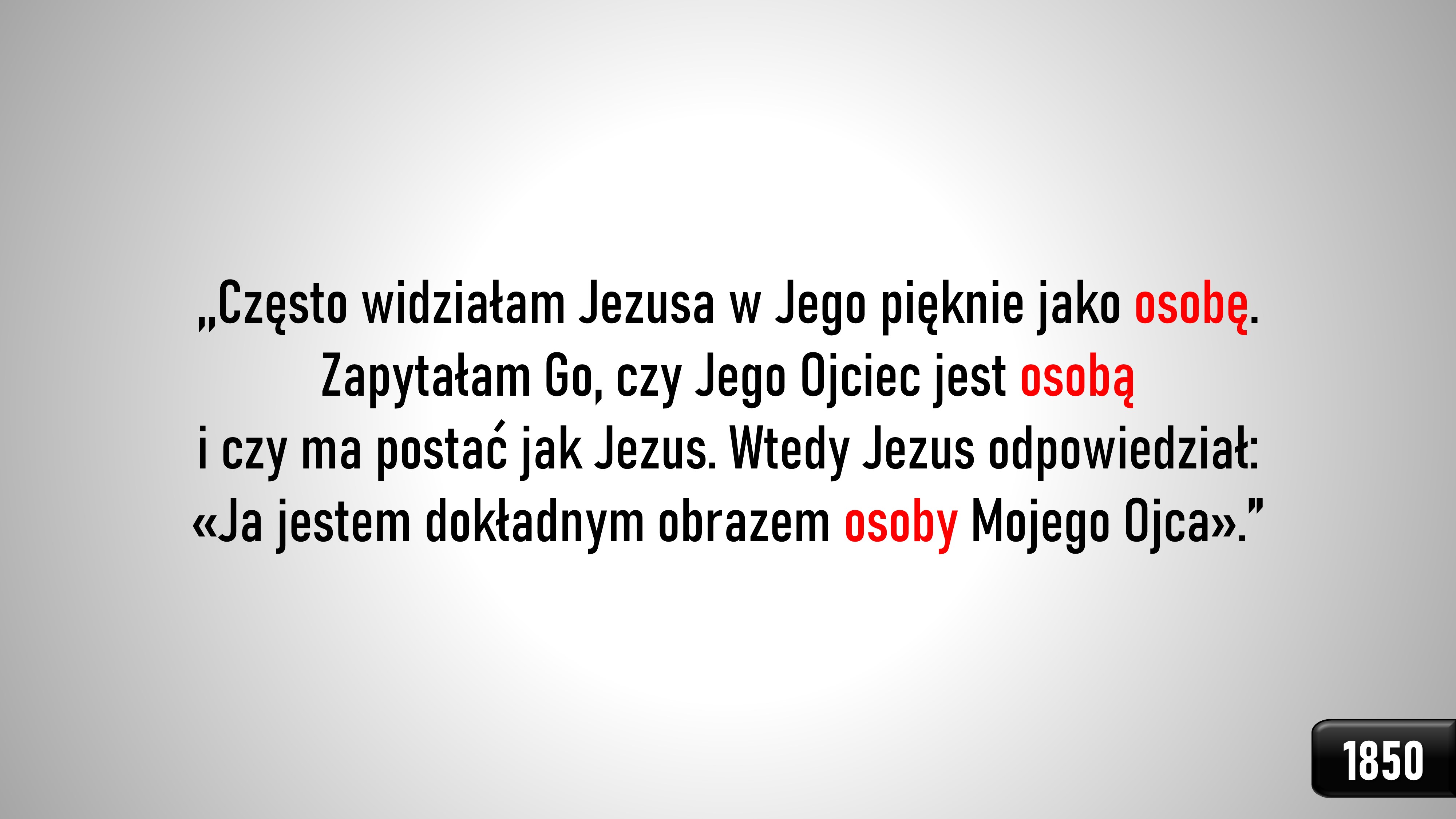 ,,Często widziałam Jezusa w Jego pięk­nie jako osobę. 
Zapytałam Go, czy Jego Ojciec jest osobą 
i czy ma postać jak Jezus. Wtedy Jezus odpowiedział: 
«Ja jestem dokładnym obrazem osoby Mojego Ojca».”
1850
[Speaker Notes: ŹÓDŁO: E.G. White, Early Writings, Waszyngton 1906, s. 77.]
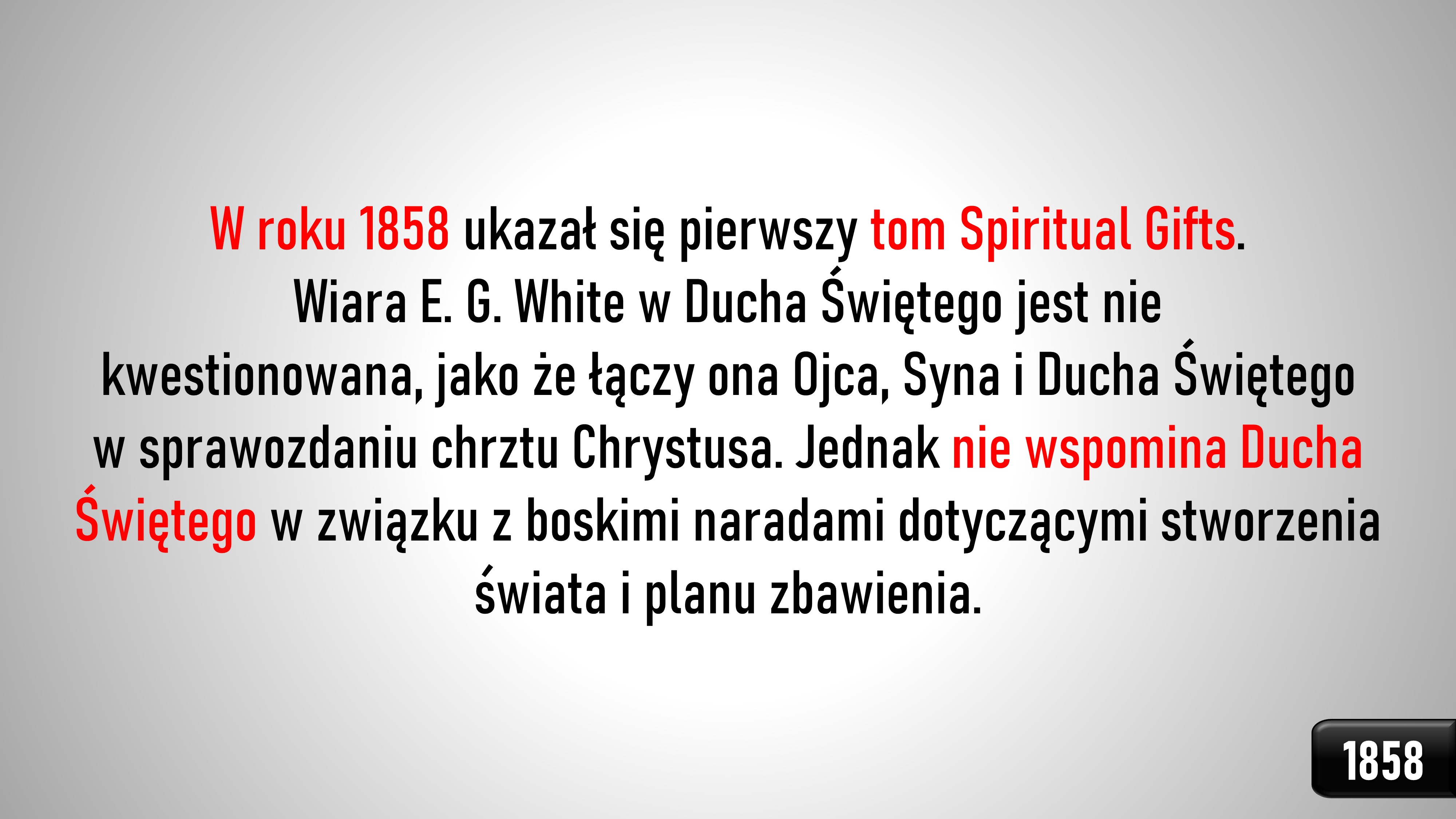 W roku 1858 ukazał się pierwszy tom Spiritual Gifts. 
Wiara E. G. White w Ducha Świętego jest nie­
kwestionowana, jako że łączy ona Ojca, Syna i Ducha Świętego w sprawoz­daniu chrztu Chrystusa. Jednak nie wspomina Ducha Świętego w związku z boskimi naradami dotyczącymi stworzenia świata i planu zbawienia.
1858
[Speaker Notes: ŹÓDŁO: E.G. White, Spiritual Gifts, t. I, Battle Creek 1858-1864, s. 28; 17-18.22-27; zob. także t. III, 1864, s. 33-34.]
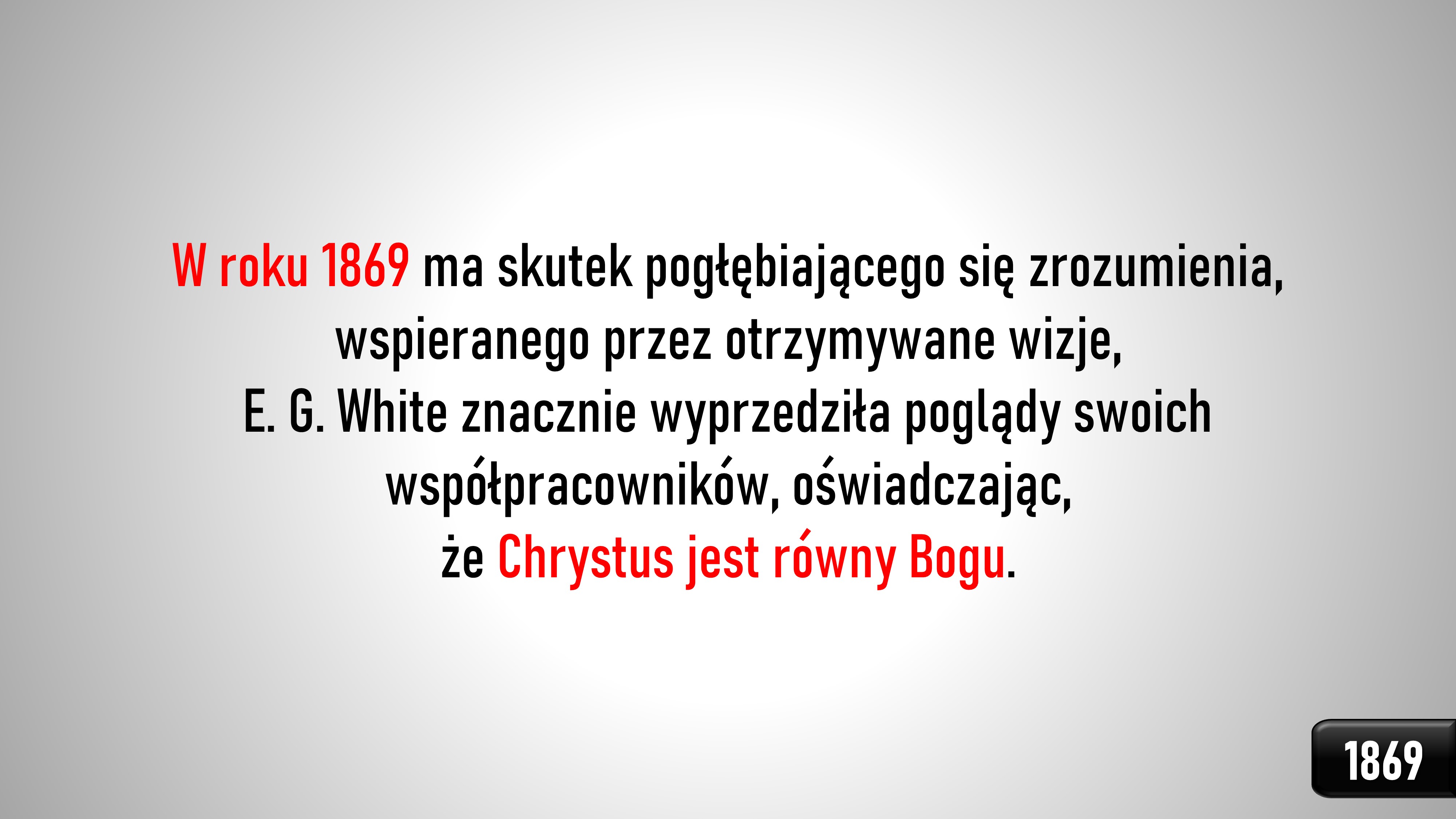 W roku 1869 ma skutek pogłębiającego się zrozumienia, 
wspieranego przez otrzymywane wi­zje, 
E. G. White znacznie wyprzedziła poglądy swoich 
współpracowników, oświad­czając, 
że Chrystus jest równy Bogu.
1869
[Speaker Notes: ŹÓDŁO: E.G. White, Spiritual Gifts, t. I, Battle Creek 1858-1864, s. 28; 17-18.22-27; zob. także t. III, 1864, s. 33-34.]
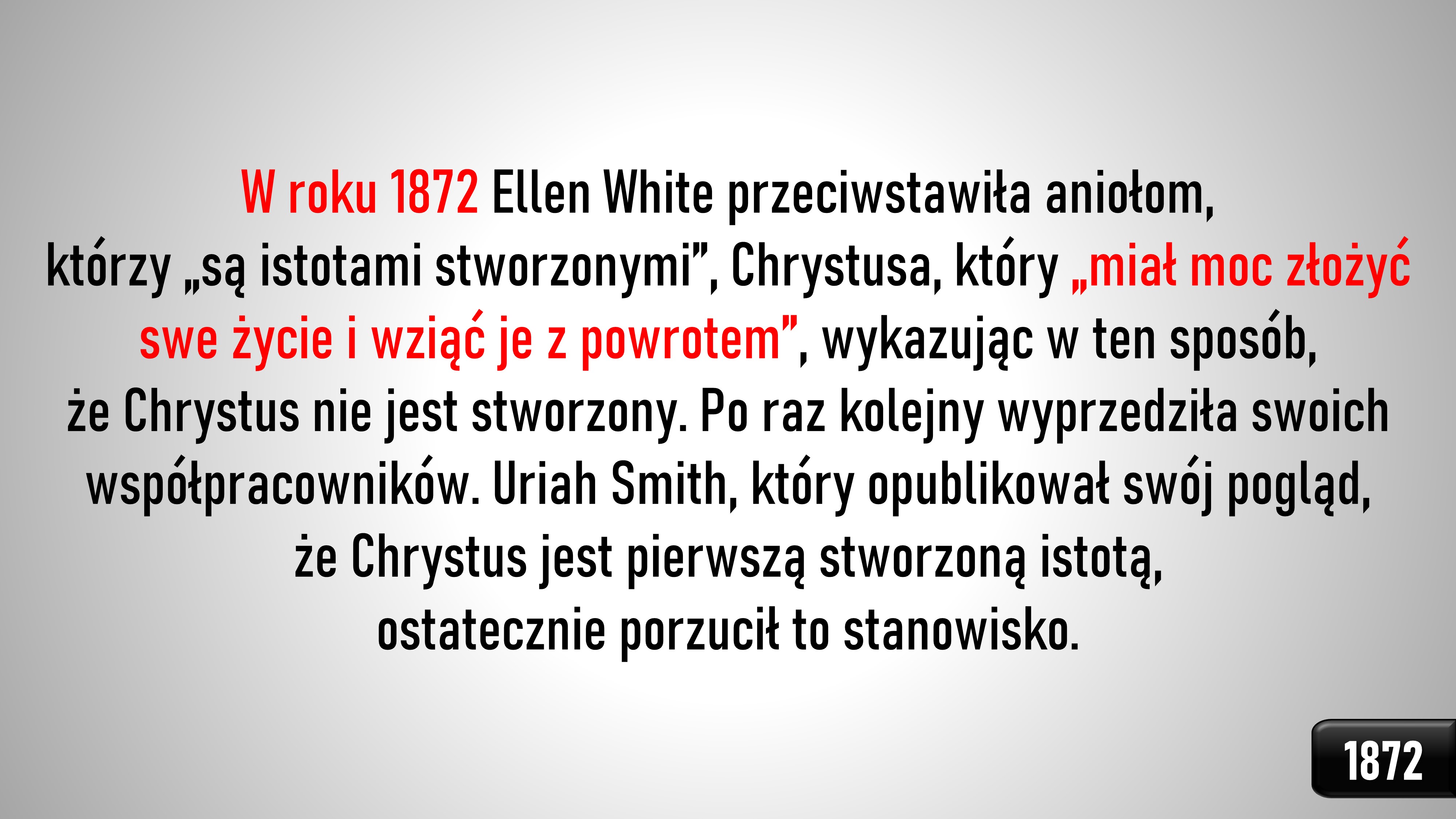 W roku 1872 Ellen White przeciwstawiła aniołom, którzy „są istotami stworzonymi”, Chrystusa, który „miał moc złożyć swe życie i wziąć je z powrotem”, wykazując w ten sposób, 
że Chrystus nie jest stworzony. Po raz kolejny wyprzedziła swoich współpracowników. Uriah Smith, który opu­blikował swój pogląd, że Chrystus jest pierwszą stworzoną istotą, 
osta­tecznie porzucił to stanowisko.
1872
[Speaker Notes: ŹÓDŁO: E.G. White, ,,The First Adent of Christ", Review and Hemld, 17 Xll 1872; U. Smith, Thoughts on the Book of Daniel and the Revelation , s. 59. 1882]
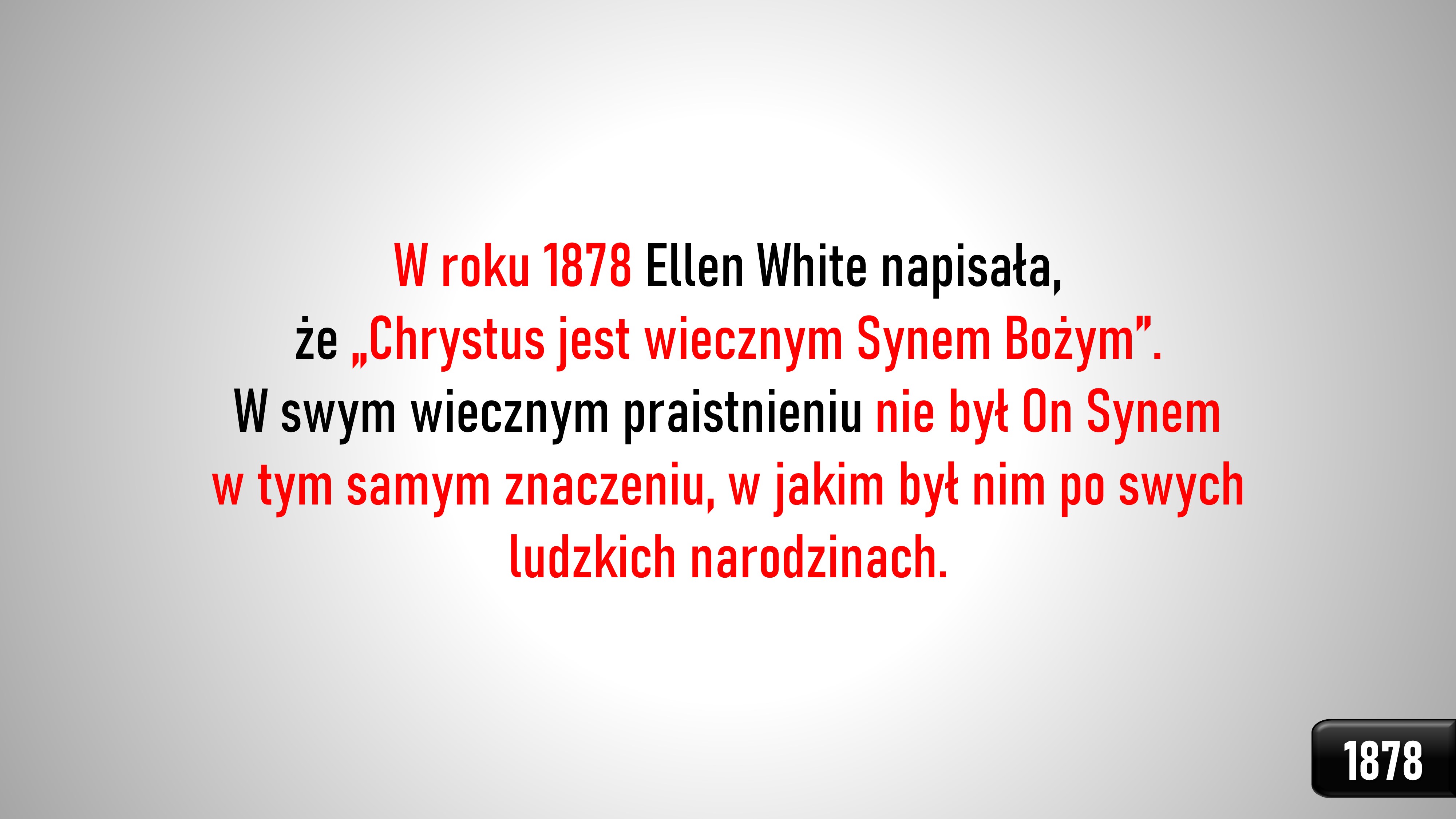 W roku 1878 Ellen White napisała, 
że „Chrystus jest wiecznym Synem Bożym”. 
W swym wiecznym praistnieniu nie był On Synem 
w tym samym znaczeniu, w jakim był nim po swych 
ludzkich narodzinach.
1878
[Speaker Notes: ŹÓDŁO: E.G. White, ,An Appeal to the Ministers", Review and Hemld,8 VIII 1878;]
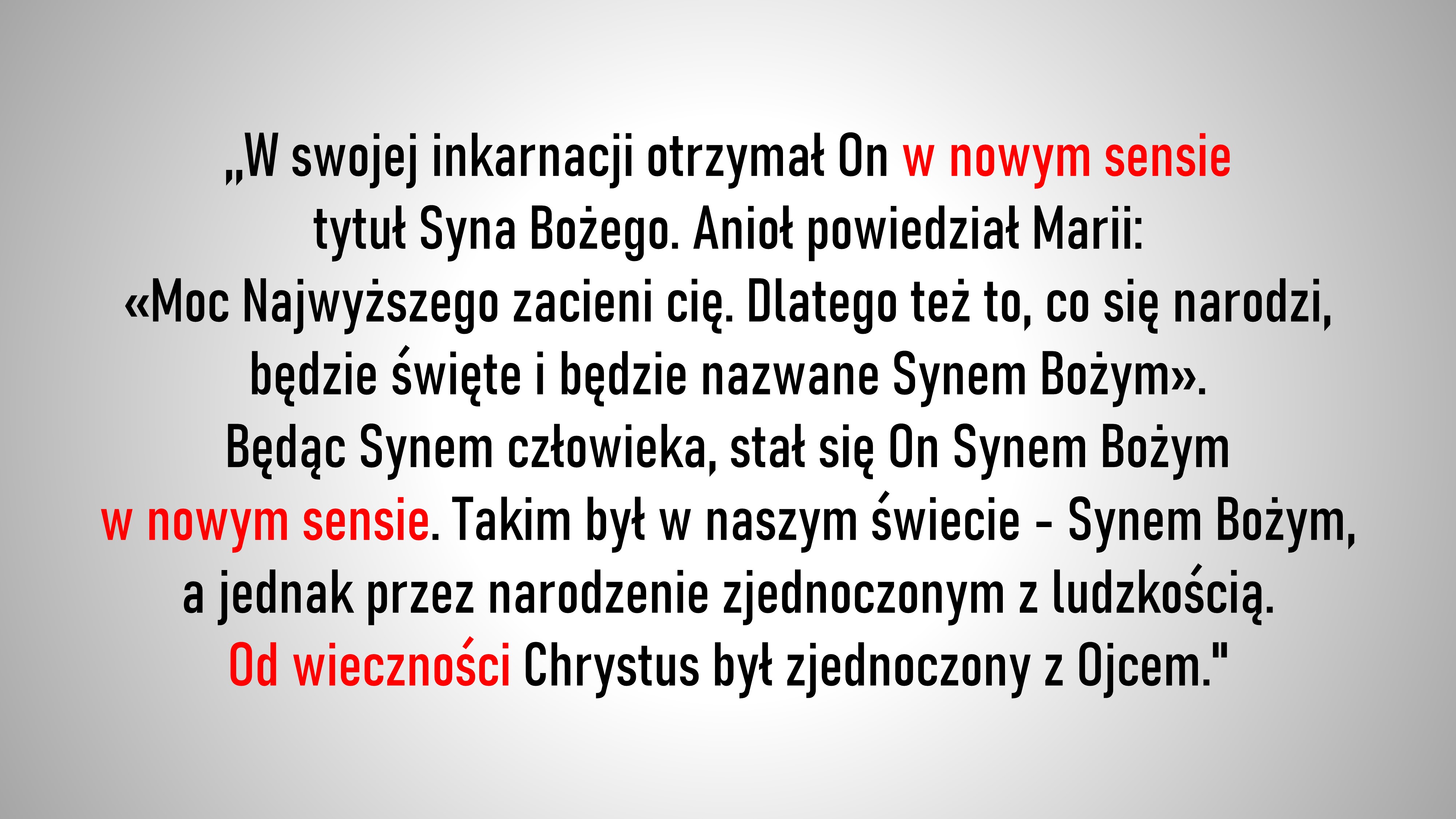 ,,W swojej inkarnacji otrzymał On w nowym sensie 
tytuł Syna Bożego. Anioł powiedział Marii: «Moc Najwyższego zacieni cię. Dlatego też to, co się narodzi, będzie święte i będzie nazwane Synem Bożym». Będąc Synem człowieka, stał się On Synem Bożym w nowym sensie. Takim był w na­szym świecie - Synem Bożym, a jednak przez narodzenie zjednoczonym z ludzkością. 
Od wieczności Chrystus był zjednoczony z Ojcem."
[Speaker Notes: ŹÓDŁO: Signs of the Times, 2 VIII 1905; cyt. w: SDA Bibie Commentary, t. V, s. 1114-1115)]
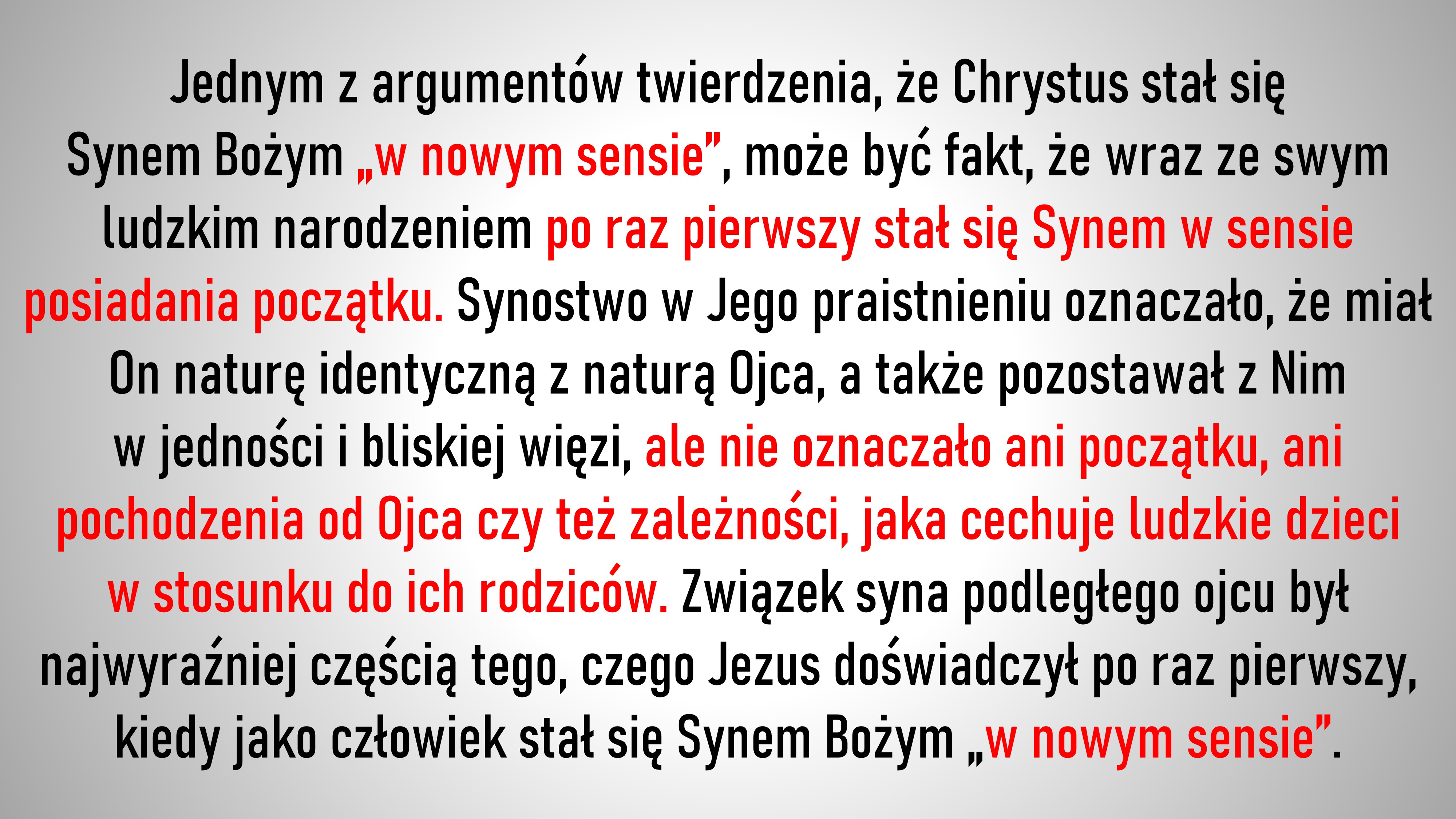 Jednym z argumentów twierdzenia, że Chrystus stał się Synem Bo­żym „w nowym sensie”, może być fakt, że wraz ze swym ludzkim naro­dzeniem po raz pierwszy stał się Synem w sensie posiadania początku. Synostwo w Jego praistnieniu oznaczało, że miał On naturę identyczną z naturą Ojca, a także pozostawał z Nim w jedności i bliskiej więzi, ale nie oznaczało ani początku, ani pochodzenia od Ojca czy też zależności, jaka cechuje ludzkie dzieci w stosunku do ich rodziców. Związek syna podległego ojcu był najwyraźniej częścią tego, czego Jezus doświadczył po raz pierwszy, kiedy jako człowiek stał się Synem Bożym „w nowym sen­sie”.
[Speaker Notes: ŹÓDŁO: Signs of the Times, 2 VIII 1905; cyt. w: SDA Bibie Commentary, t. V, s. 1114-1115)]
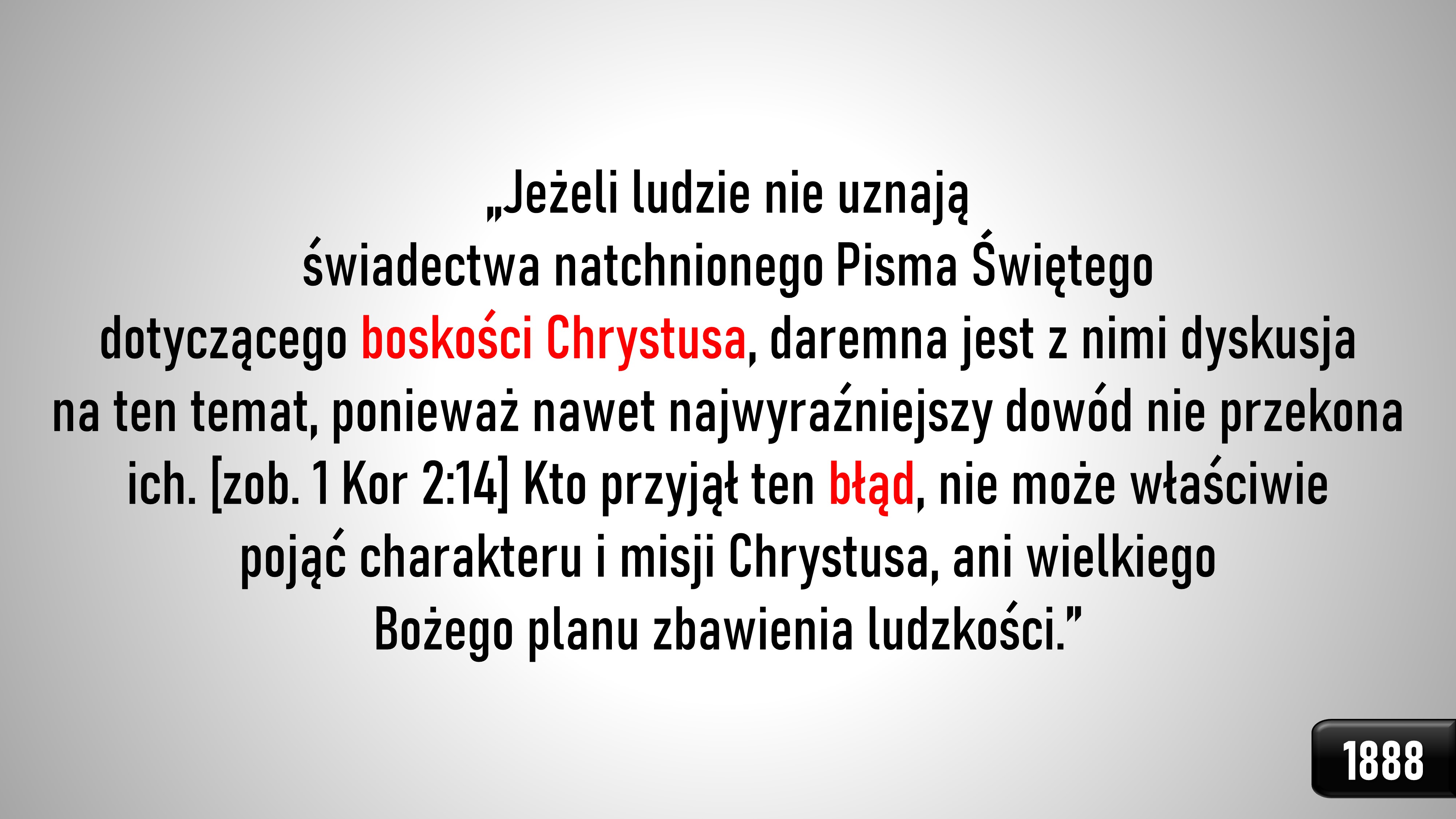 „Jeżeli ludzie nie uznają 
świadectwa natchnionego Pisma Świętego 
dotyczącego boskości Chrystusa, daremna jest z nimi dyskusja 
na ten temat, ponieważ nawet najwyraźniejszy dowód nie przekona ich. [zob. 1 Kor 2:14] Kto przyjął ten błąd, nie może właściwie 
pojąć charakteru i misji Chrystusa, ani wielkiego 
Bożego planu zbawienia ludzkości.”
1888
[Speaker Notes: ŹÓDŁO: E.G. White, Wielki bój, Chrześcijański Instytut Wydawniczy „Znaki Czasu", Warszawa 1998, s. 363 (tytuł oryginału: The Great Controversy Between Christ and Satan Ouring the Chri­stian Dispensation, Oakland 1888).]
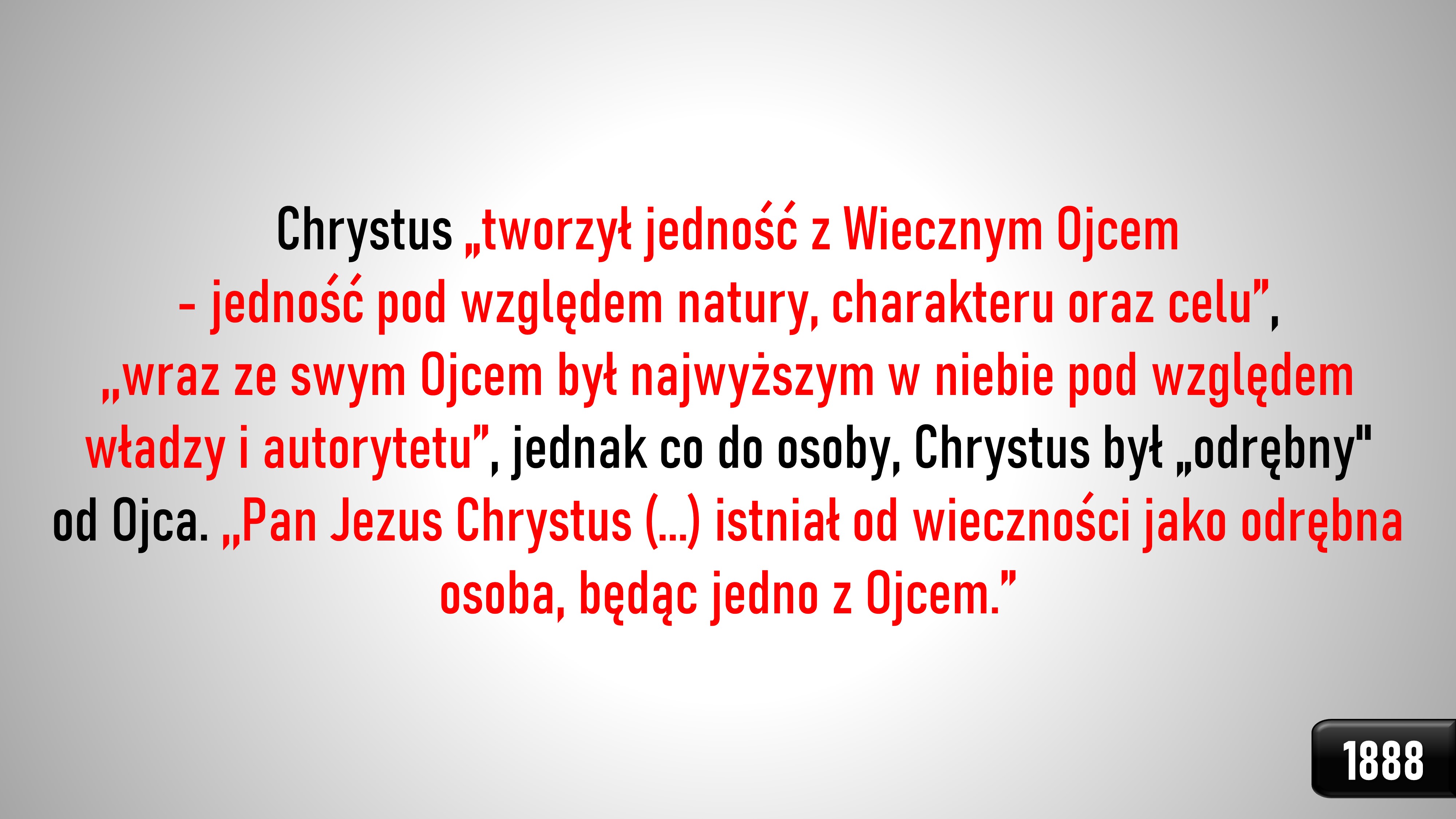 Chrystus „tworzył jedność z Wiecznym Ojcem - jedność pod względem natury, charakteru oraz celu”, ,,wraz ze swym Ojcem był najwyższym w niebie pod względem władzy i autorytetu”, jednak co do osoby, Chrystus był „odrębny" od Ojca. ,,Pan Jezus Chrystus (...) istniał od wieczności jako odrębna osoba, będąc jedno z Ojcem.”
1888
[Speaker Notes: ŹÓDŁO: E.G. White, Wielki bój, Chrześcijański Instytut Wydawniczy „Znaki Czasu", Warszawa 1998, s. 341.342 (tytuł oryginału: The Great Controversy Between Christ and Satan Ouring the Chri­stian Dispensation, Oakland 1888). 

E.G. White, „The Word Made Flesh”, Review and Herald, 5 IV 1906.]
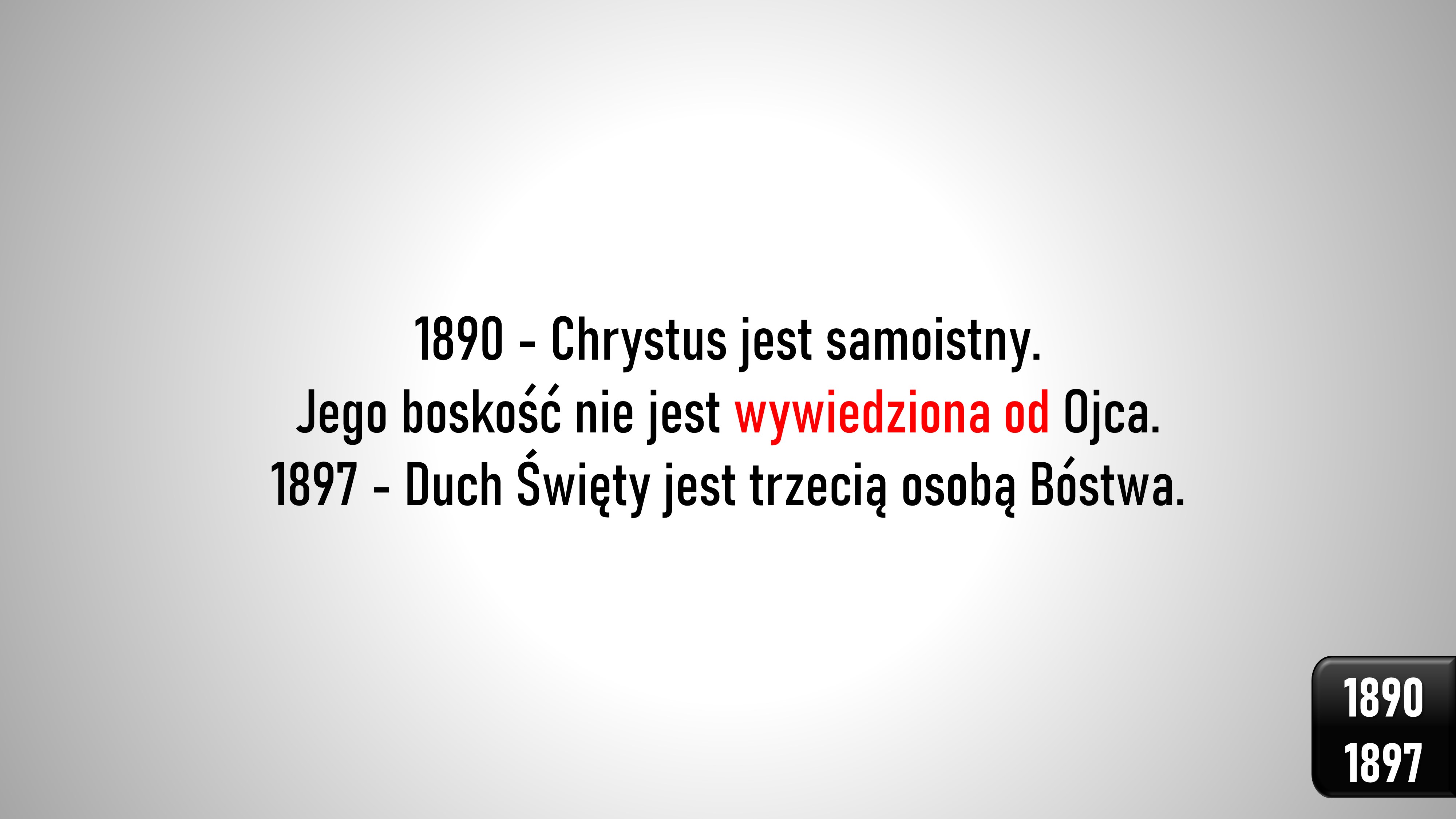 1890 - Chrystus jest samoistny.
Jego boskość nie jest wywiedziona od Ojca. 
1897 - Duch Święty jest trzecią osobą Bóstwa.
1890
1897
[Speaker Notes: ŹÓDŁO: E.G. White, Patriarchowie i prorocy, Chrześcijański Instytut Wydawniczy ,,Znaki Czasu", Warszawa 1999, s. 22 (tytuł oryginału: Patriarch., and Prophets, The Sto­
ry of, or The Great Conf/ict Between Cood and Evil as 11/ustrated in the Lives of Holy Men of Old, Oakland 1890). 

E.G. White, Specinl Testimonies, seria A, nr 10.]
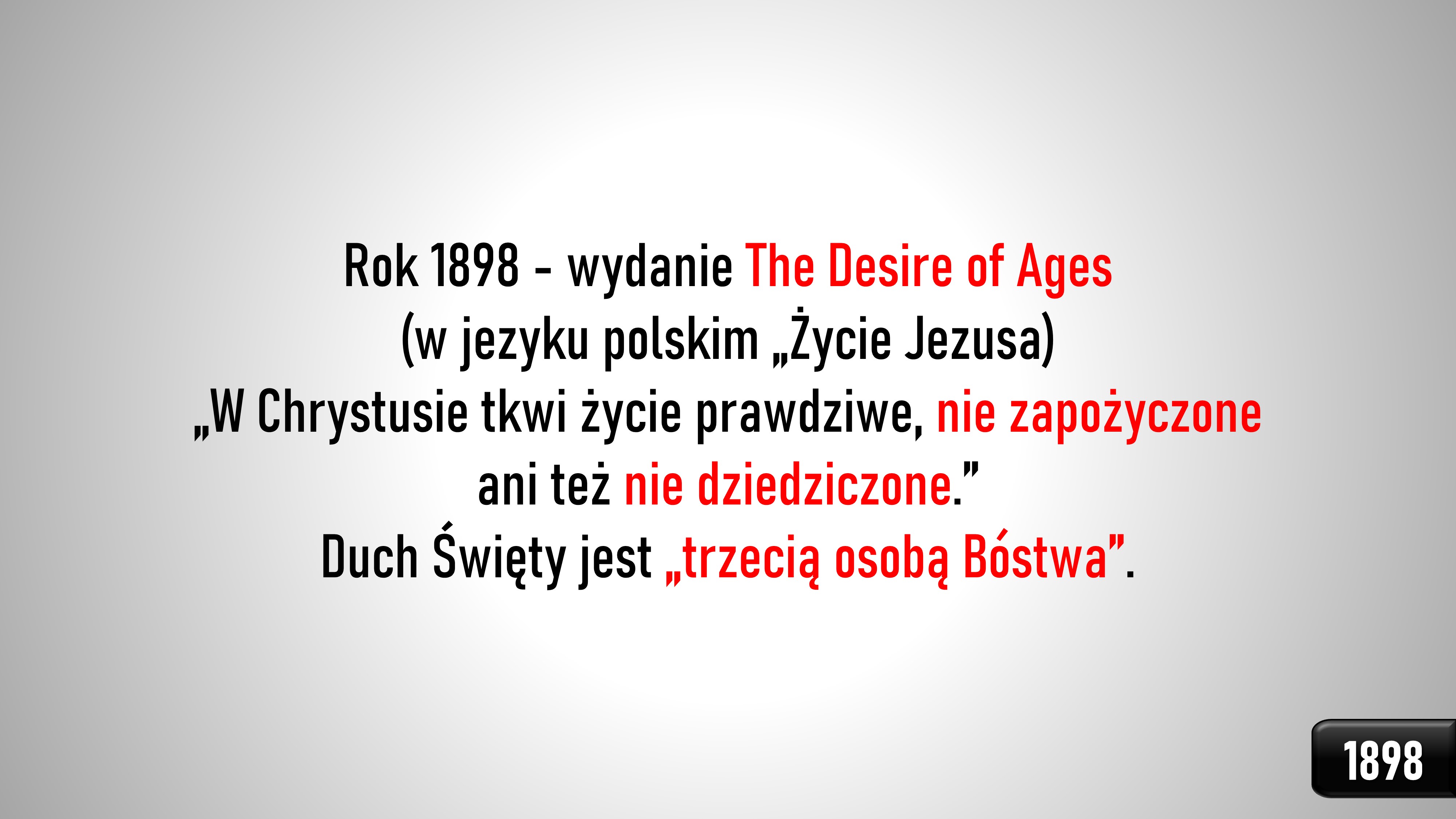 Rok 1898 - wydanie The Desire of Ages 
(w jezyku polskim „Życie Jezusa)
„W Chrystusie tkwi życie prawdziwe, nie zapożyczone 
ani też nie dzie­dziczone.”
Duch Święty jest „trzecią osobą Bóstwa”.
1898
[Speaker Notes: ŹÓDŁO: E.G. White, Życie Jezusa, s. 379.483]
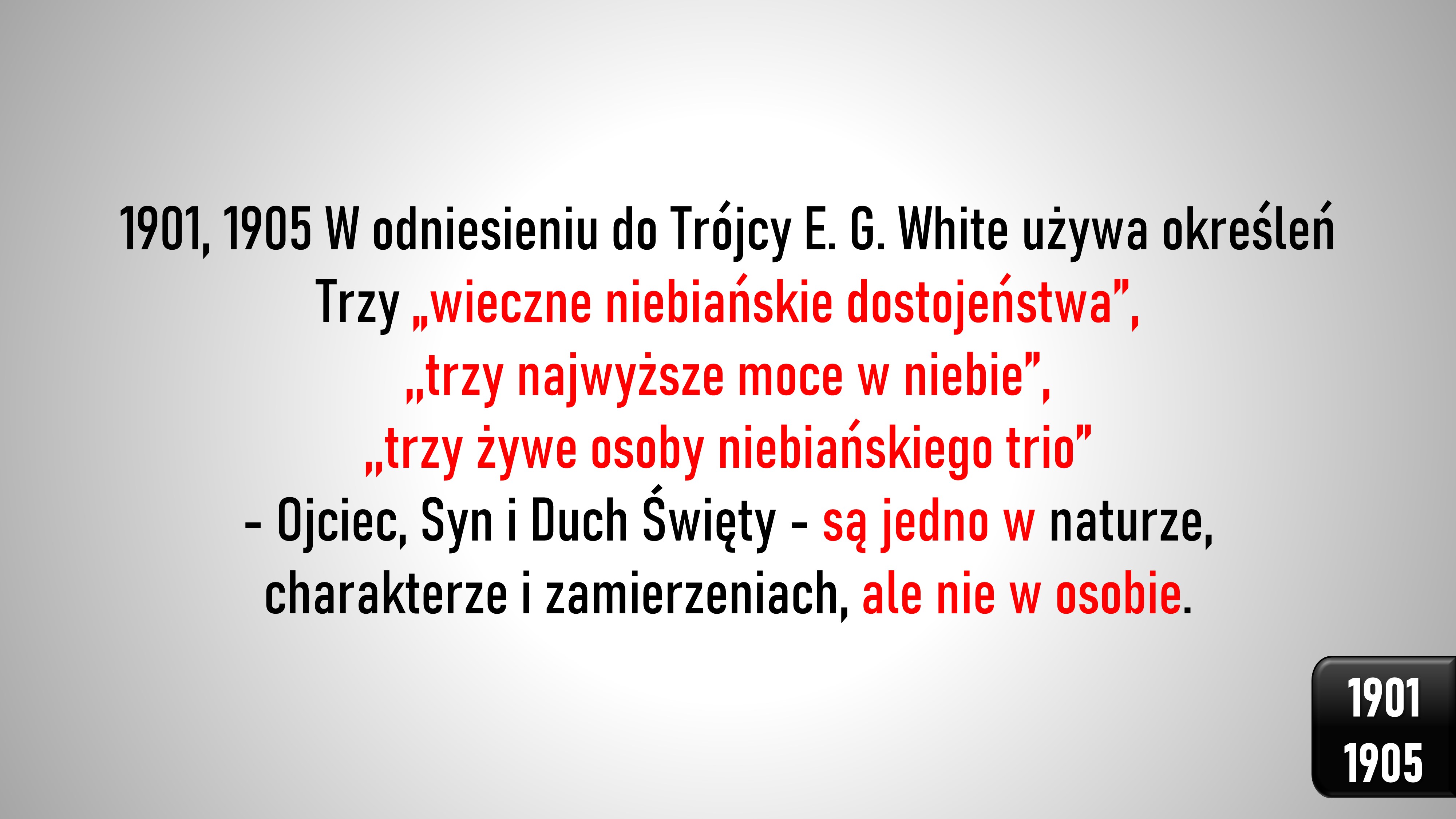 1901, 1905 W odniesieniu do Trójcy E. G. White używa określeń Trzy „wieczne niebiańskie dostojeństwa”,
,,trzy najwyż­sze moce w niebie”,
,,trzy żywe osoby niebiańskiego trio” 
- Ojciec, Syn i Duch Święty - są jedno w naturze, 
charakterze i zamierzeniach, ale nie w osobie.
1901
1905
[Speaker Notes: ŹÓDŁO: E.G. White, Manuscript ]45, 1901; Special Testimonies, seria B, nr 7 119061, s. 51.62.63; The Ministry of Healing [1905J, s. 422; wszystkie cyt. w: Ewangelizacja, s. 390-392.]
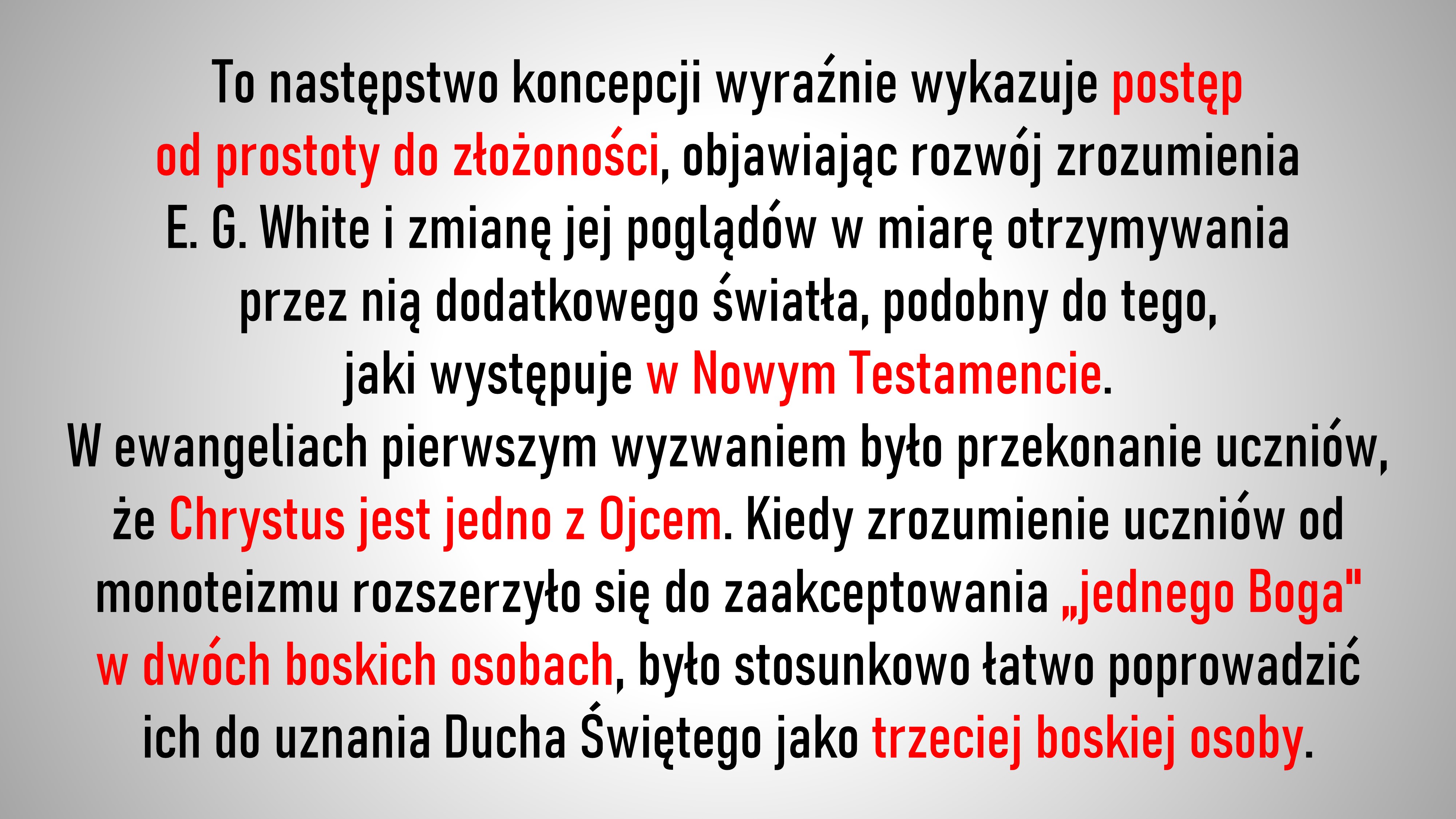 To następstwo koncepcji wyraźnie wykazuje postęp 
od prostoty do złożoności, objawiając rozwój zrozumienia E. G. White i zmianę jej poglądów w miarę otrzymywania przez nią dodatkowego światła, podobny do tego, jaki wystę­puje w Nowym Testamencie. 
W ewangeliach pierwszym wyzwaniem było przekonanie uczniów, że Chrystus jest jedno z Ojcem. Kiedy zrozu­mienie uczniów od monoteizmu rozszerzyło się do zaakceptowania „jed­nego Boga" w dwóch boskich osobach, było stosunkowo łatwo poprowa­dzić ich do uznania Ducha Świętego jako trzeciej boskiej osoby.
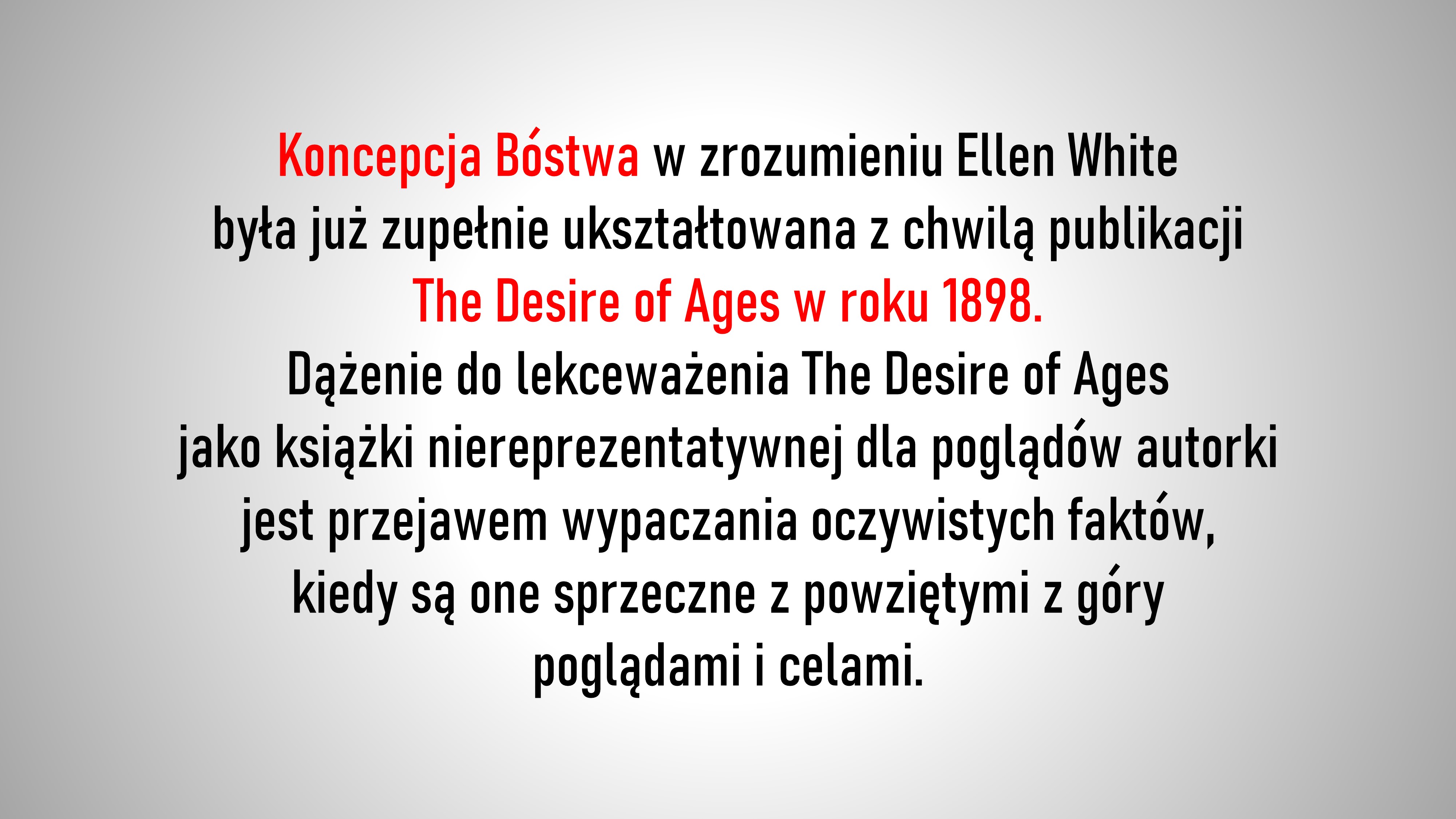 Koncepcja Bóstwa w zrozumieniu Ellen Whi­te 
była już zupełnie ukształtowana z chwilą publikacji 
The Desire of Ages w roku 1898. 
Dążenie do lekceważe­nia The Desire of Ages 
jako książki niereprezentatywnej dla poglądów au­torki 
jest przejawem wypaczania oczywistych faktów, 
kiedy są one sprzecz­ne z powziętymi z góry 
poglądami i celami.
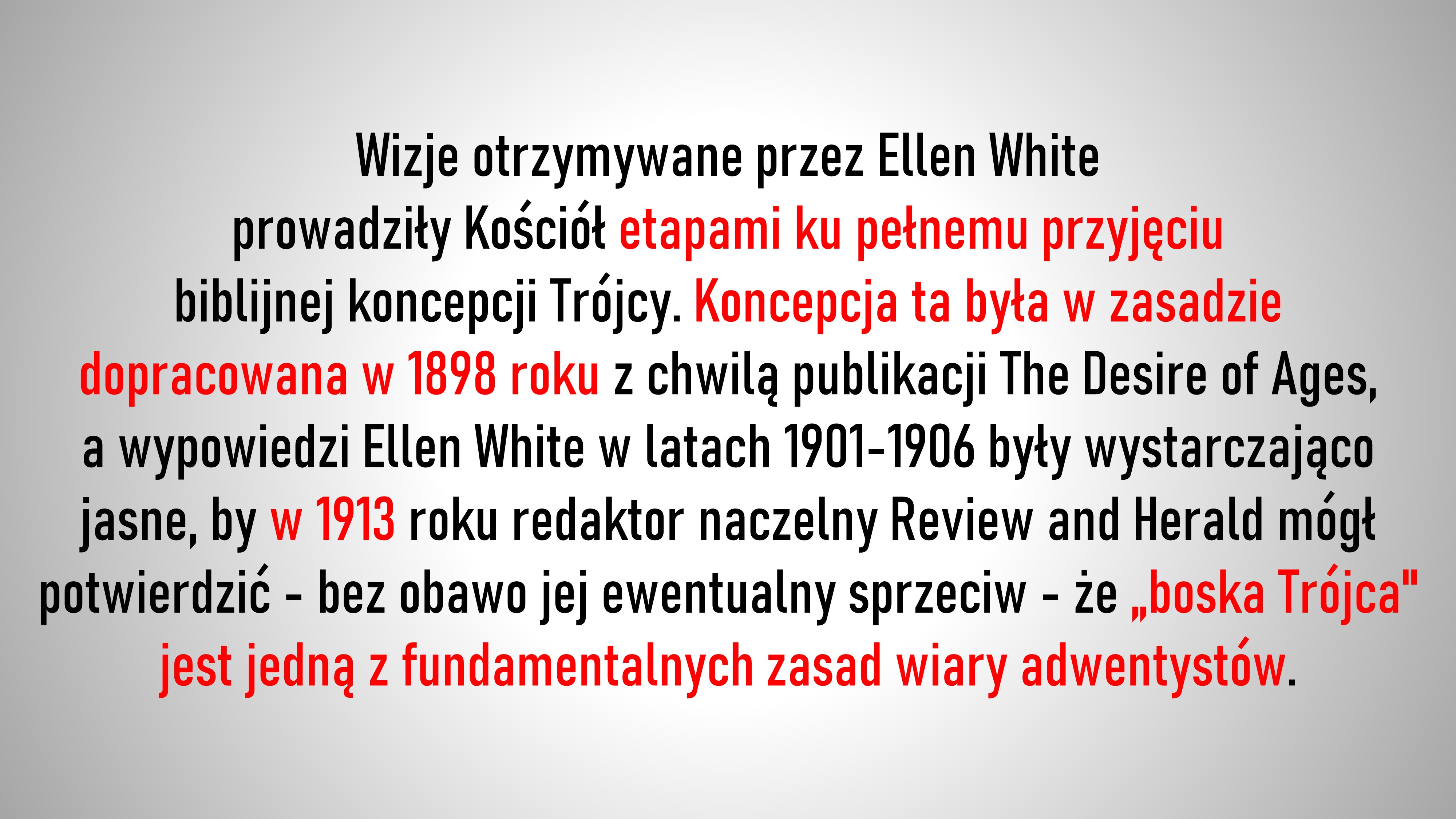 Wizje otrzymywane przez Ellen White 
prowadziły Kościół etapami ku pełnemu przyjęciu 
biblijnej koncepcji Trójcy. Koncepcja ta była w zasadzie 
dopra­cowana w 1898 roku z chwilą publikacji The Desire of Ages, 
a wypowie­dzi Ellen White w latach 1901-1906 były wystarczająco
jasne, by w 1913 roku redaktor naczelny Review and Herald mógł potwierdzić - bez obawo jej ewentualny sprzeciw - że „boska Trójca" jest jedną z fundamental­nych zasad wiary adwentystów.
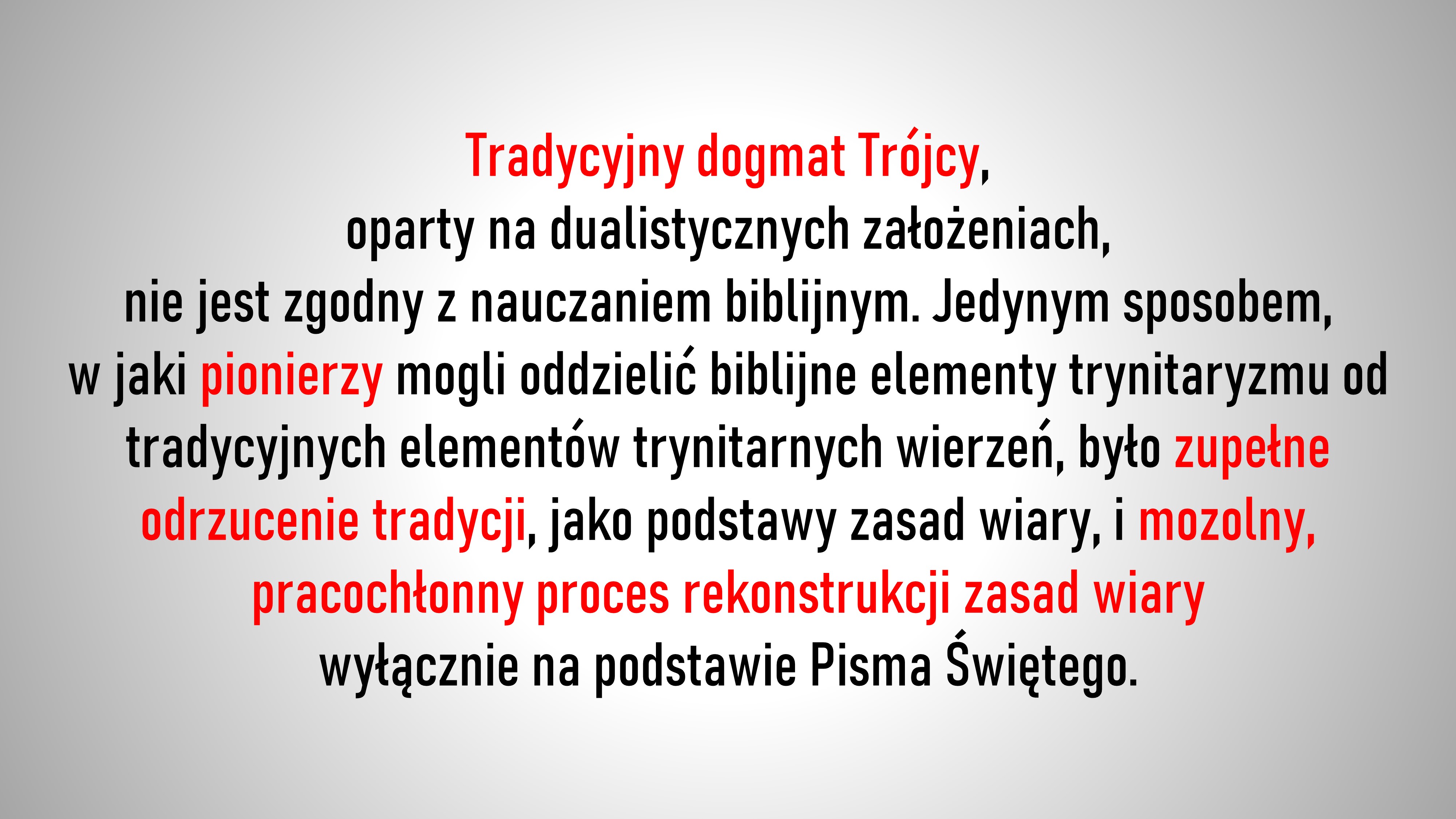 Tradycyjny dogmat Trójcy, 
oparty na dualistycznych założeniach, 
nie jest zgodny z nauczaniem biblijnym. Jedynym sposobem, 
w jaki pionierzy mogli oddzielić biblijne elementy trynitaryzmu od tradycyjnych elemen­tów trynitarnych wierzeń, było zupełne odrzucenie tradycji, jako podsta­wy zasad wiary, i mozolny, pracochłonny proces rekonstrukcji zasad wia­ry 
wyłącznie na podstawie Pisma Świętego.
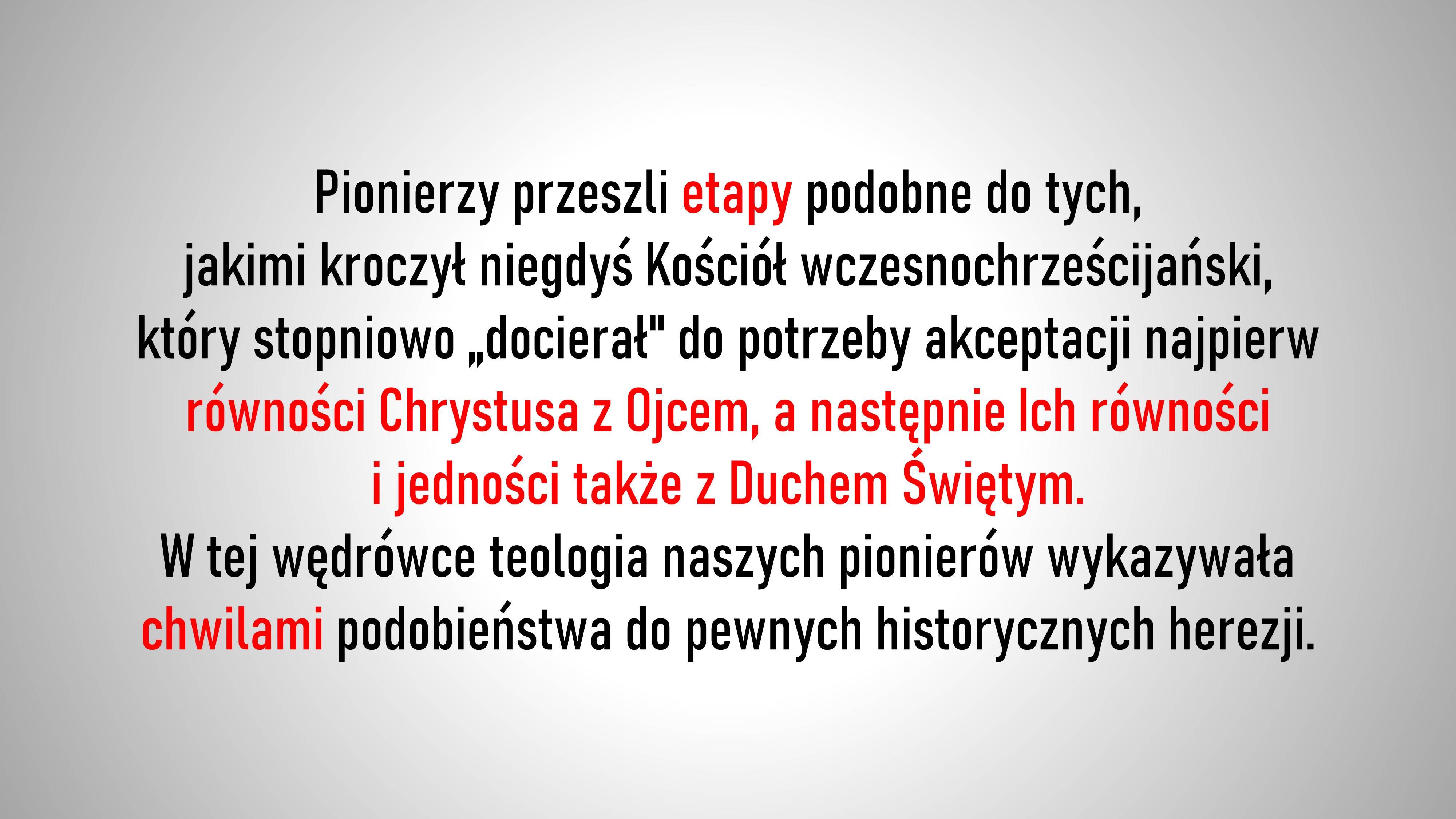 Pionierzy prze­szli etapy podobne do tych, 
jakimi kroczył niegdyś Kościół wczesnochrze­ścijański, 
który stopniowo „docierał" do potrzeby akceptacji najpierw 
rów­ności Chrystusa z Ojcem, a następnie Ich równości 
i jedności także z Du­chem Świętym. 
W tej wędrówce teologia naszych pionierów wykazywa­ła 
chwilami podobieństwa do pewnych historycznych herezji.
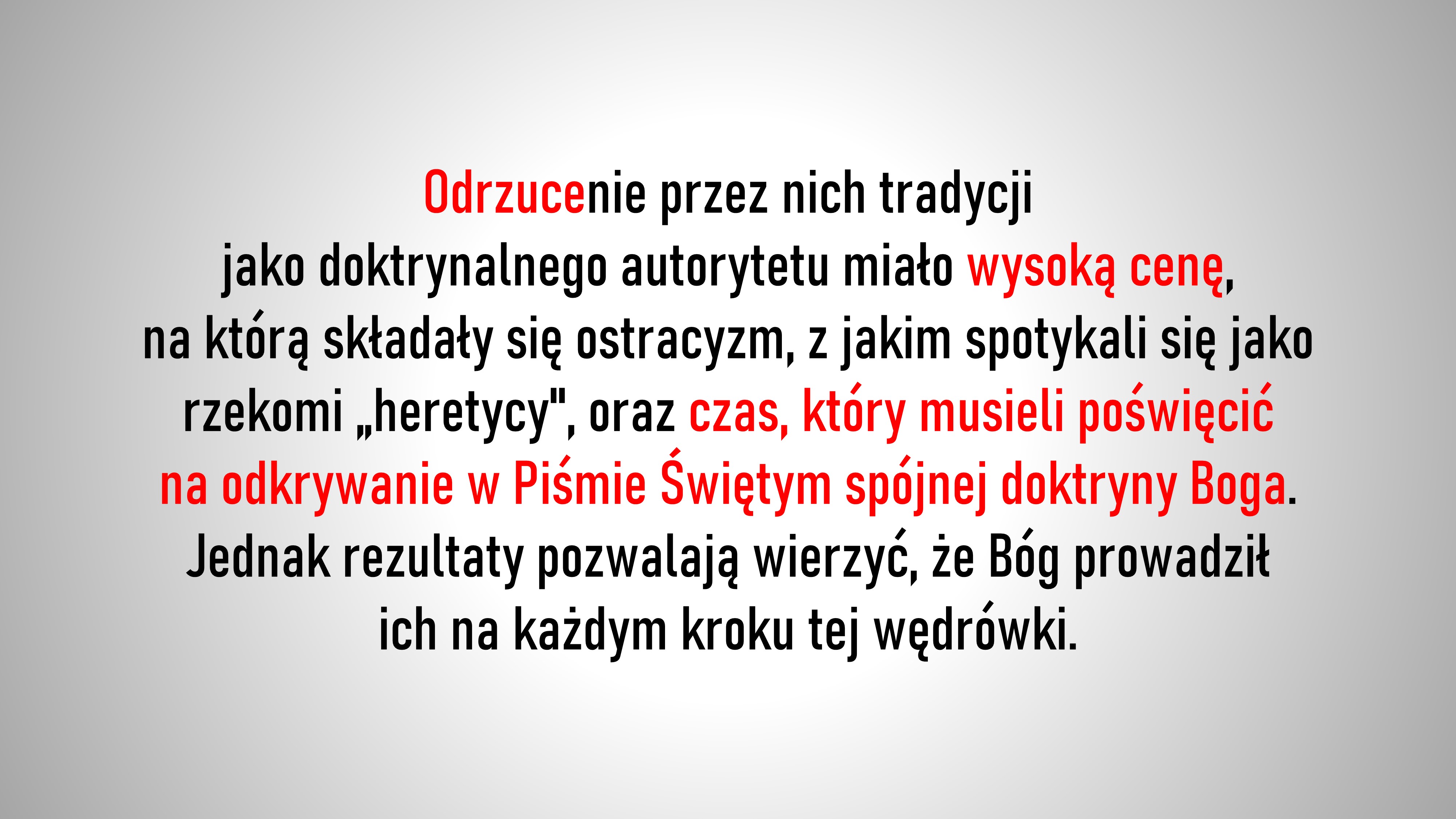 Odrzuce­nie przez nich tradycji 
jako doktrynalnego autorytetu miało wysoką cenę, 
na którą składały się ostracyzm, z jakim spotykali się jako 
rzekomi „here­tycy", oraz czas, który musieli poświęcić 
na odkrywanie w Piśmie Świę­tym spójnej doktryny Boga. 
Jednak rezultaty pozwalają wierzyć, że Bóg prowadził 
ich na każdym kroku tej wędrówki.
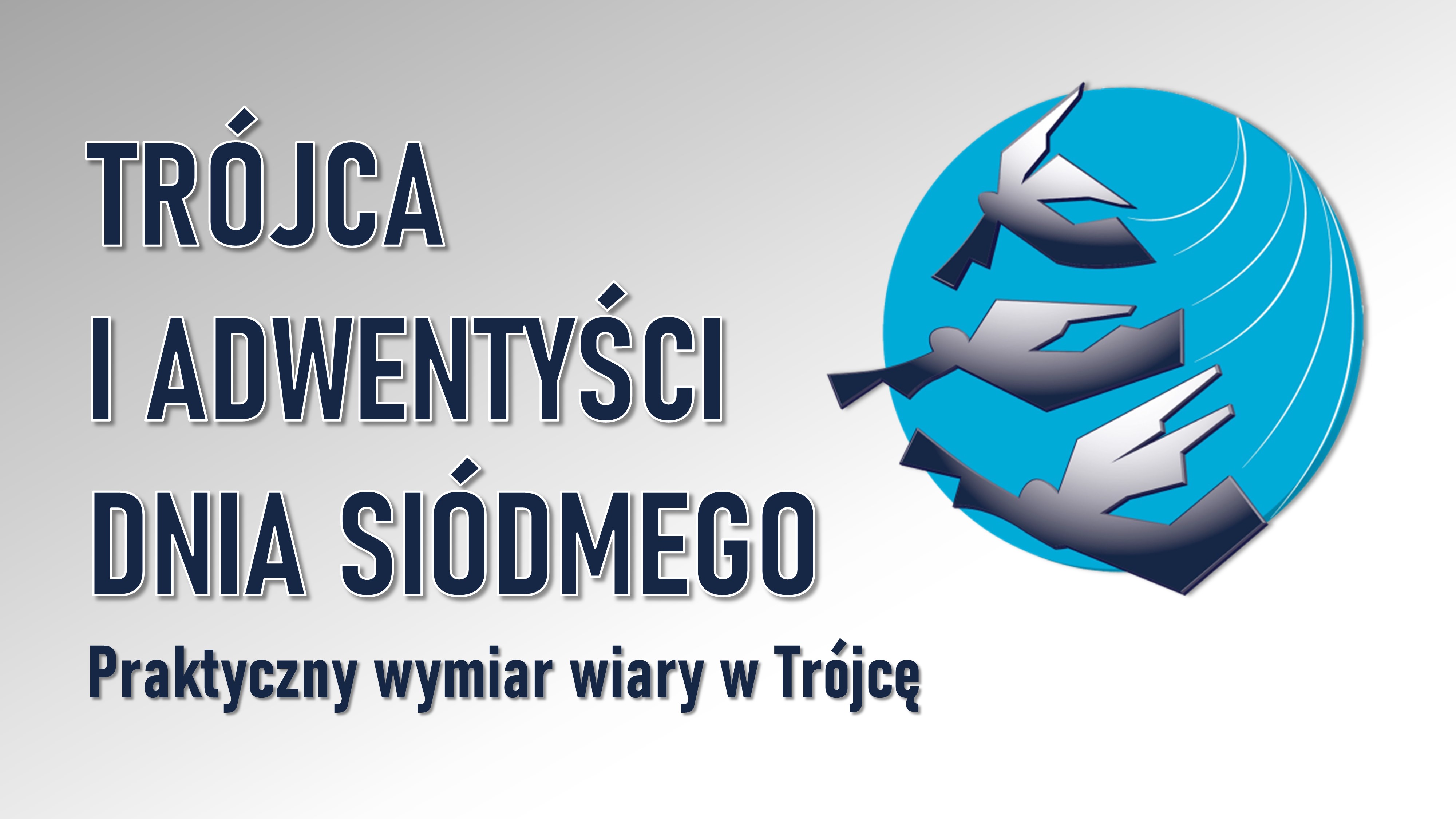 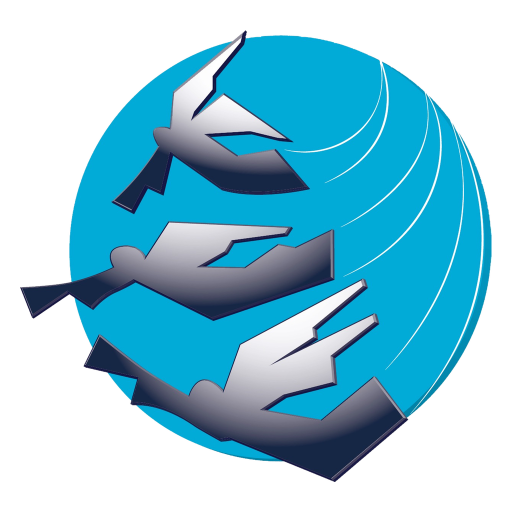 TRÓJCA 
I ADWENTYŚCI 
DNIA SIÓDMEGO
Praktyczny wymiar wiary w Trójcę
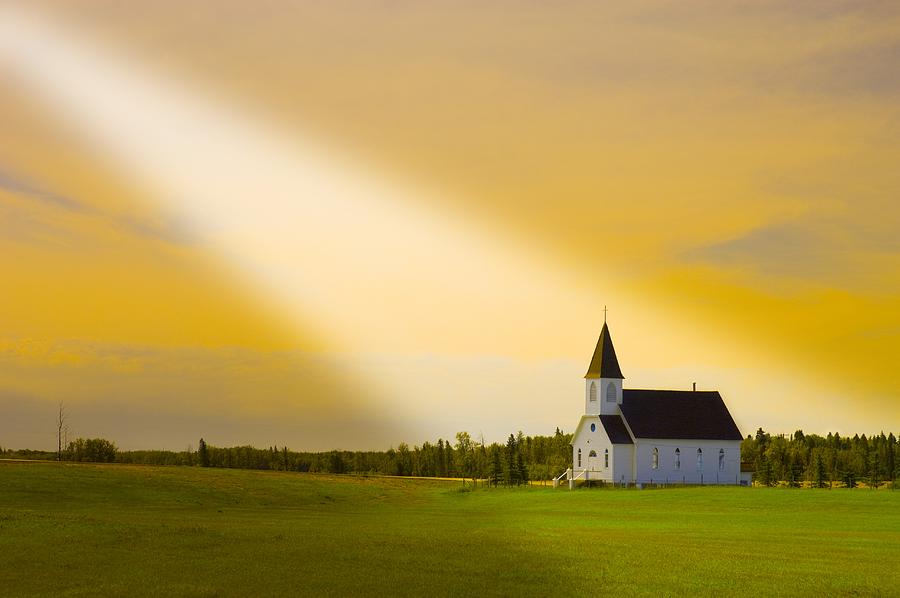 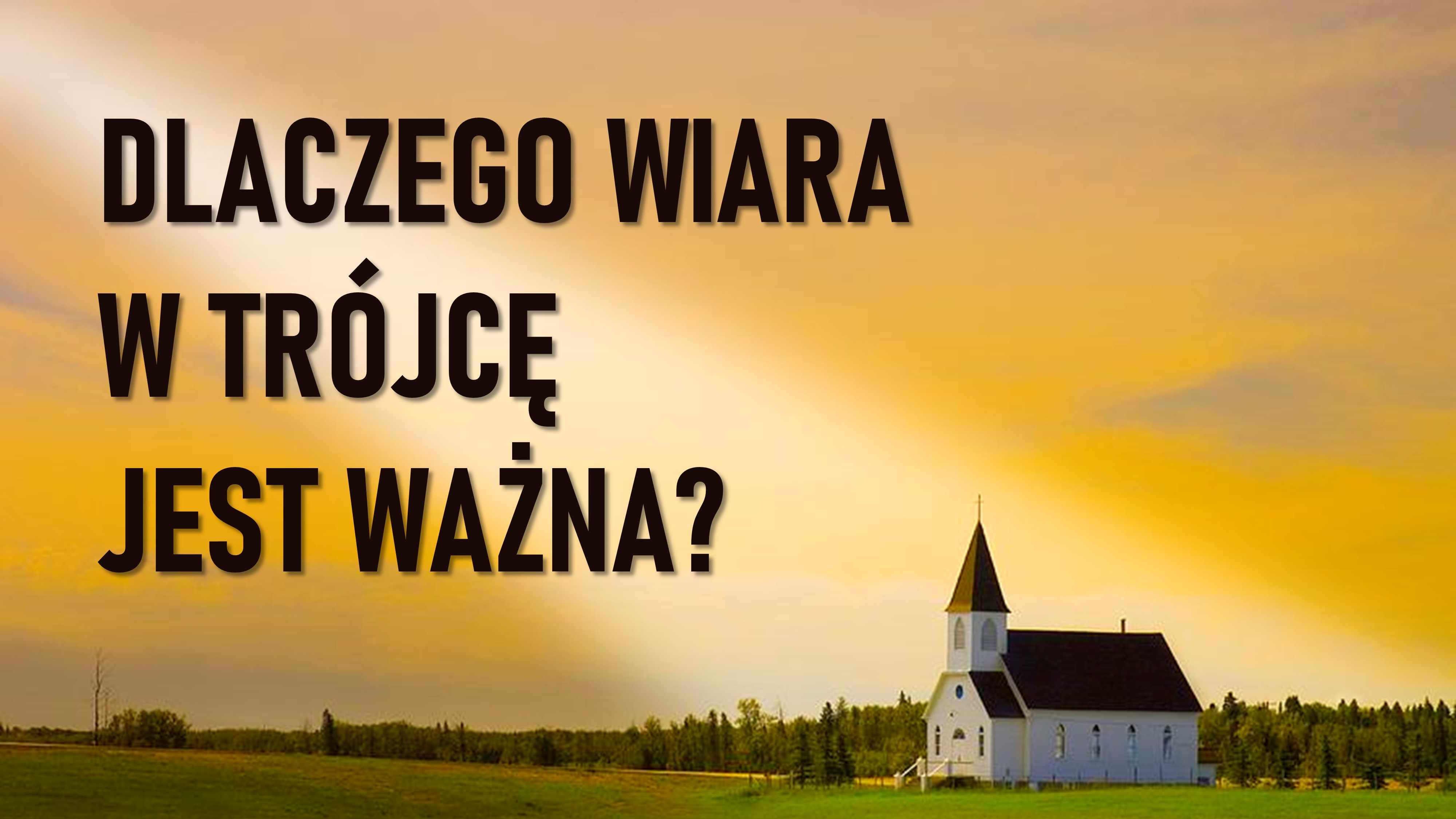 DLACZEGO WIARA 
W TRÓJCĘ 
JEST WAŻNA?
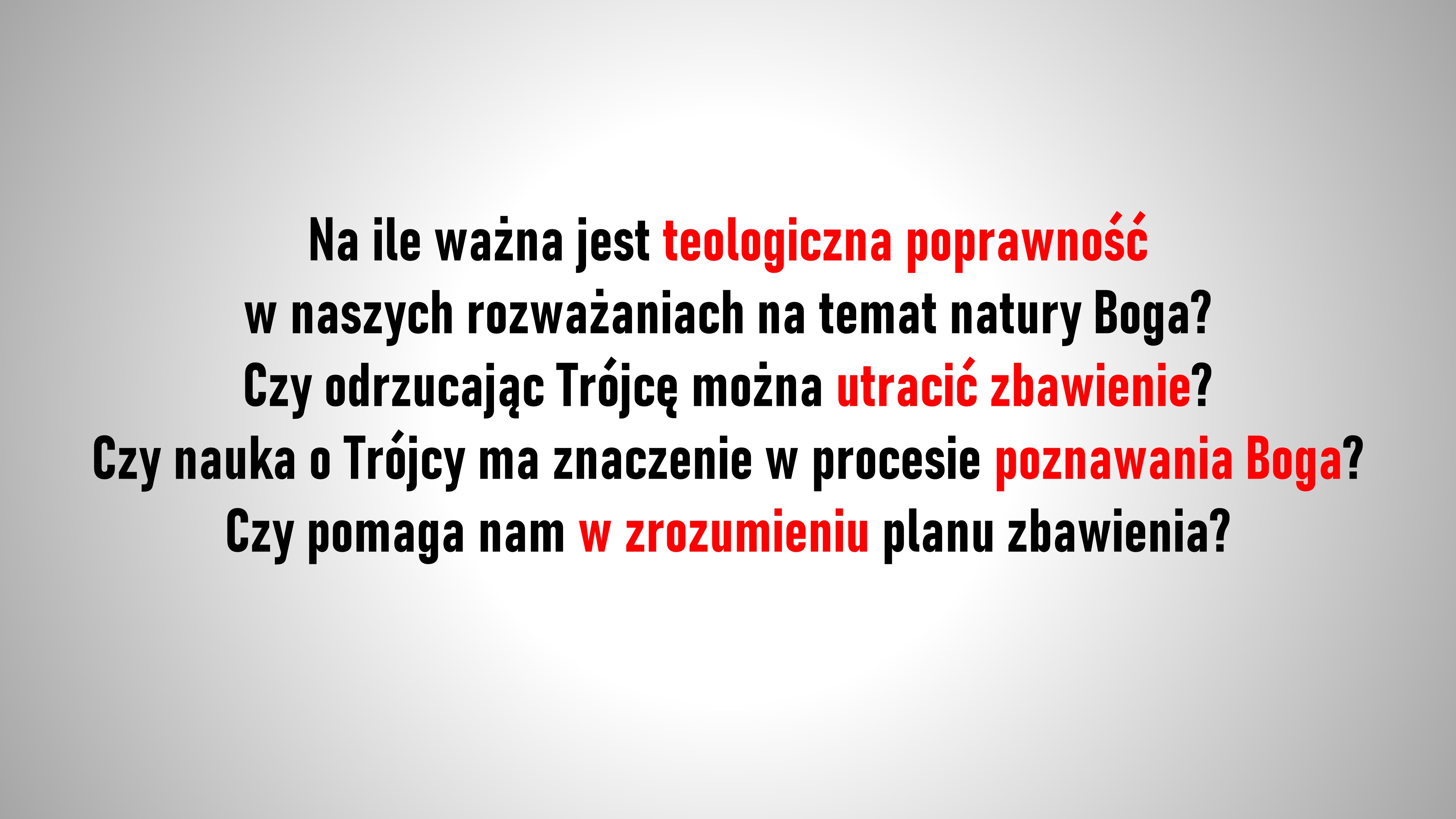 Na ile ważna jest teologiczna poprawność 
w naszych rozważaniach na temat natury Boga?
Czy odrzucając Trójcę można utracić zbawienie?
Czy nauka o Trójcy ma znaczenie w procesie poznawania Boga?
Czy pomaga nam w zrozumieniu planu zbawienia?
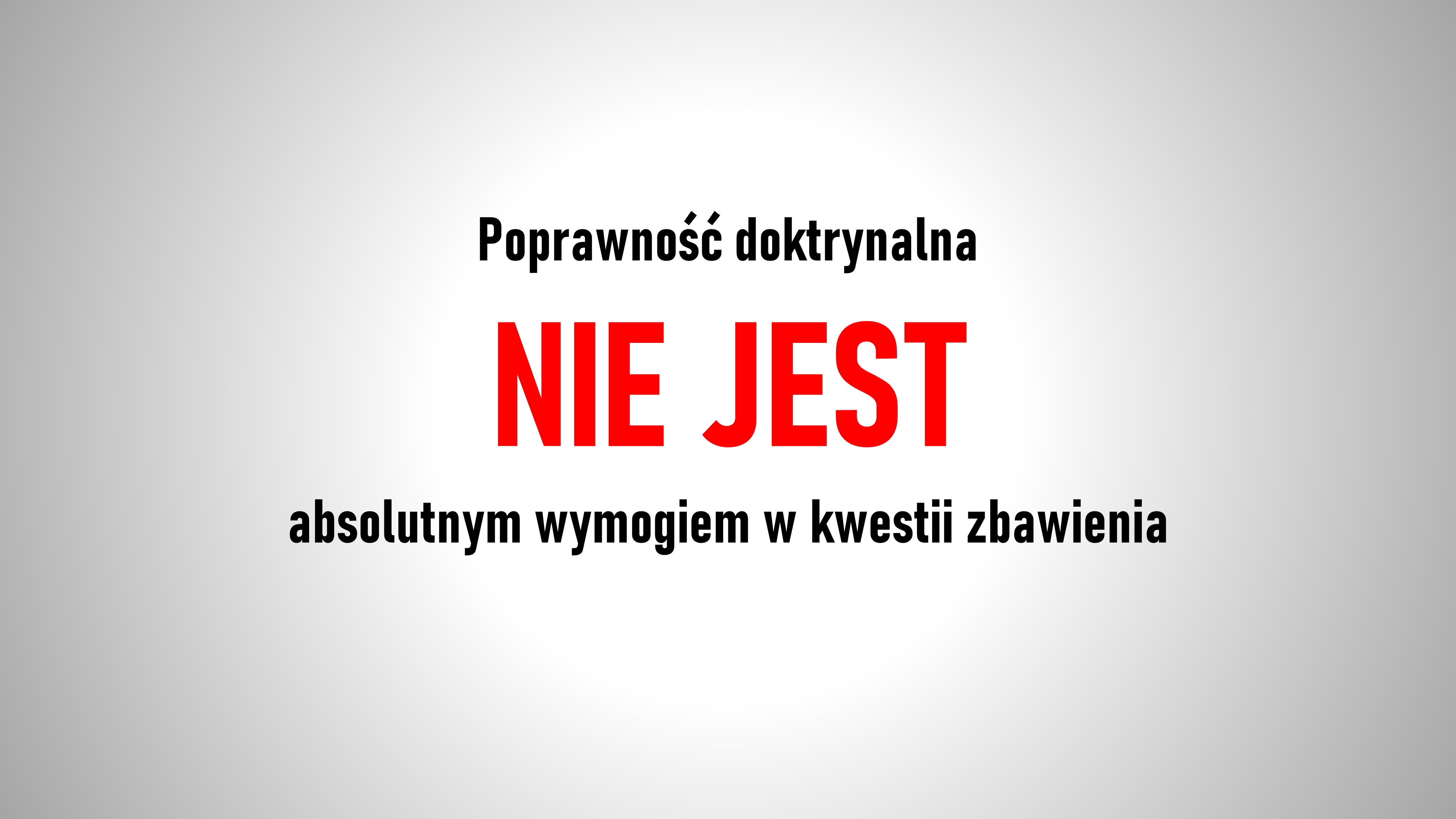 Poprawność doktrynalna 
NIE JEST 
absolutnym wymogiem w kwestii zbawienia
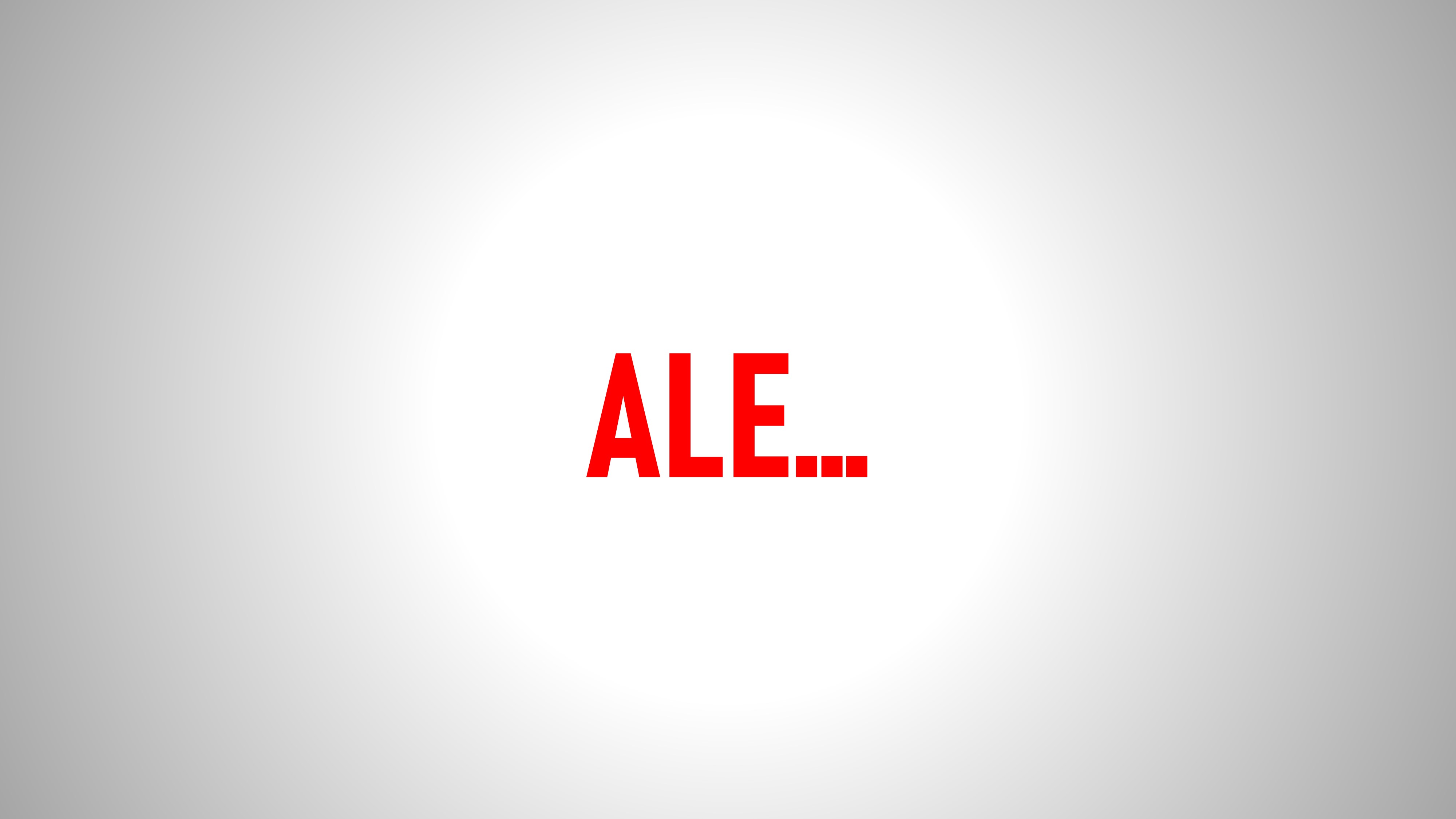 ALE…
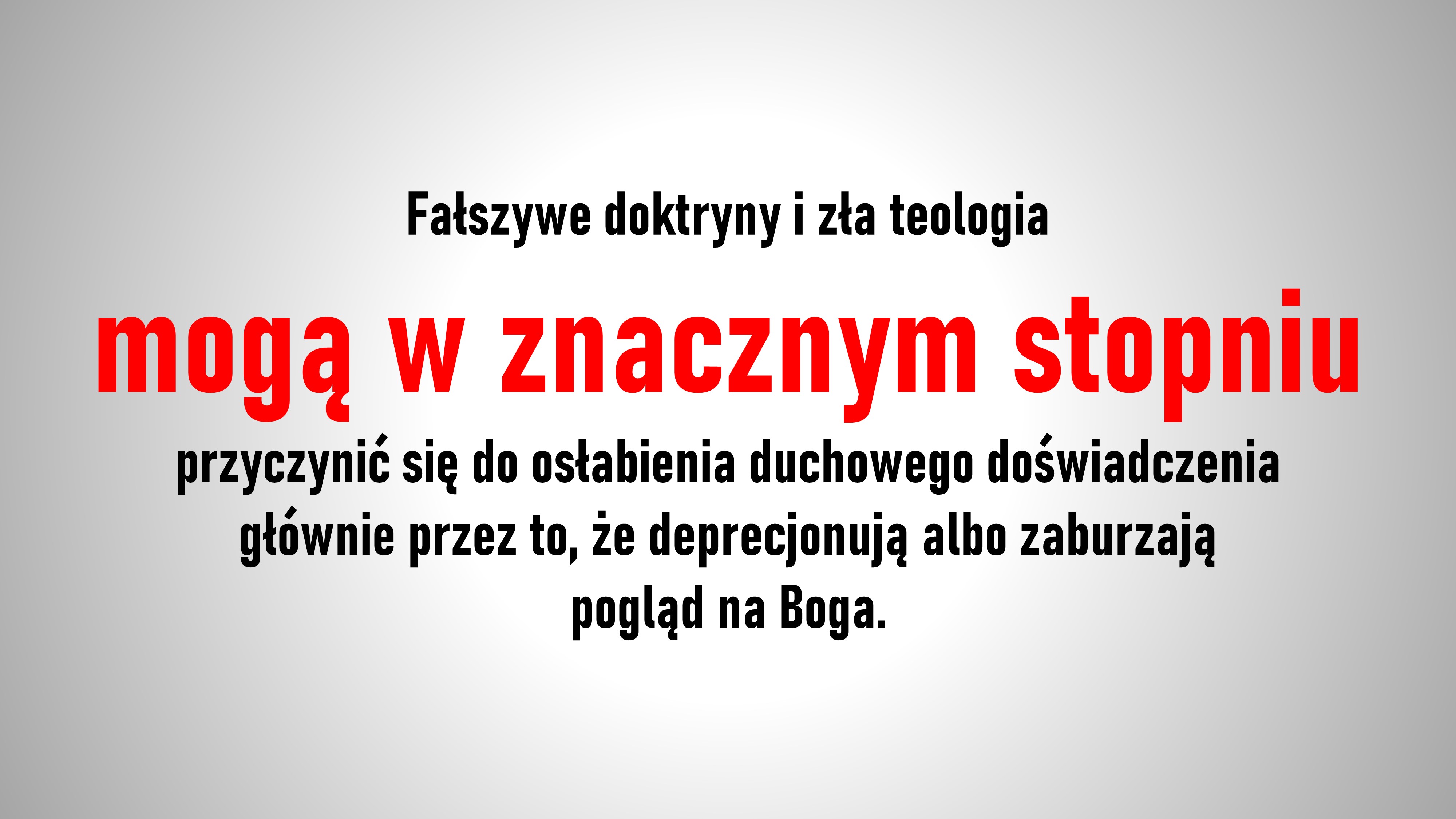 Fał­szywe doktryny i zła teologia 
mogą w znacznym stopniu 
przyczynić się do osłabienia duchowego doświadczenia 
głównie przez to, że deprecjo­nują albo zaburzają 
pogląd na Boga.
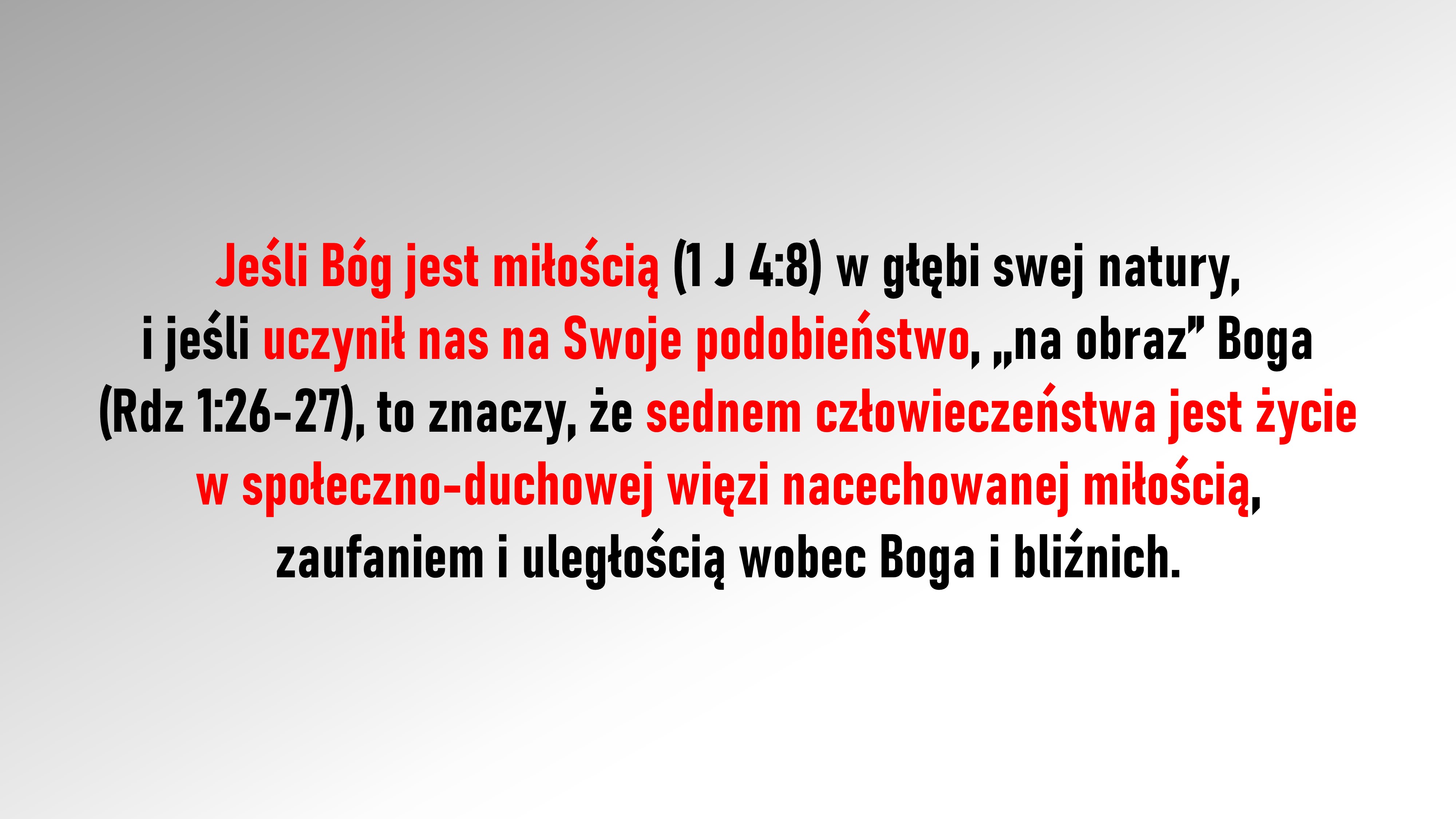 Jeśli Bóg jest miłością (1 J 4:8) w głębi swej natury, 
i jeśli uczynił nas na Swoje podobieństwo, ,,na obraz” Boga (Rdz 1:26-27), to znaczy, że sednem człowieczeństwa jest życie w społeczno-duchowej więzi nacechowanej miłością, zaufaniem i uległością wobec Boga i bliź­nich.
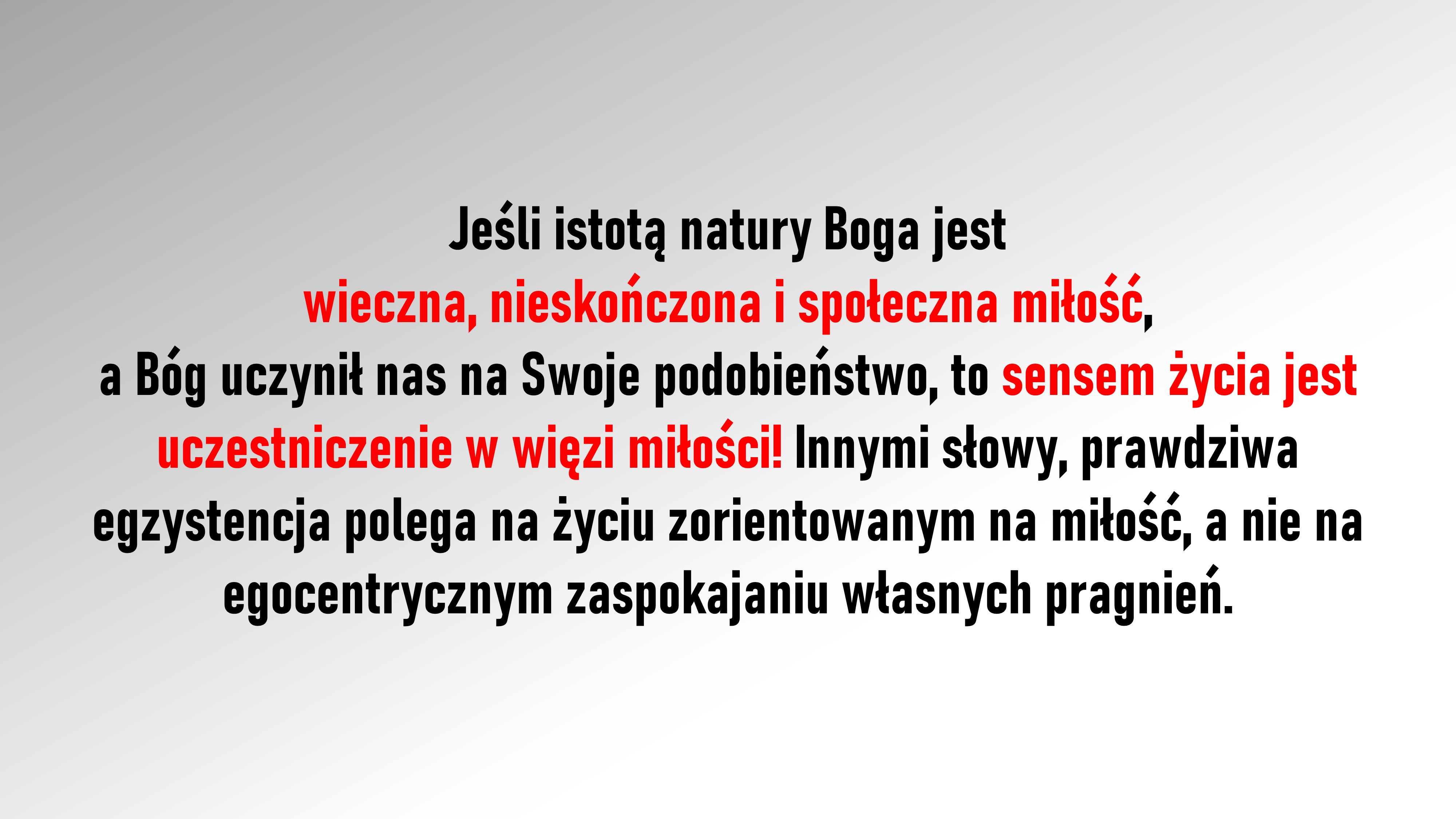 Jeśli istotą natury Boga jest 
wieczna, nieskończona i społeczna miłość, 
a Bóg uczynił nas na Swoje podobieństwo, to sensem życia jest uczestniczenie w więzi miłości! Innymi słowy, prawdziwa egzystencja polega na życiu zorientowanym na miłość, a nie na egocentrycznym zaspokajaniu własnych pragnień.
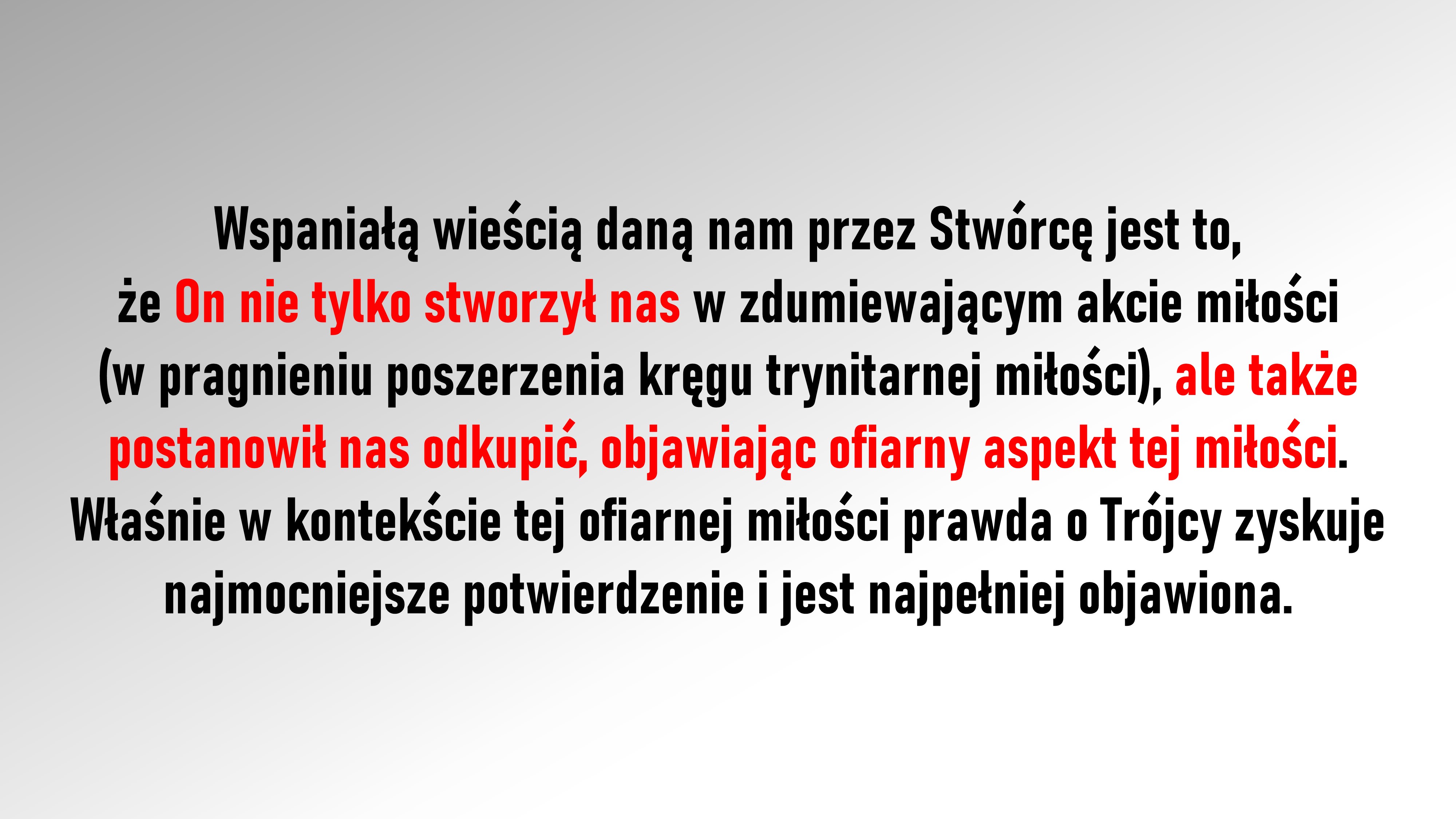 Wspaniałą wieścią daną nam przez Stwórcę jest to, 
że On nie tylko stworzył nas w zdumiewającym akcie miłości 
(w pragnieniu poszerzenia kręgu trynitarnej miłości), ale także postanowił nas odkupić, objawiając ofiarny aspekt tej miłości. Właśnie w kontekście tej ofiarnej miłości praw­da o Trójcy zyskuje najmocniejsze potwierdzenie i jest najpełniej obja­wiona.
[Speaker Notes: TYLKO BÓG MOŻE NAS ODKUPIĆ!]
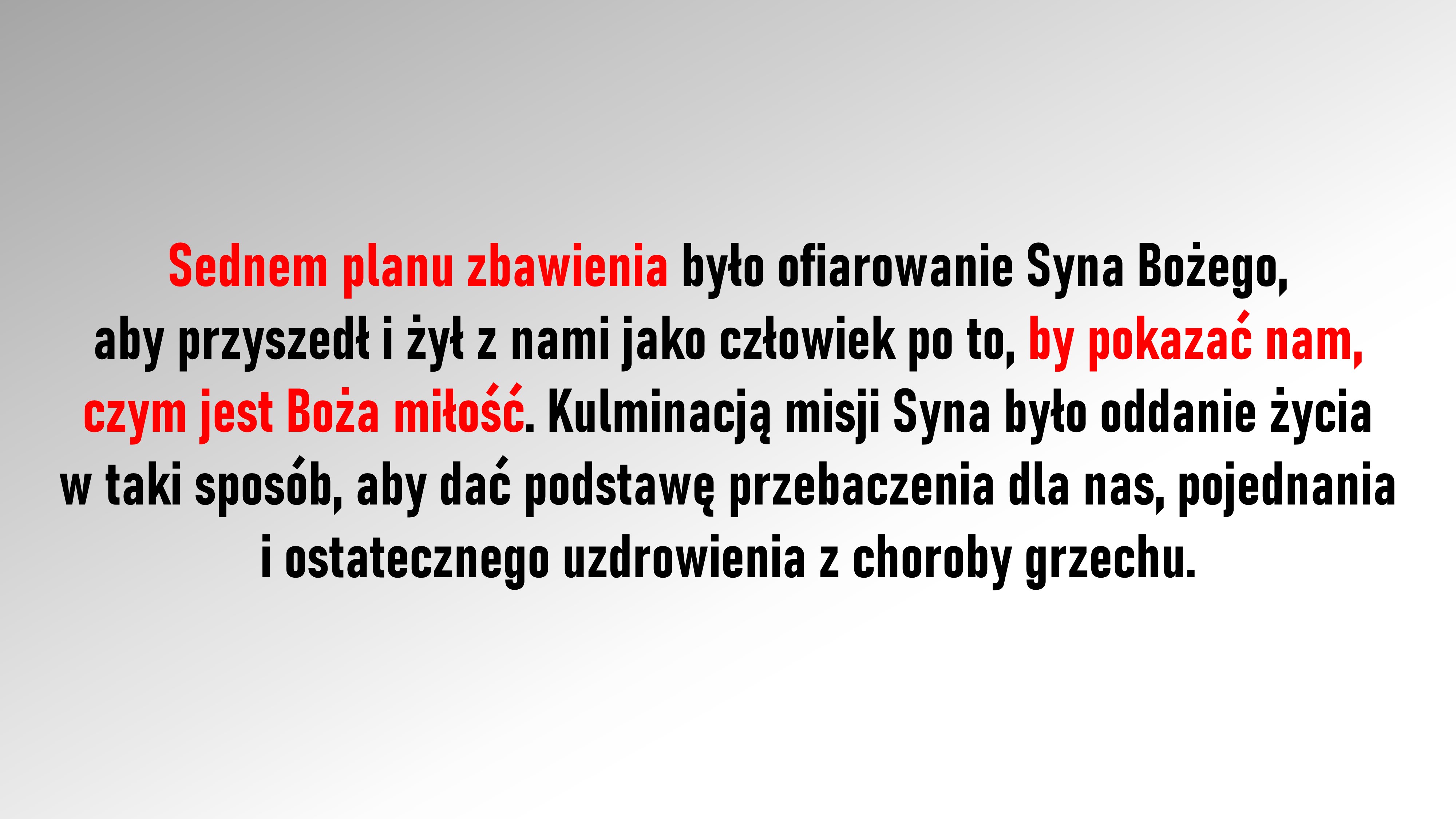 Sednem planu zbawienia było ofiarowanie Syna Bożego, aby przyszedł i żył z nami jako człowiek po to, by pokazać nam, czym jest Boża miłość. Kul­minacją misji Syna było oddanie życia w taki sposób, aby dać podstawę przebaczenia dla nas, pojednania i ostatecznego uzdrowienia z choro­by grzechu.
[Speaker Notes: TYLKO BÓG MOŻE NAS ODKUPIĆ!]
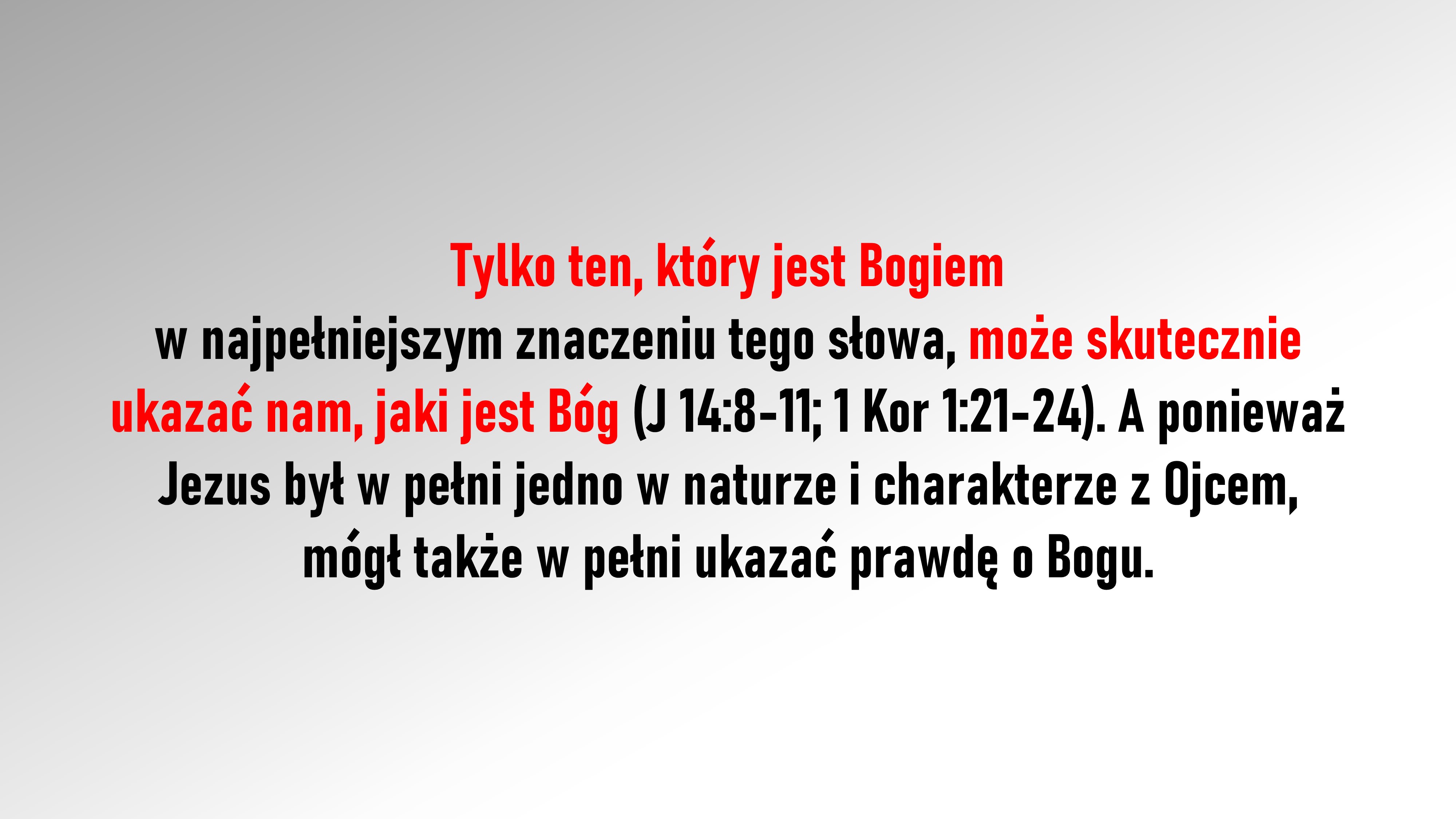 Tylko ten, który jest Bogiem 
w najpełniejszym znaczeniu tego słowa, może skutecznie 
ukazać nam, jaki jest Bóg (J 14:8-11; 1 Kor 1:21-24). A ponieważ Jezus był w pełni jedno w naturze i charakterze z Oj­cem, 
mógł także w pełni ukazać prawdę o Bogu.
[Speaker Notes: TYLKO BÓG MOŻE NAS ODKUPIĆ!]
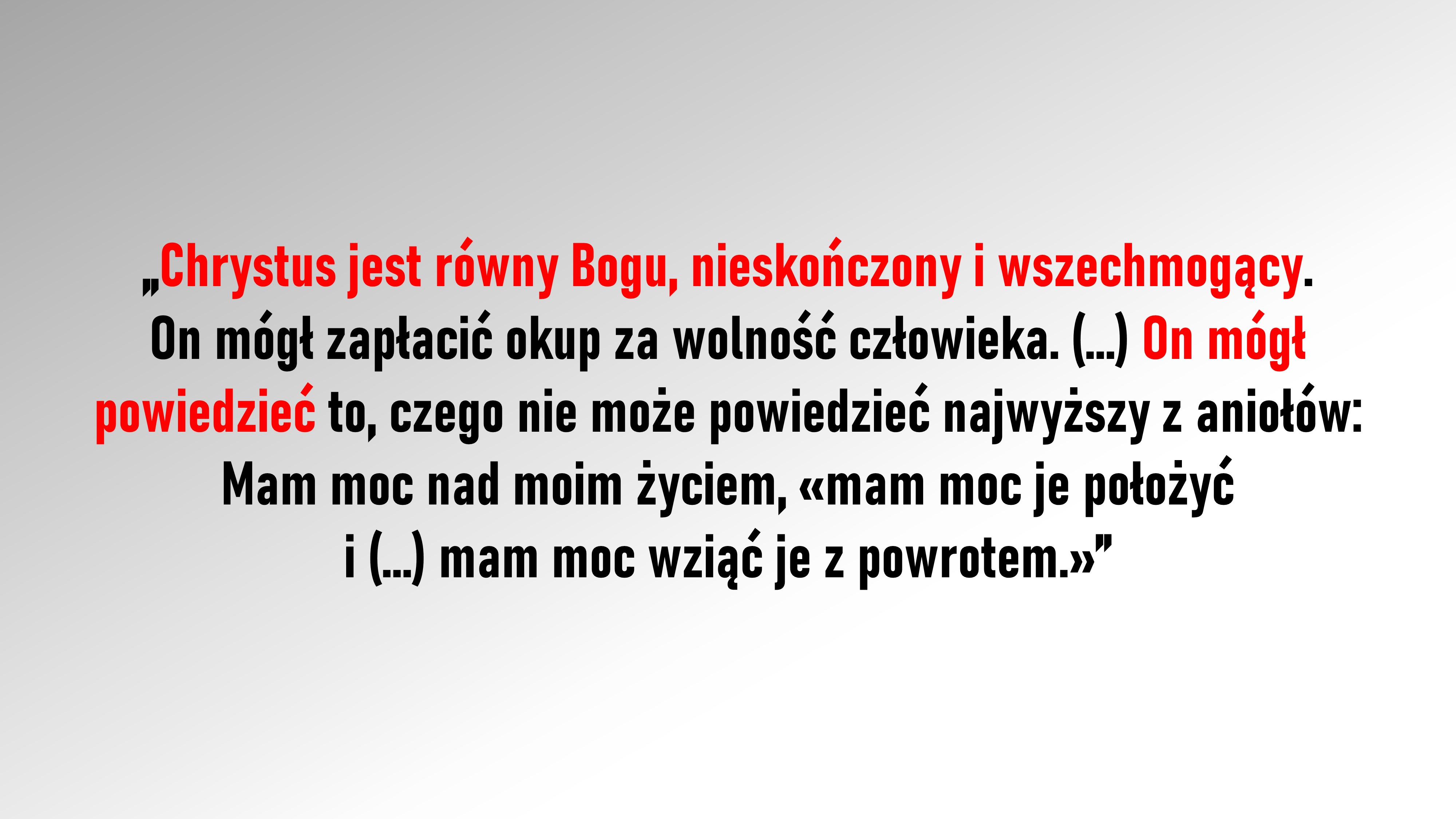 „Chrystus jest równy Bogu, nieskończony i wszechmogący. 
On mógł zapłacić okup za wolność człowieka. (...) On mógł powiedzieć to, czego nie może powiedzieć najwyższy z aniołów: Mam moc nad moim życiem, «mam moc je położyć 
i (...) mam moc wziąć je z powrotem.»”
[Speaker Notes: Źródło: E. G. White, Youth's Instructor, 21 VI 1900, w: Youth's Instructor Articles (reprint), Waszyngton 1986.]
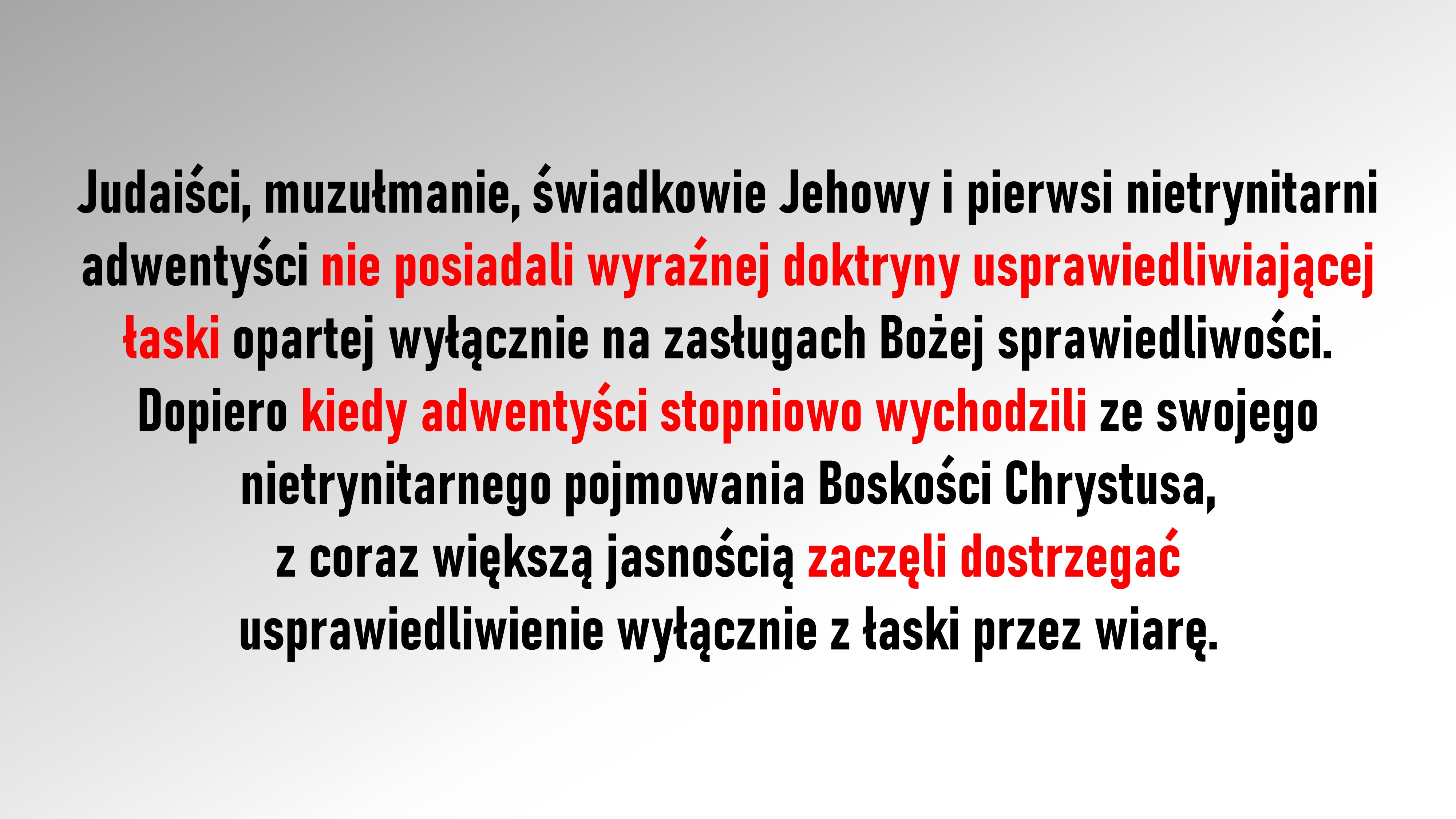 Judaiści, muzułmanie, świadkowie Jehowy i pierwsi nietrynitarni ad­wentyści nie posiadali wyraźnej doktryny usprawiedliwiającej łaski opar­tej wyłącznie na zasługach Bożej sprawiedliwości. Dopiero kiedy adwen­tyści stopniowo wychodzili ze swojego nietrynitarnego pojmowania Bo­skości Chrystusa, 
z coraz większą jasnością zaczęli dostrzegać 
usprawie­dliwienie wyłącznie z łaski przez wiarę.
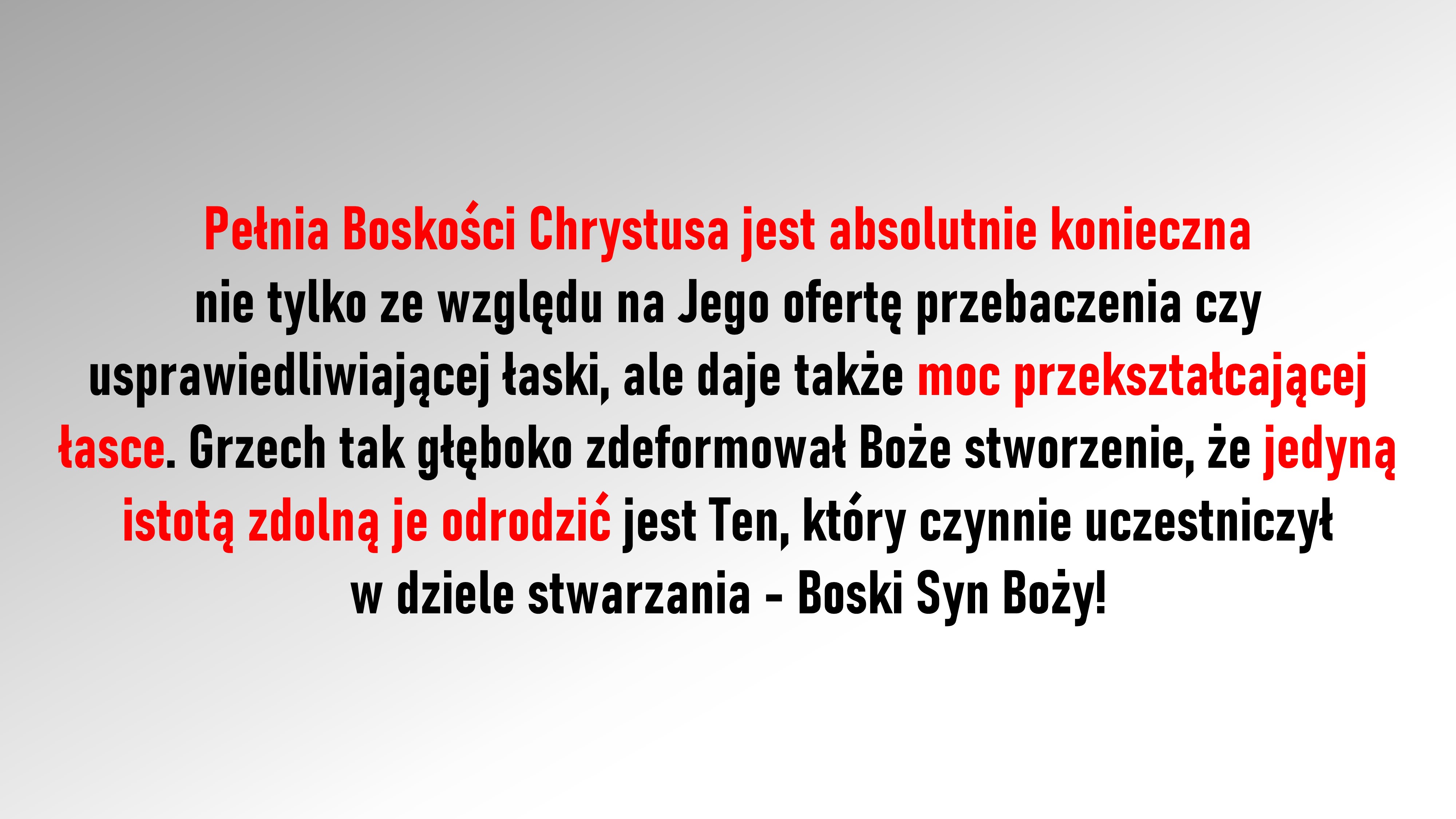 Pełnia Boskości Chry­stusa jest absolutnie konieczna nie tylko ze względu na Jego ofertę prze­baczenia czy usprawiedliwiającej łaski, ale daje także moc przekształcają­cej łasce. Grzech tak głęboko zdeformował Boże stworzenie, że jedyną istotą zdolną je odrodzić jest Ten, który czynnie uczestniczył 
w dziele stwarza­nia - Boski Syn Boży!
[Speaker Notes: JEZUS – gwarantem dzieła uświęcenia grzesznika.]
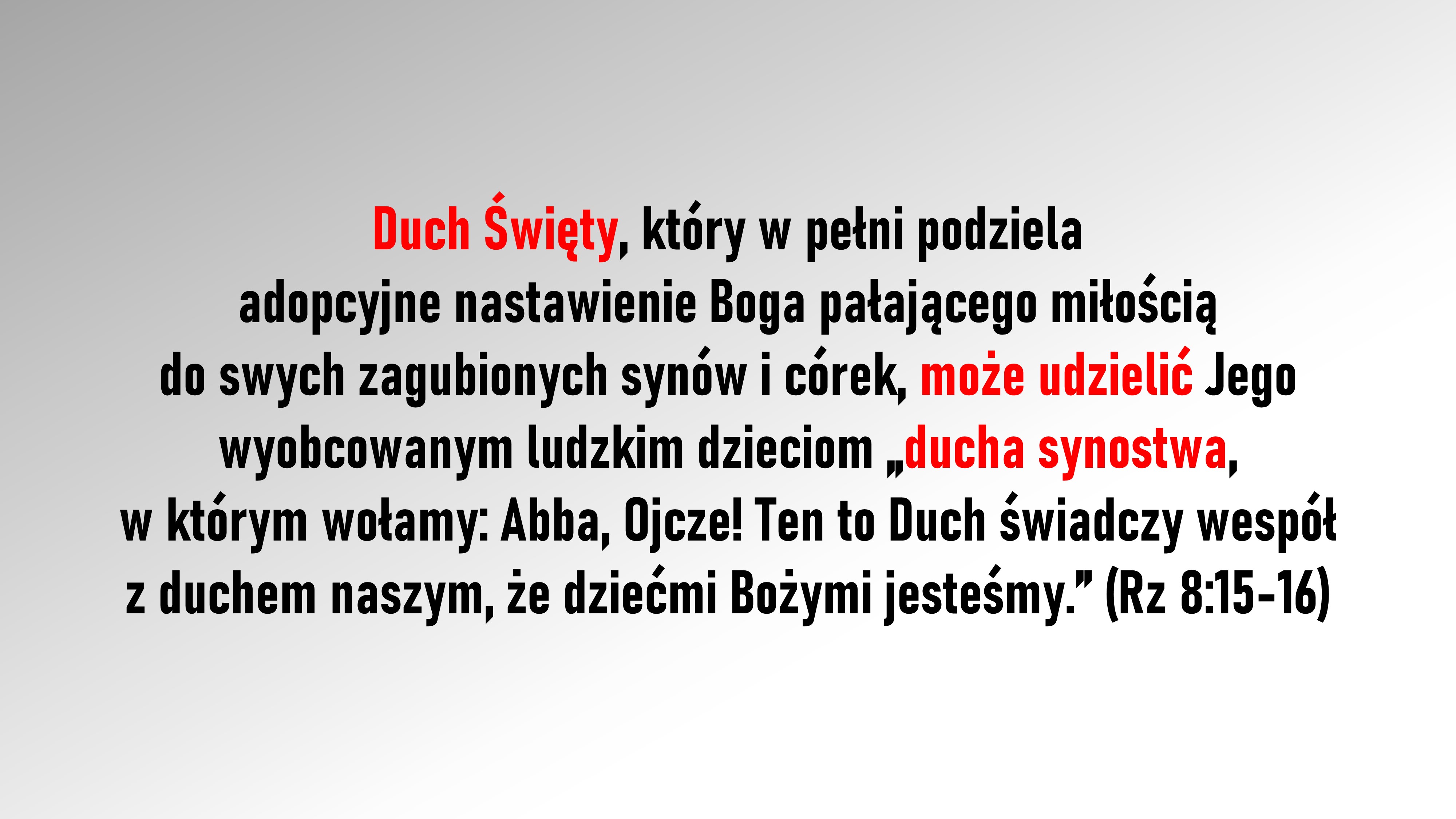 Duch Święty, który w pełni podziela 
adopcyjne nastawienie Boga pałającego miłością 
do swych zagubionych synów i córek, może udzielić Jego wyobcowanym ludzkim dzieciom „ducha synostwa, 
w któ­rym wołamy: Abba, Ojcze! Ten to Duch świadczy wespół 
z duchem na­szym, że dziećmi Bożymi jesteśmy.” (Rz 8:15-16)
[Speaker Notes: DUCH ŚWIĘTY – przekonuje wpaja nam świadomość bycia dziećmi Bożymi]
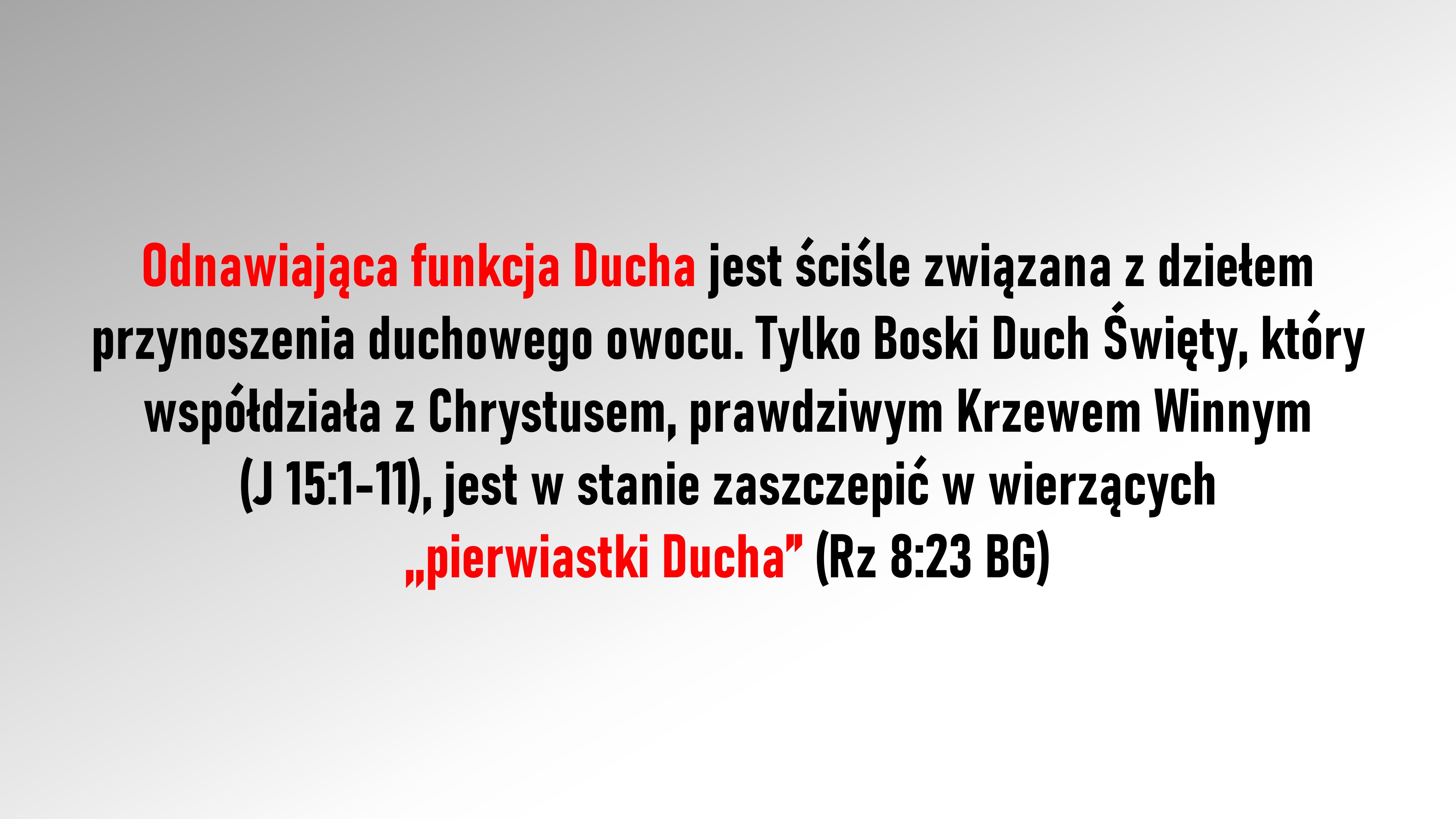 Odnawiająca funkcja Du­cha jest ściśle związana z dziełem przynoszenia duchowego owocu. Tylko Boski Duch Święty, który współdziała z Chrystusem, prawdzi­wym Krzewem Winnym (J 15:1-11), jest w stanie zaszczepić w wierzących 
,,pierwiastki Ducha” (Rz 8:23 BG)
[Speaker Notes: DUCH ŚWIĘTY – przekonuje wpaja nam świadomość bycia dziećmi Bożymi]
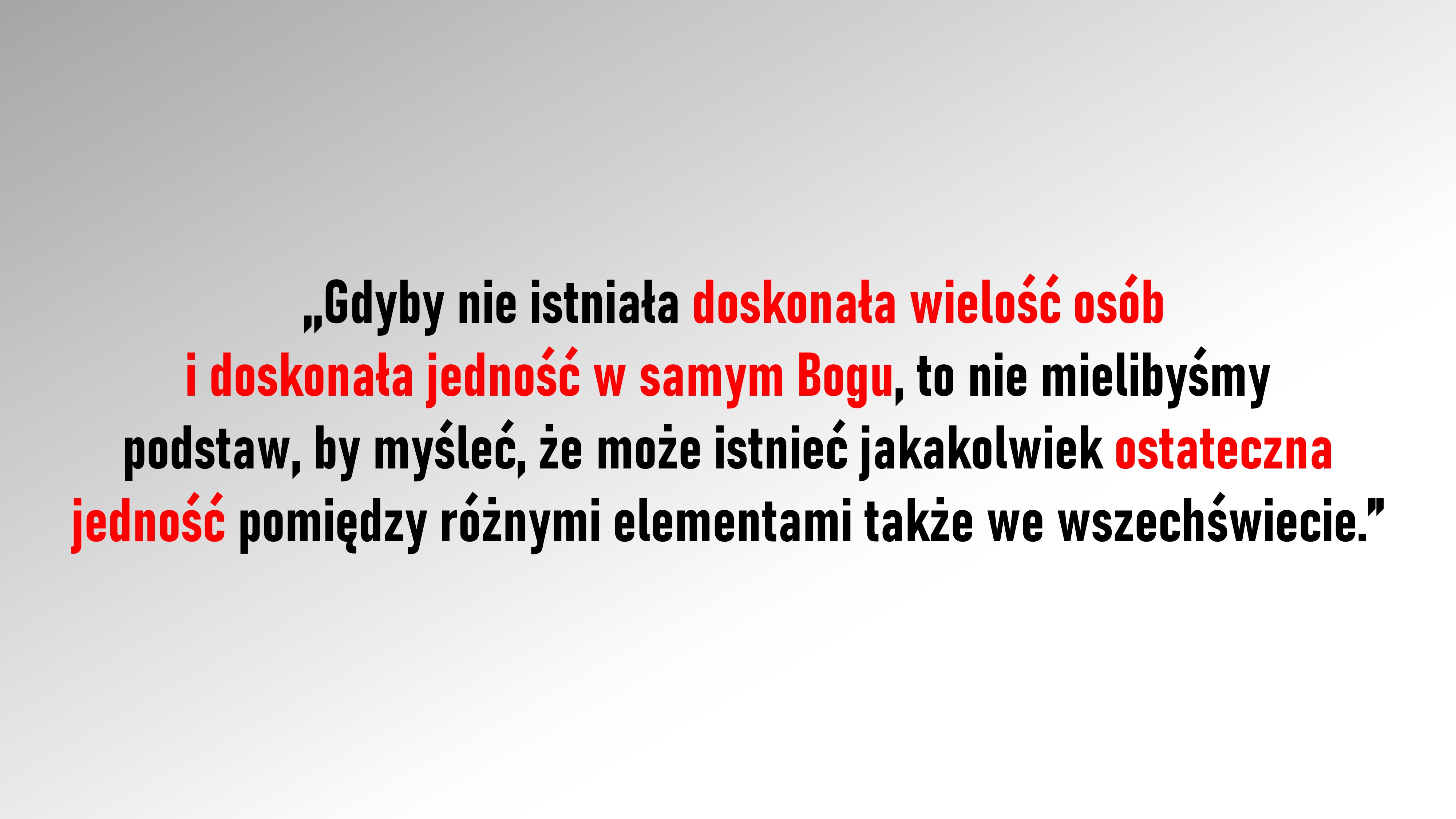 ,,Gdyby nie istniała doskonała wie­lość osób 
i doskonała jedność w samym Bogu, to nie mielibyśmy 
pod­staw, by myśleć, że może istnieć jakakolwiek ostateczna jedność pomiędzy różnymi elementami także we wszechświecie.”
[Speaker Notes: W. Grudem, Systematic Theology, Grand Rapids 1994. s. 247-248]
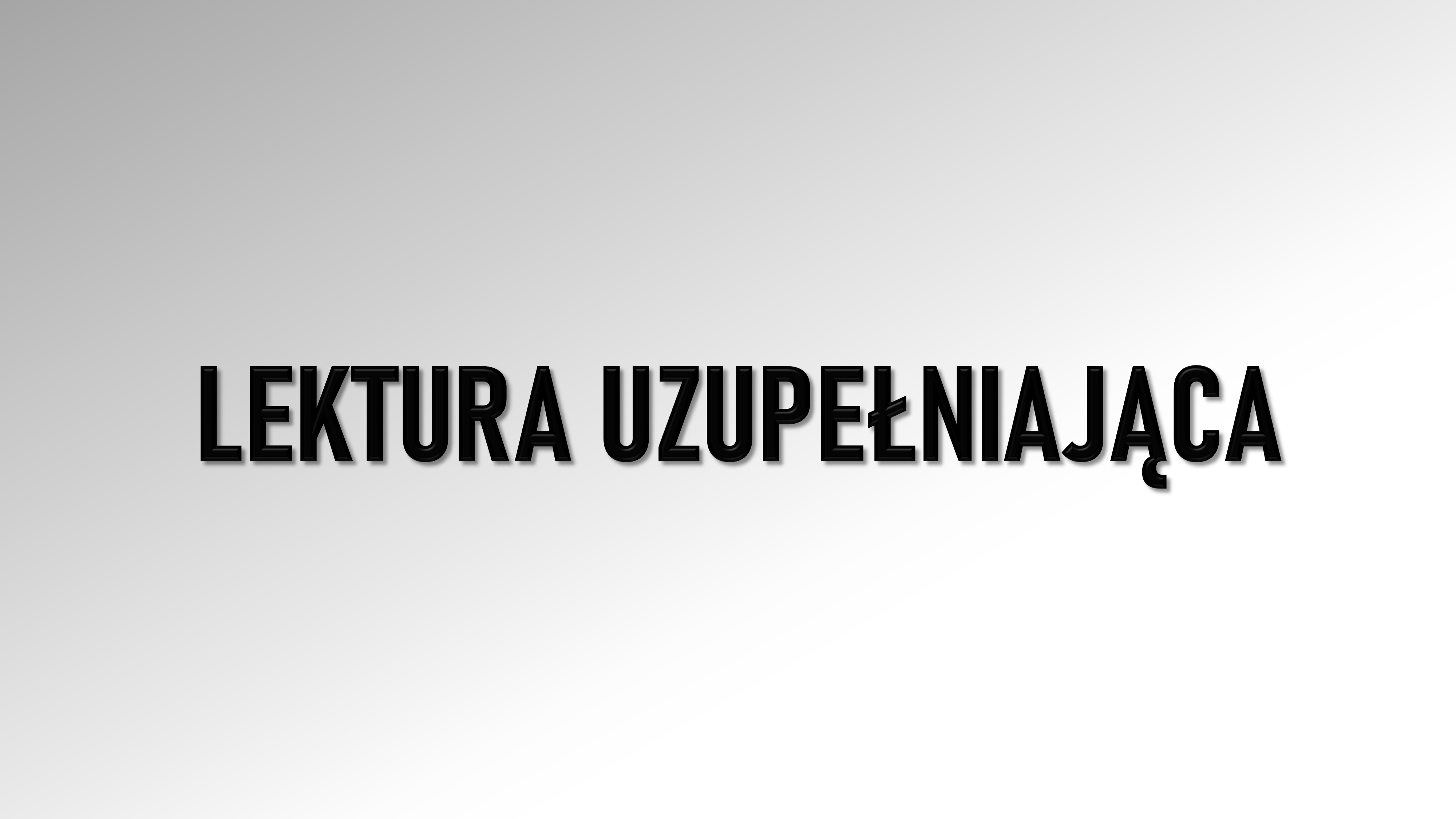 LEKTURA UZUPEŁNIAJĄCA
[Speaker Notes: W. Grudem, Systematic Theology, Grand Rapids 1994. s. 247-248]
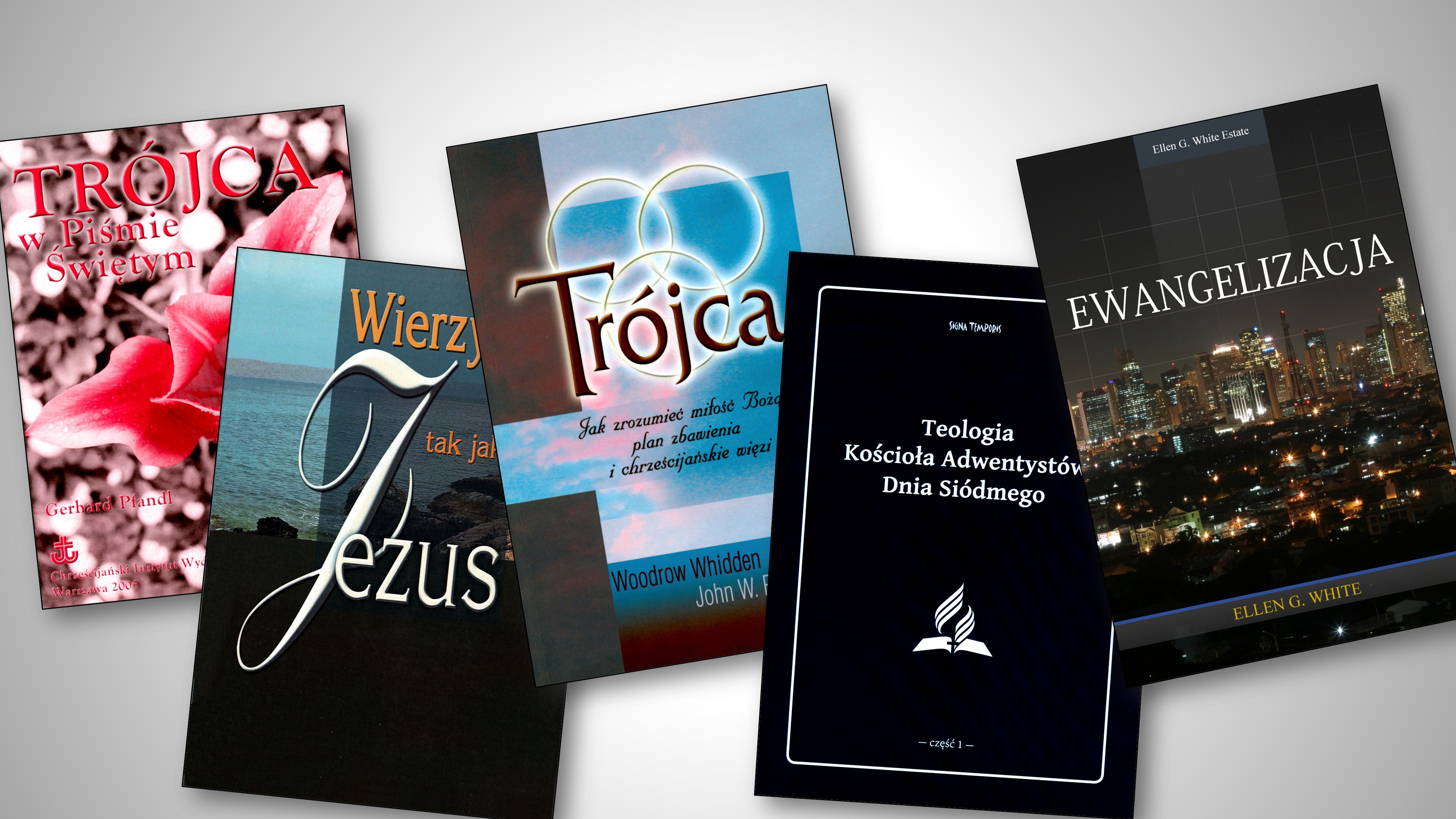 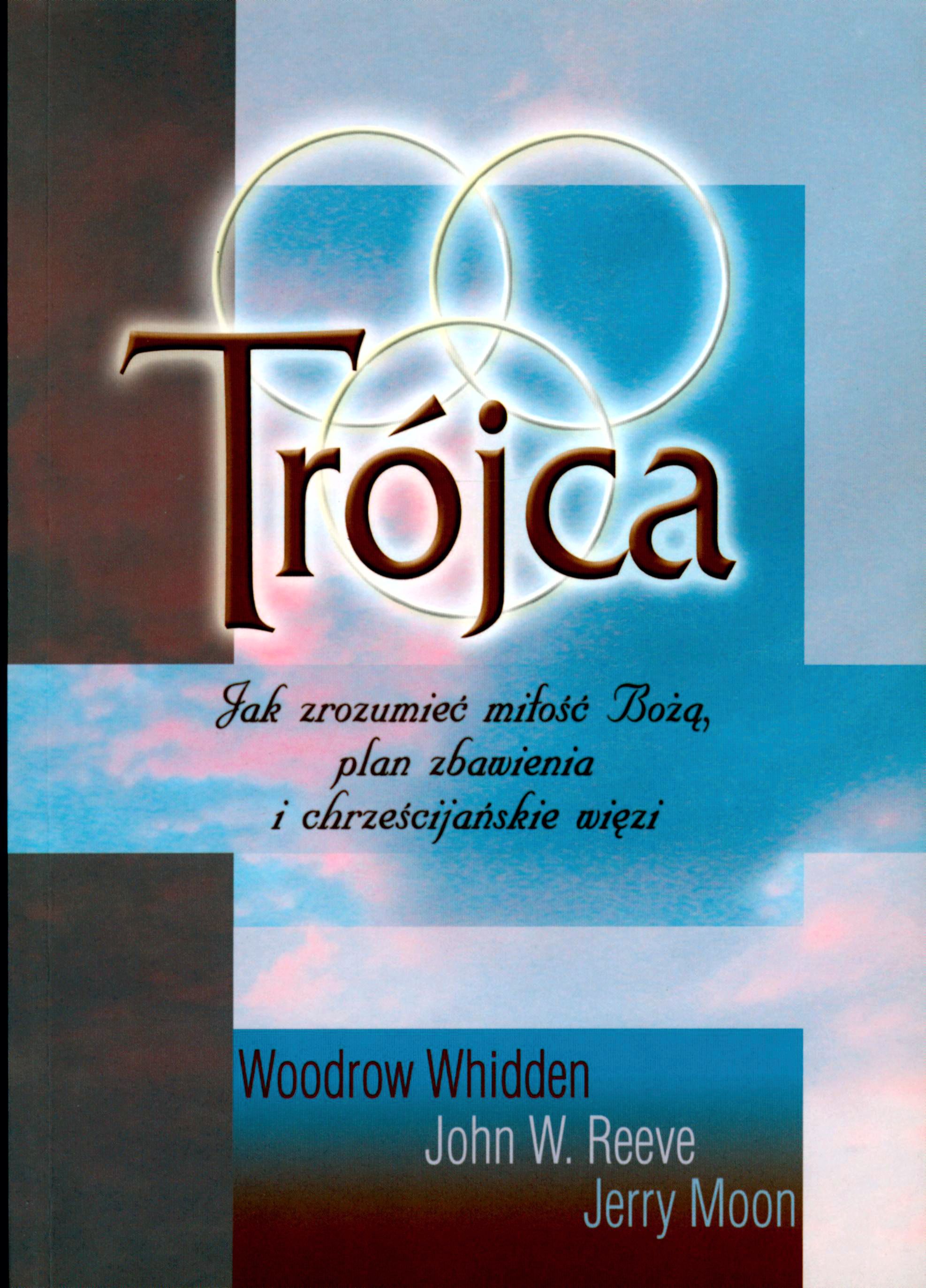 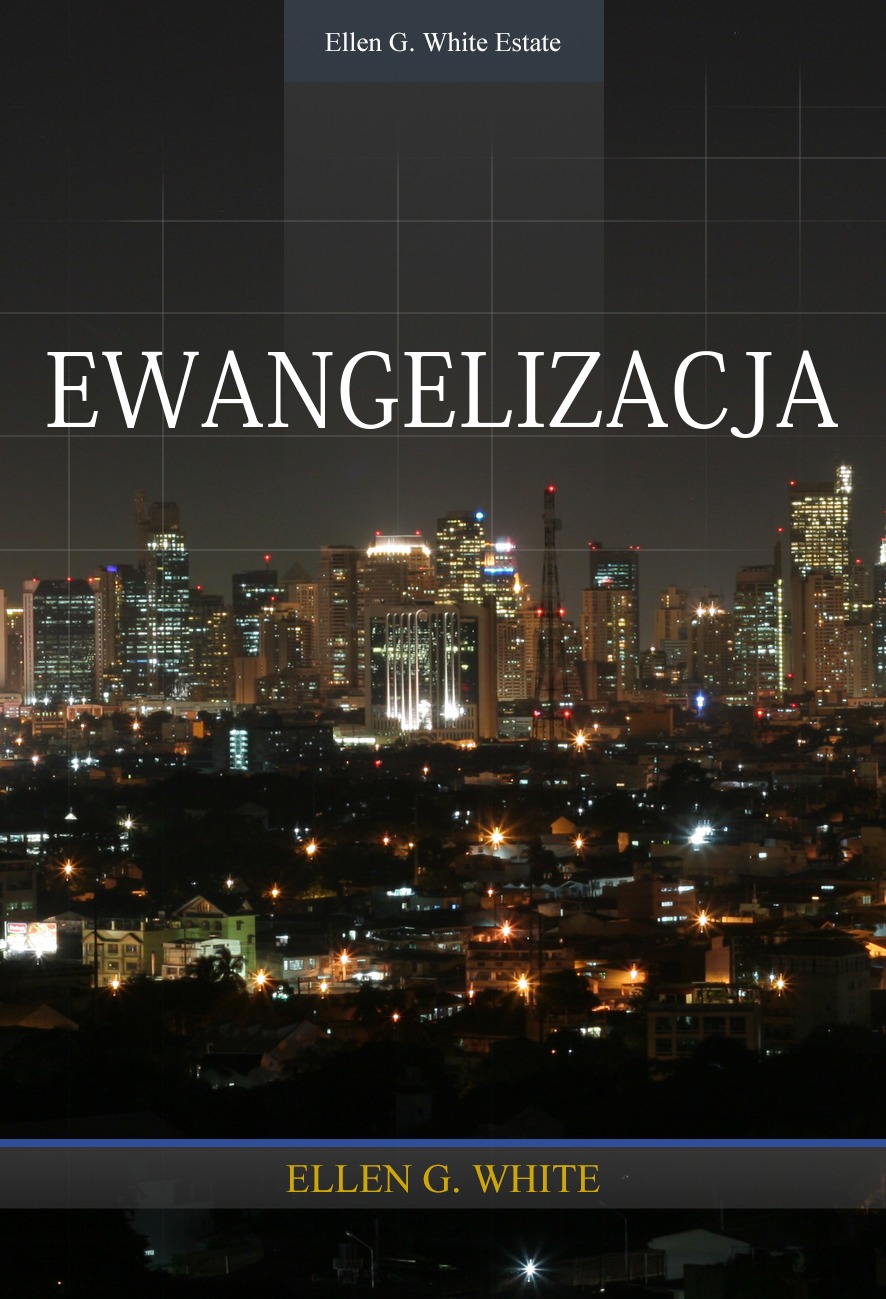 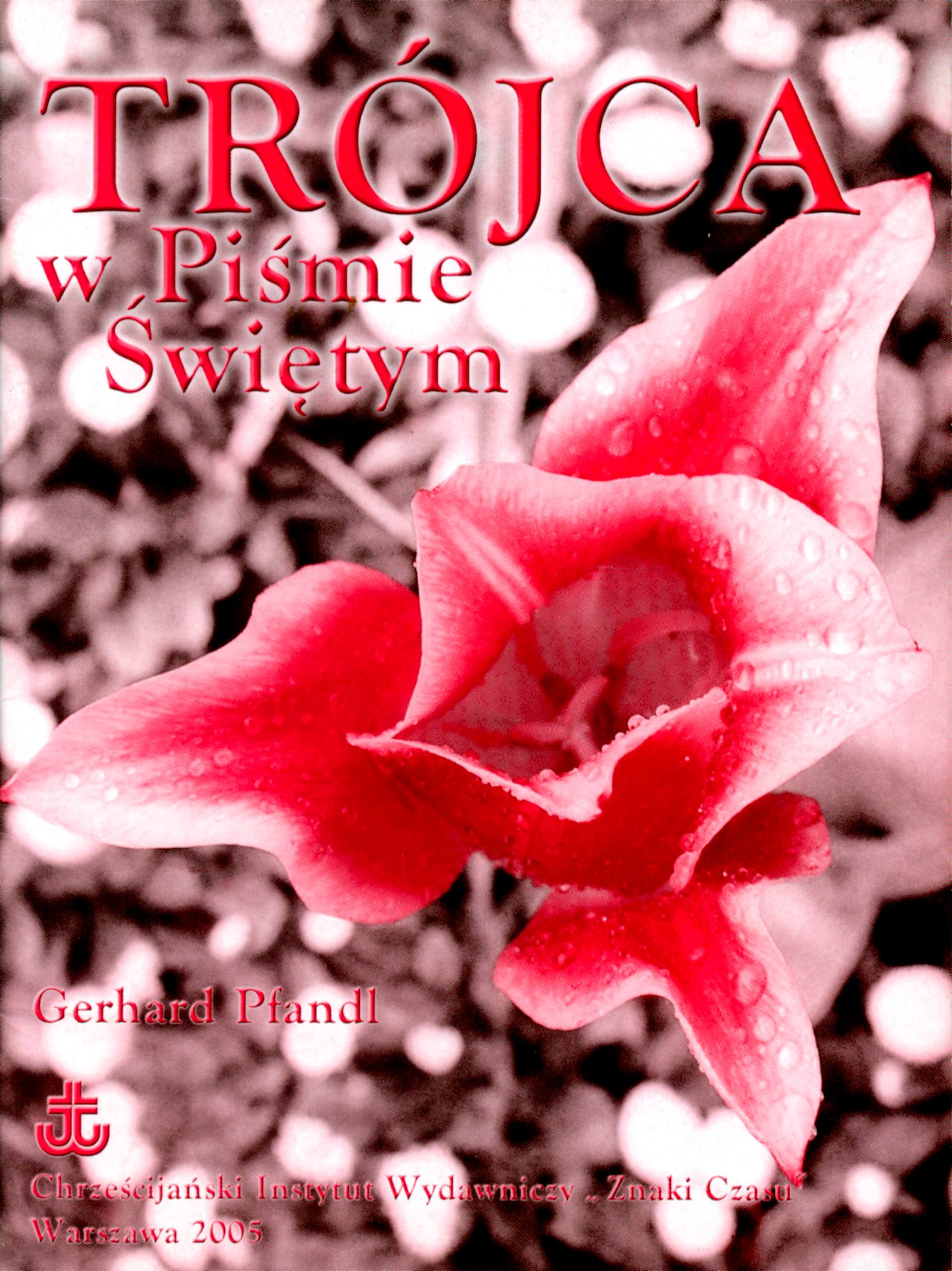 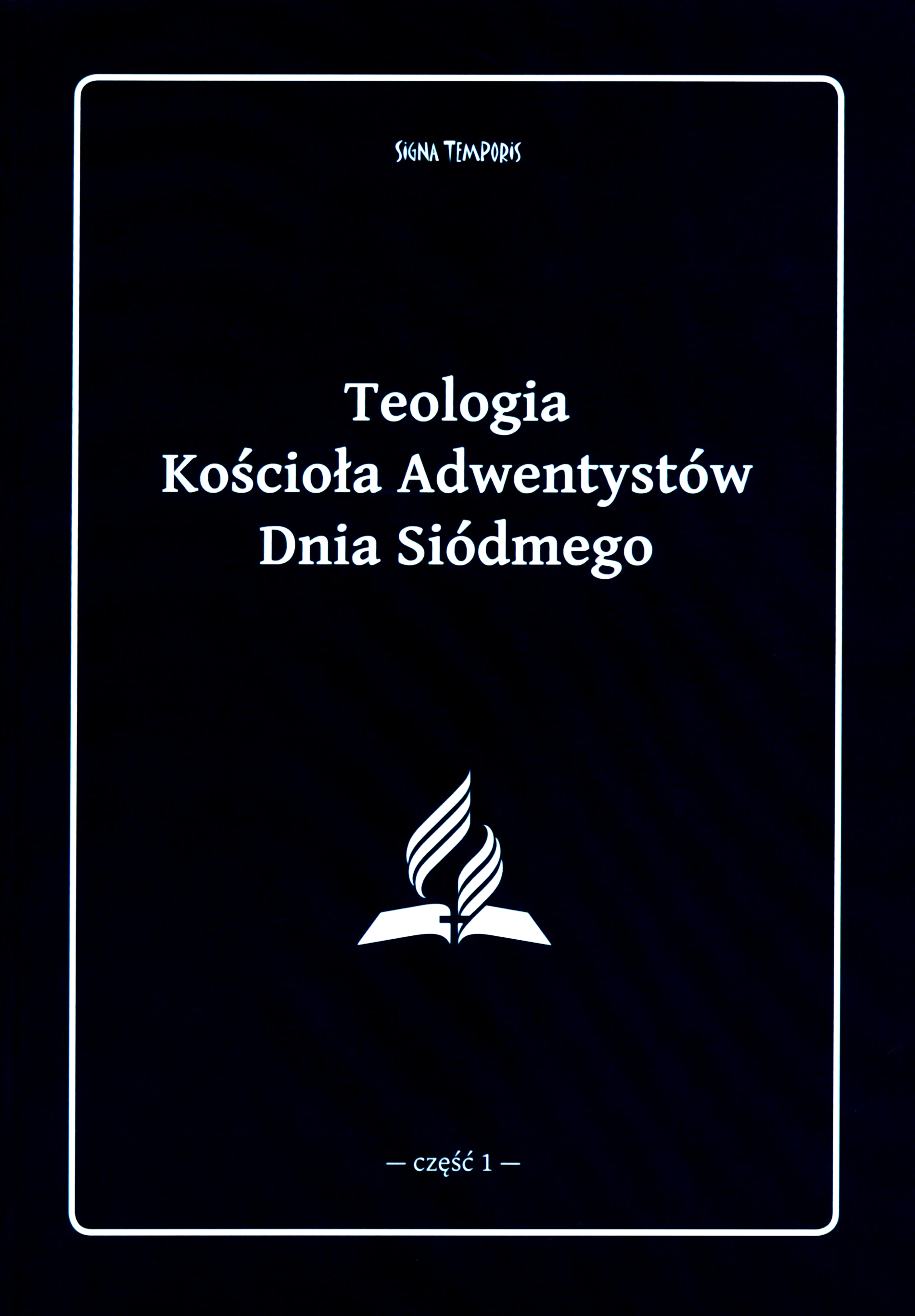 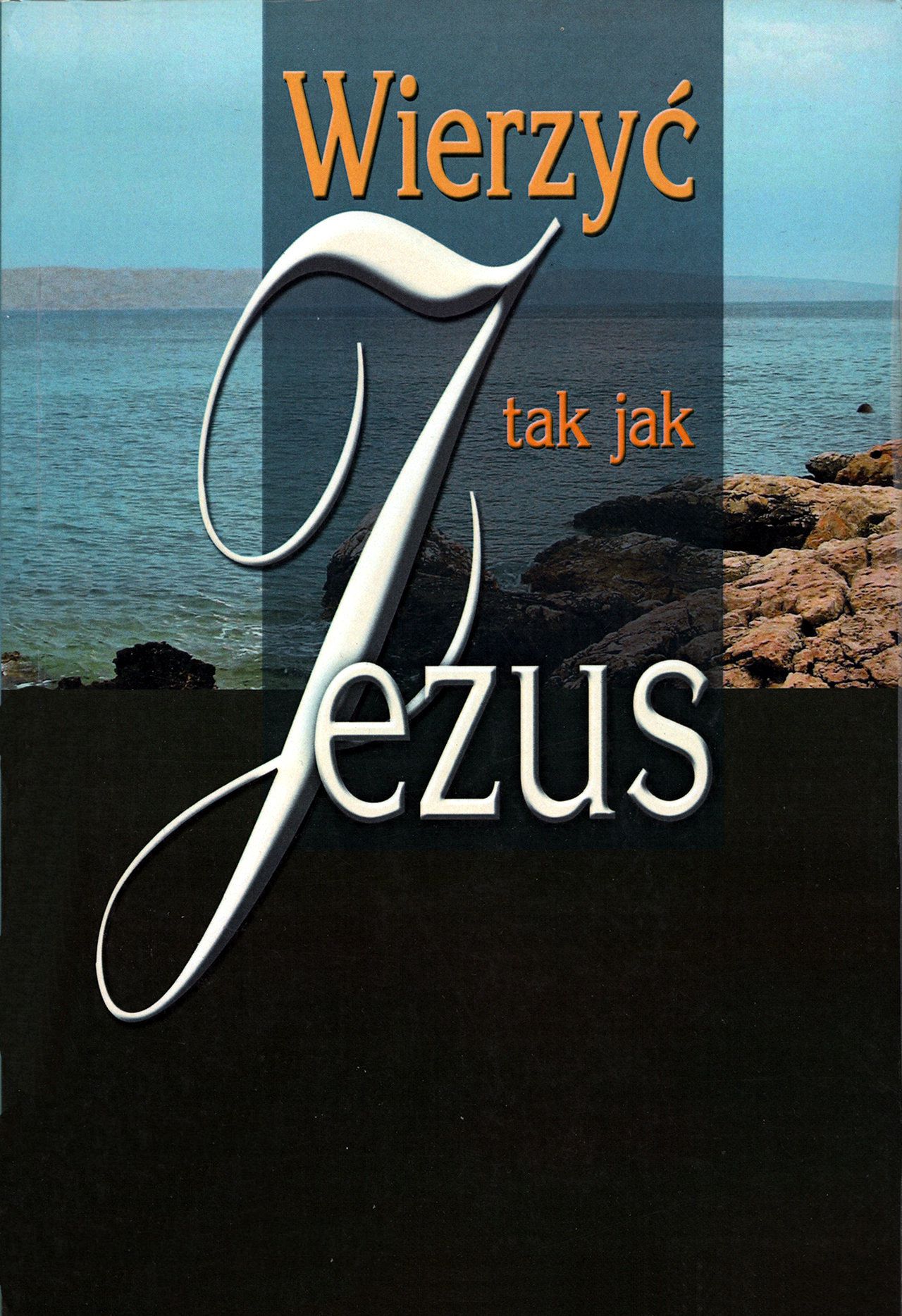